Ab 6 Jahren
Eine Maus zieht aus
Ein Hörspiel
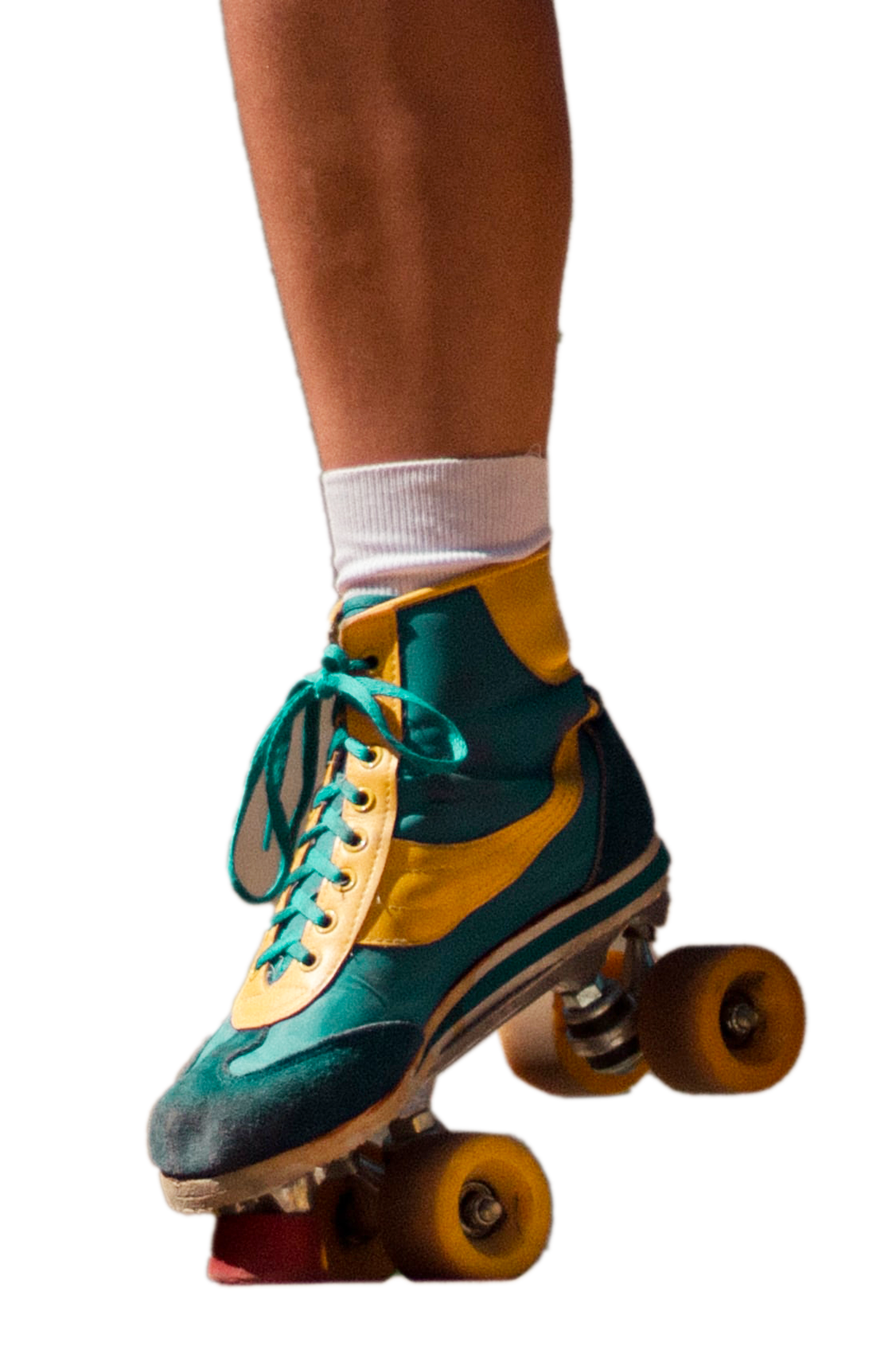 Mit diesen Materialien können Sie die Geräusche produzieren
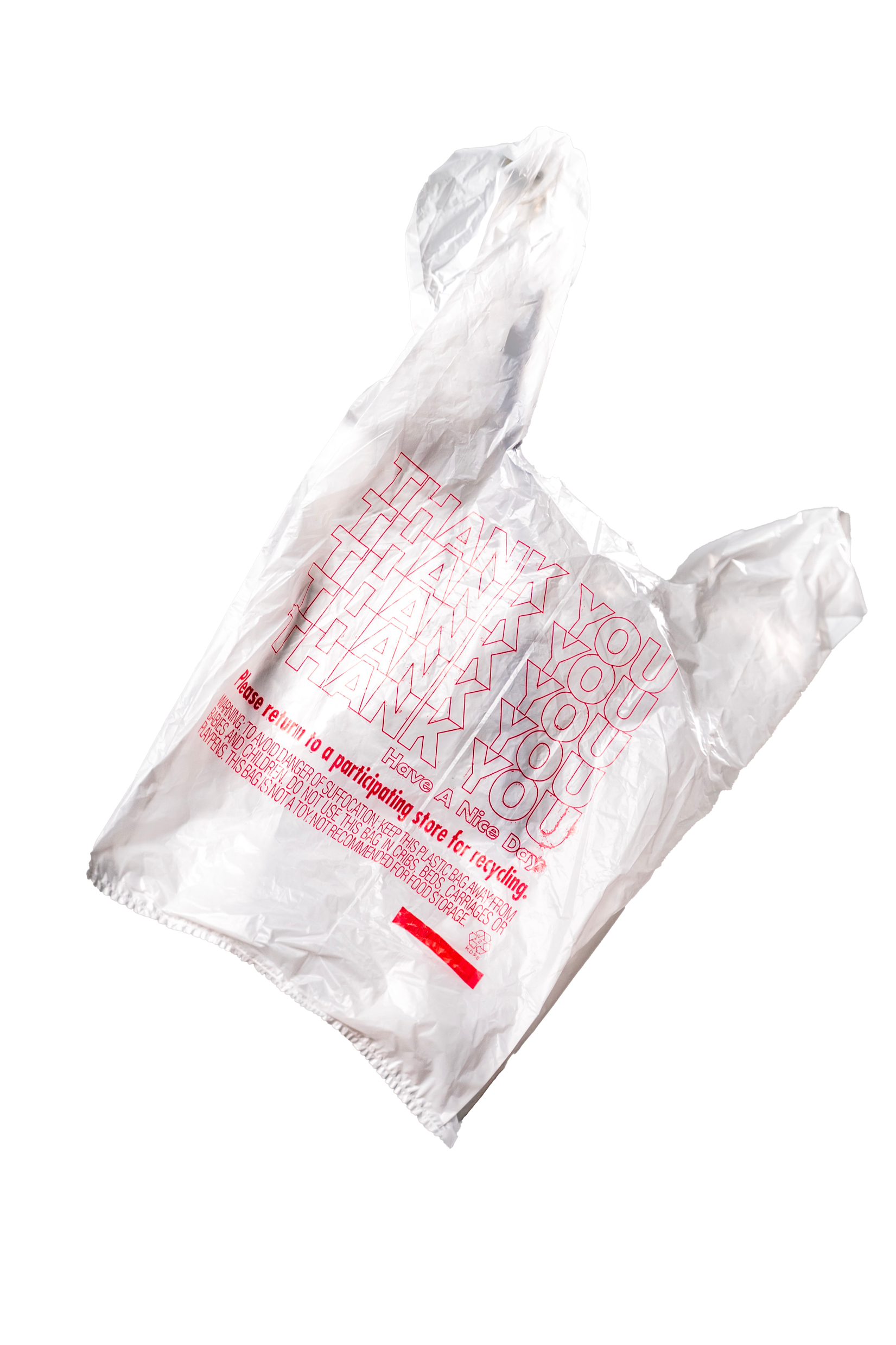 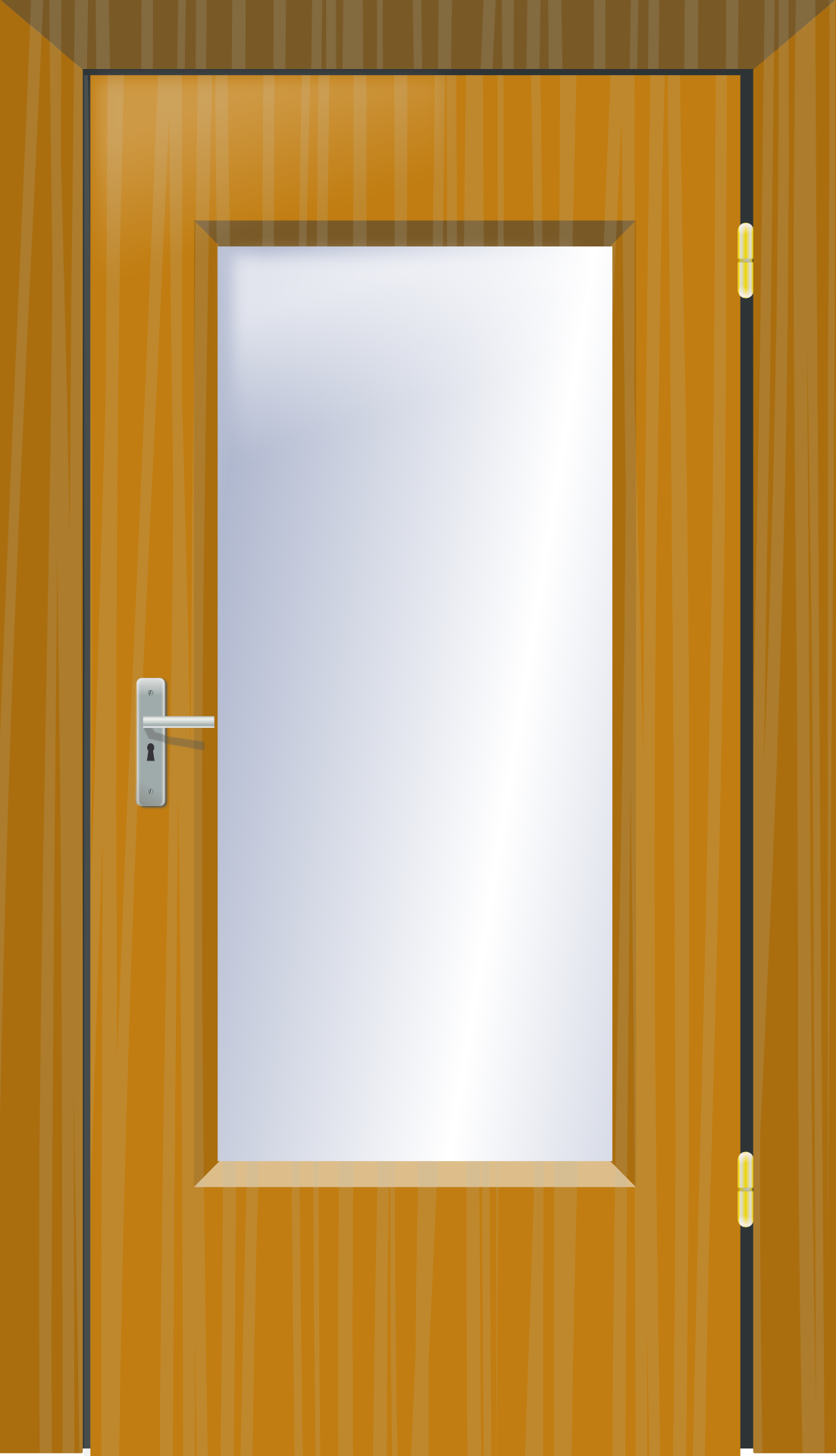 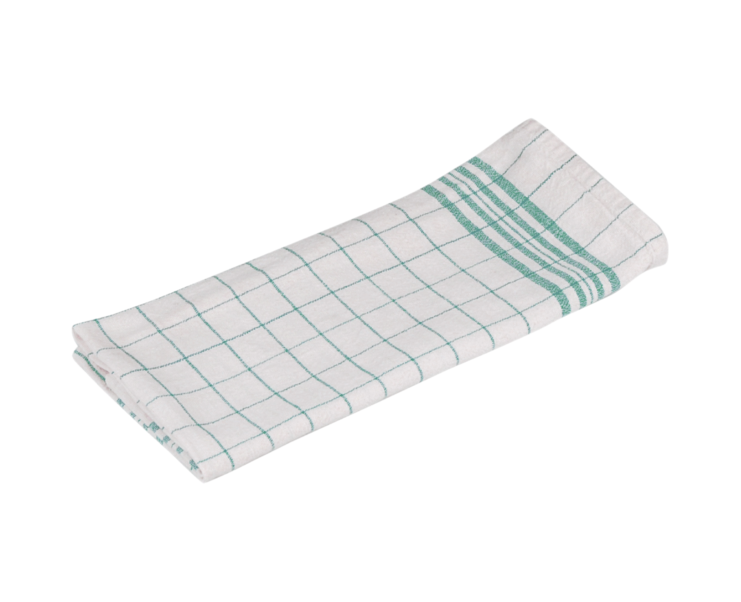 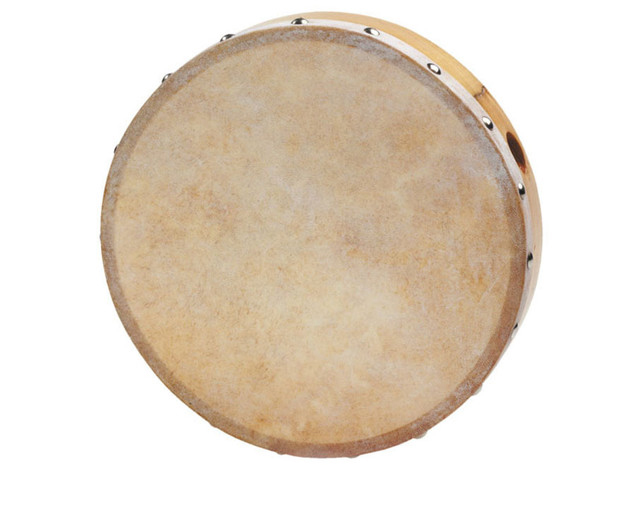 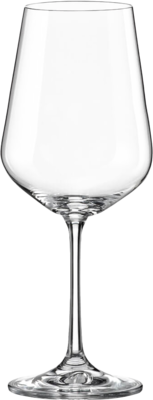 Alle Kinder
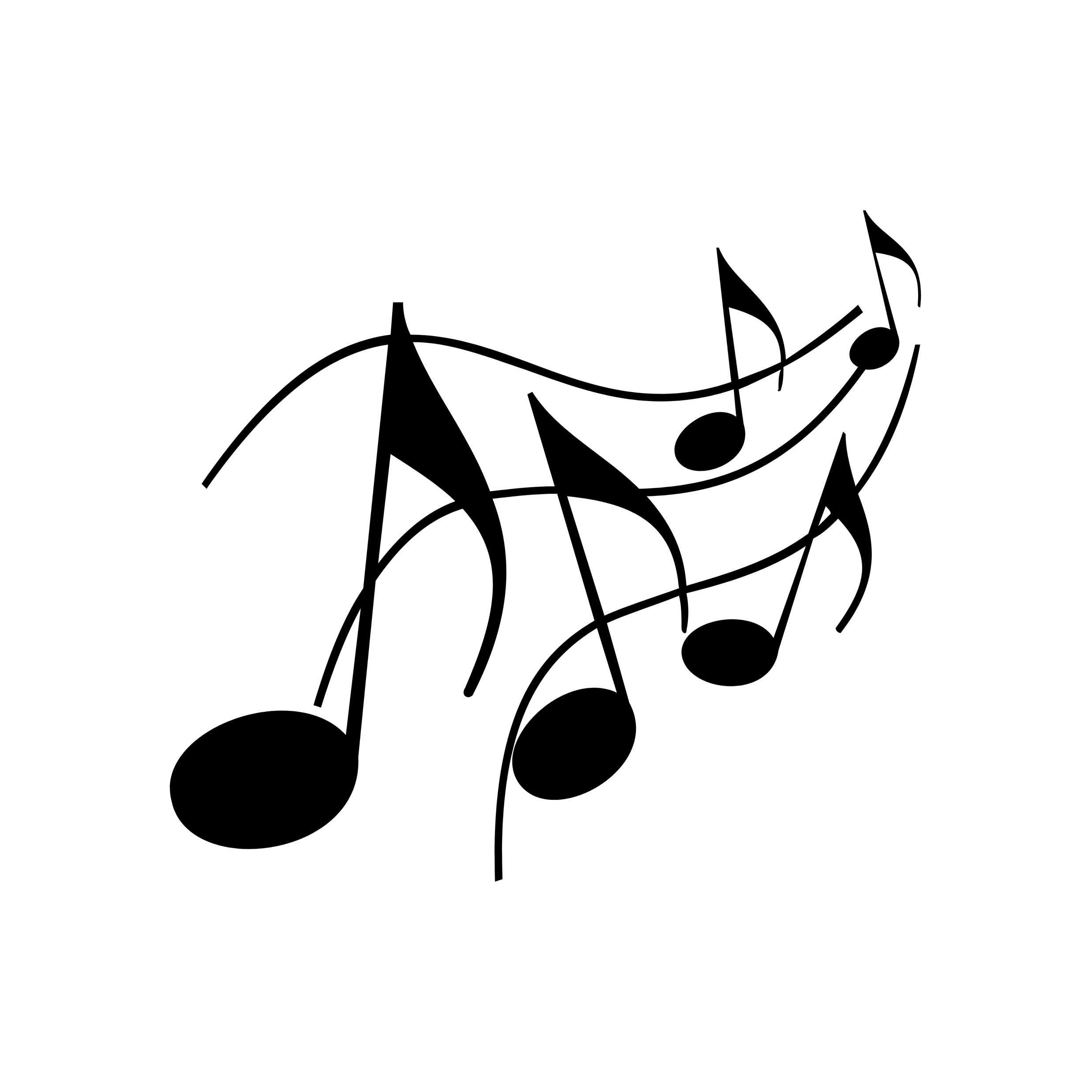 (singen)
Mäuschen klein, ging allein in die weite Welt hinein.Mit viel Mut, steht ihr gut,läuft sie wohlgemut.
Erzählkind 1
Es ist noch gar nicht lange her,da wohnte eine Maus in einer Höhle.
Erzählkind 2
Doch die Maus war unglücklich.Denn sie hatte ganz viele Geschwister.
Erzählkind 3
In der Höhle herrschte ein ziemlicher Radau.Die Geschwister tobten wild und piepstenlaut durcheinander.
Alle Kinder
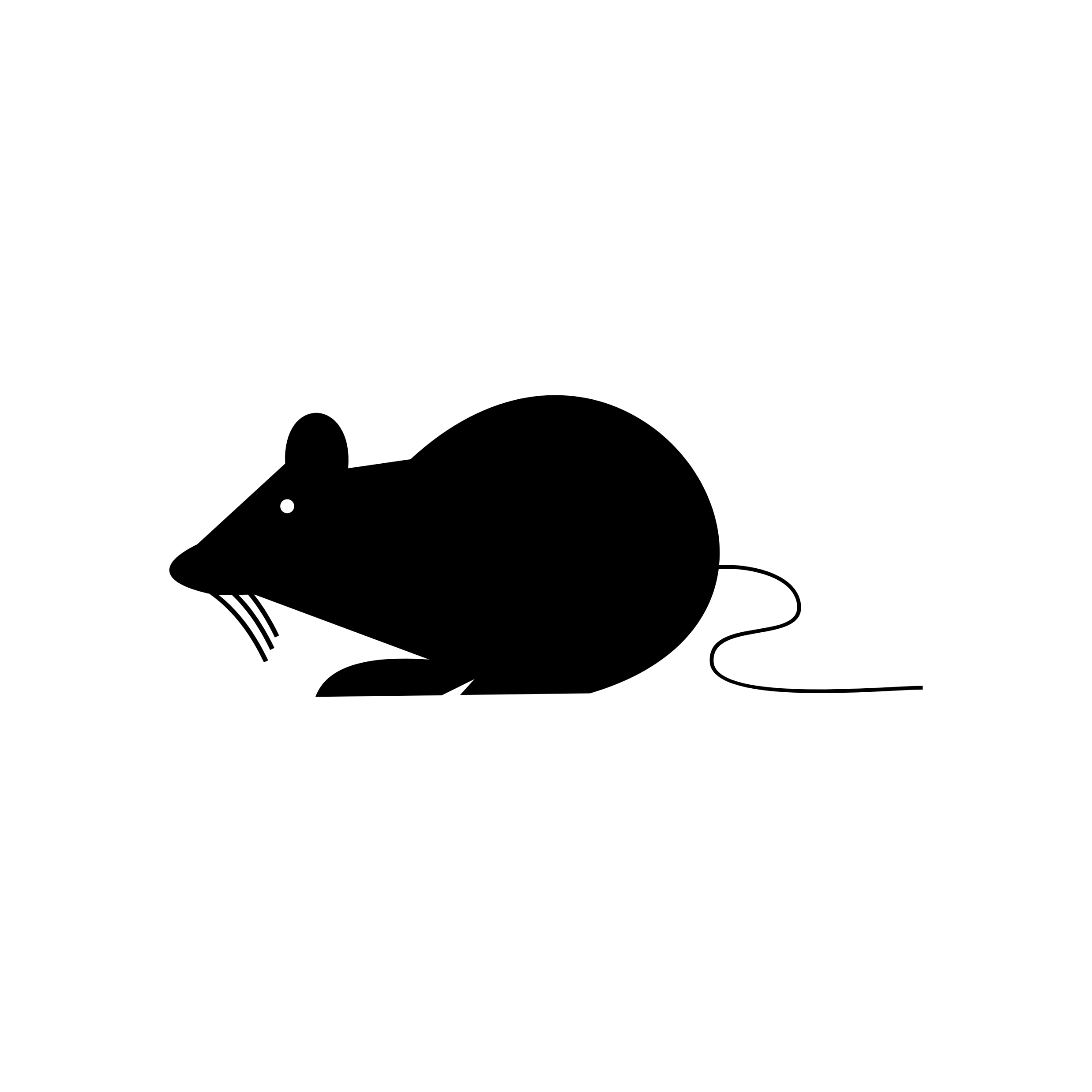 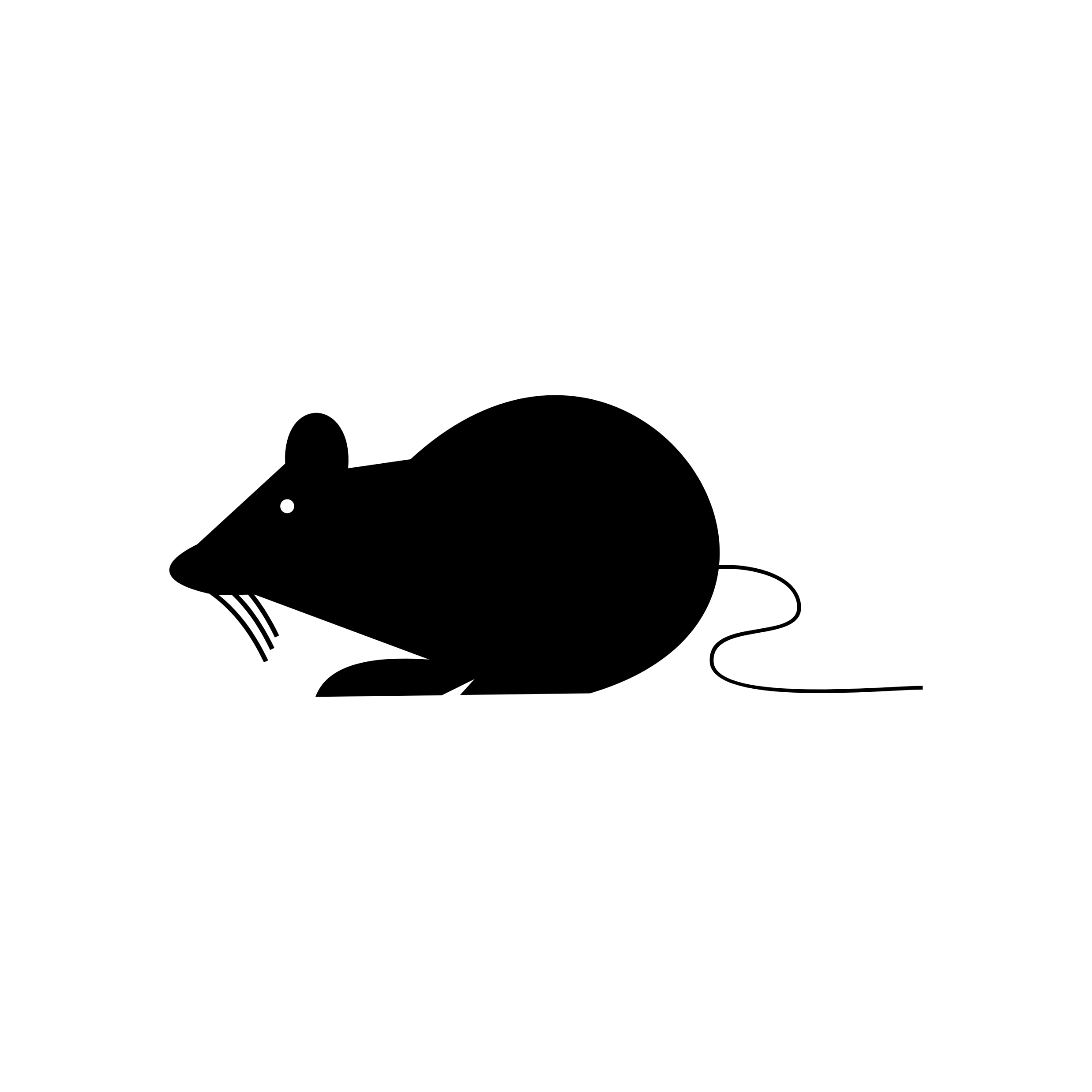 (Lautes Mäusepiepsen)
Piep, Piep, Piep
Maus
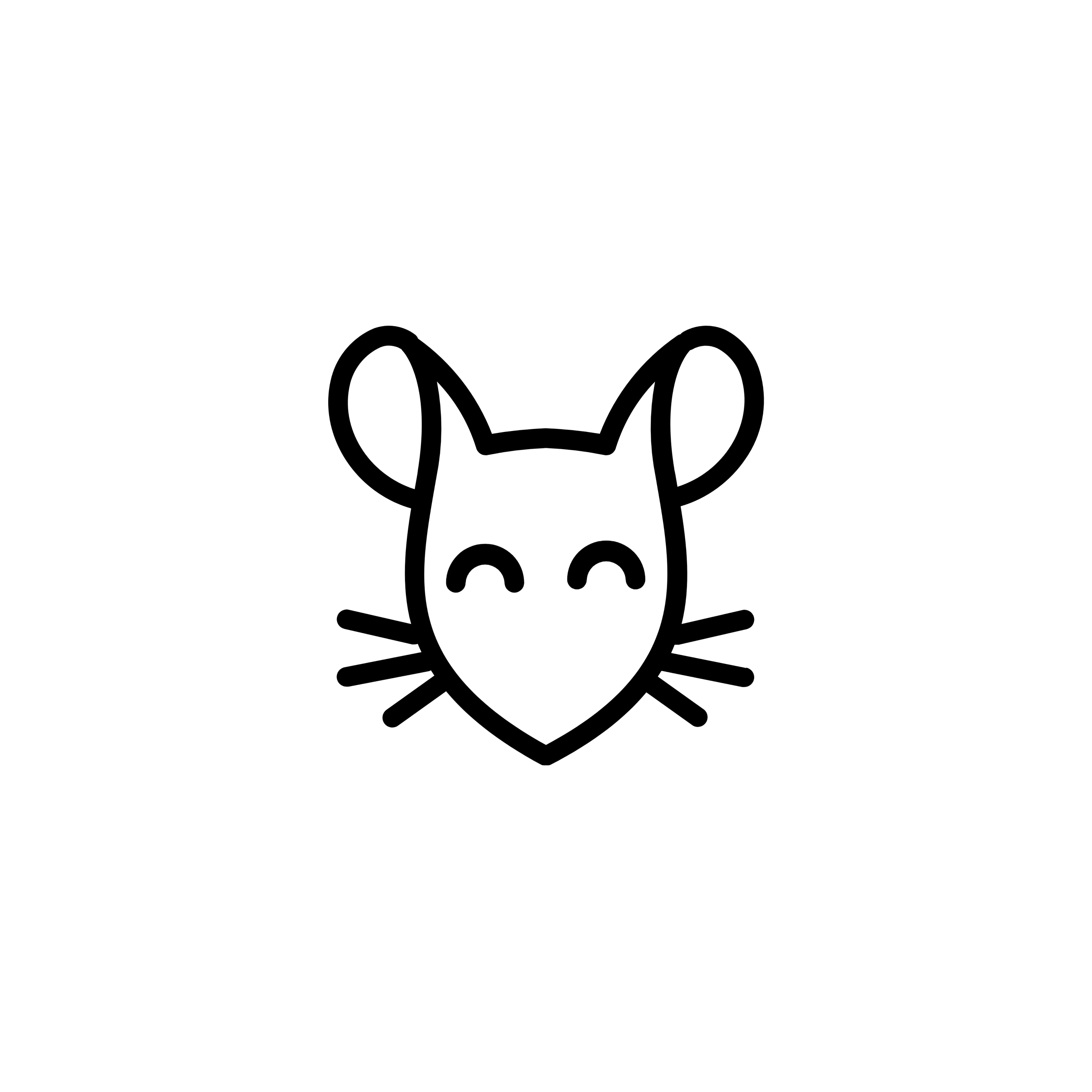 So ein Krach!Das hält ja keiner aus!
Geräusch
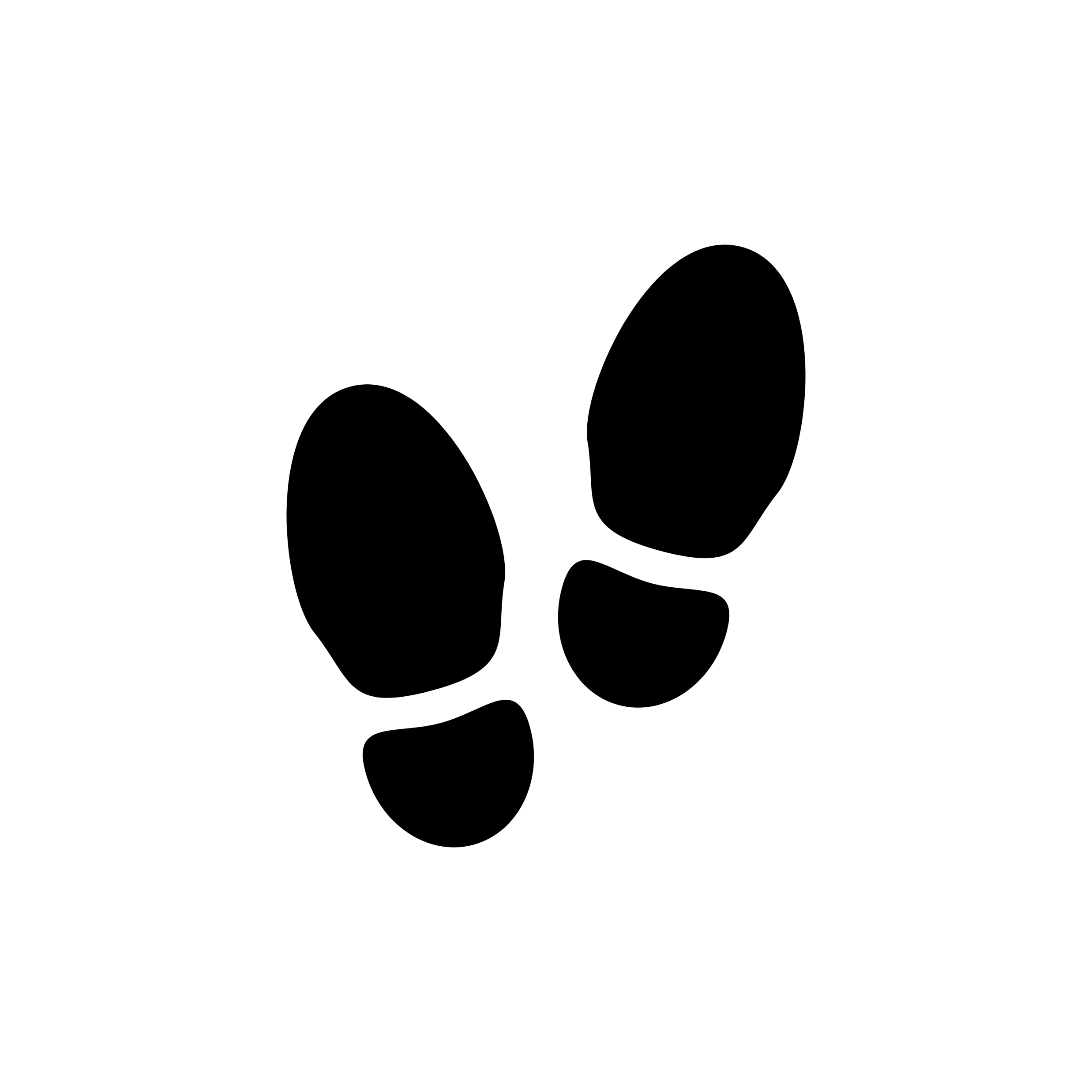 Stampfen(Mit den Füßen laut auftreten)
Maus
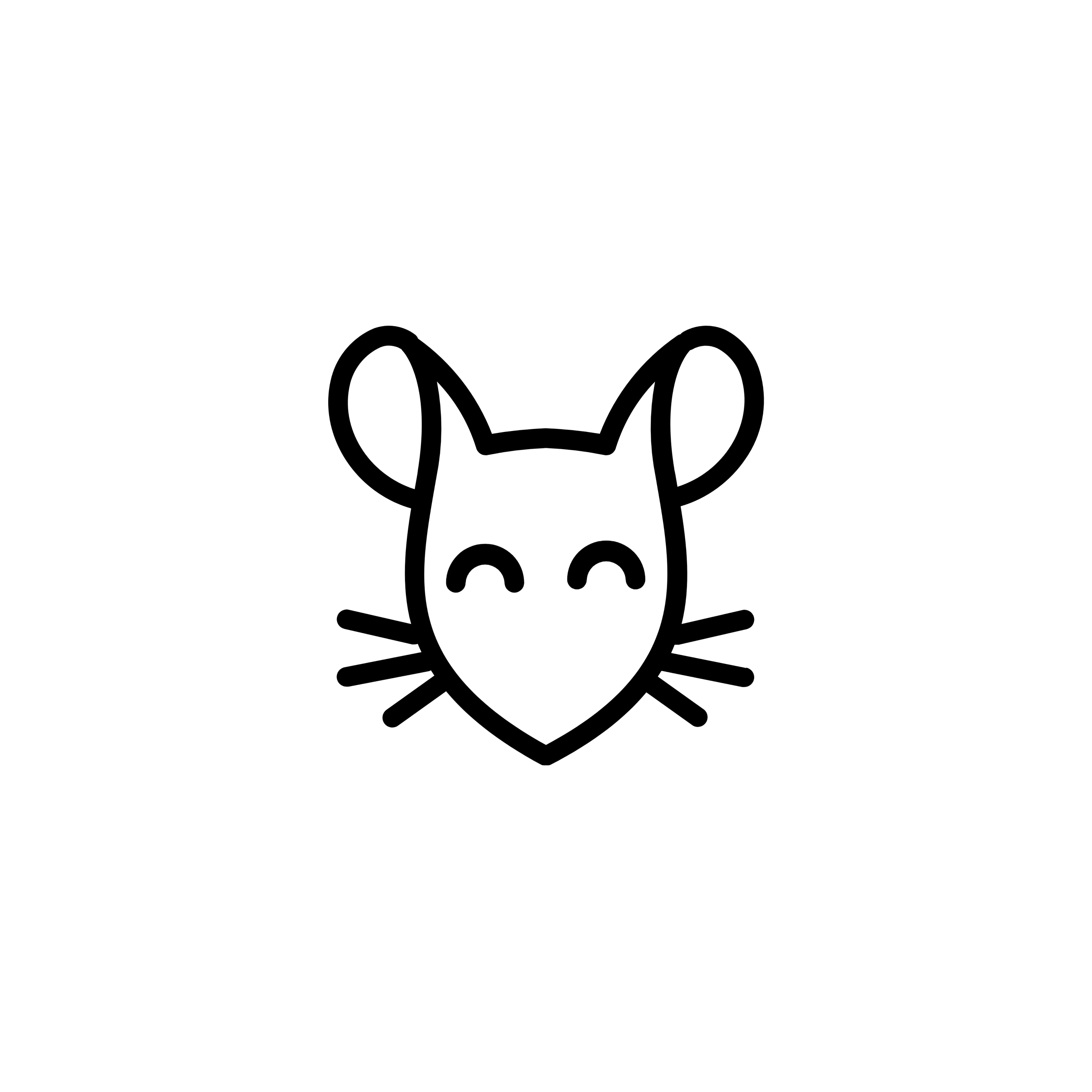 (ruft) Ich gehe!Ihr seid mir alle zu laut!
Alle Kinder
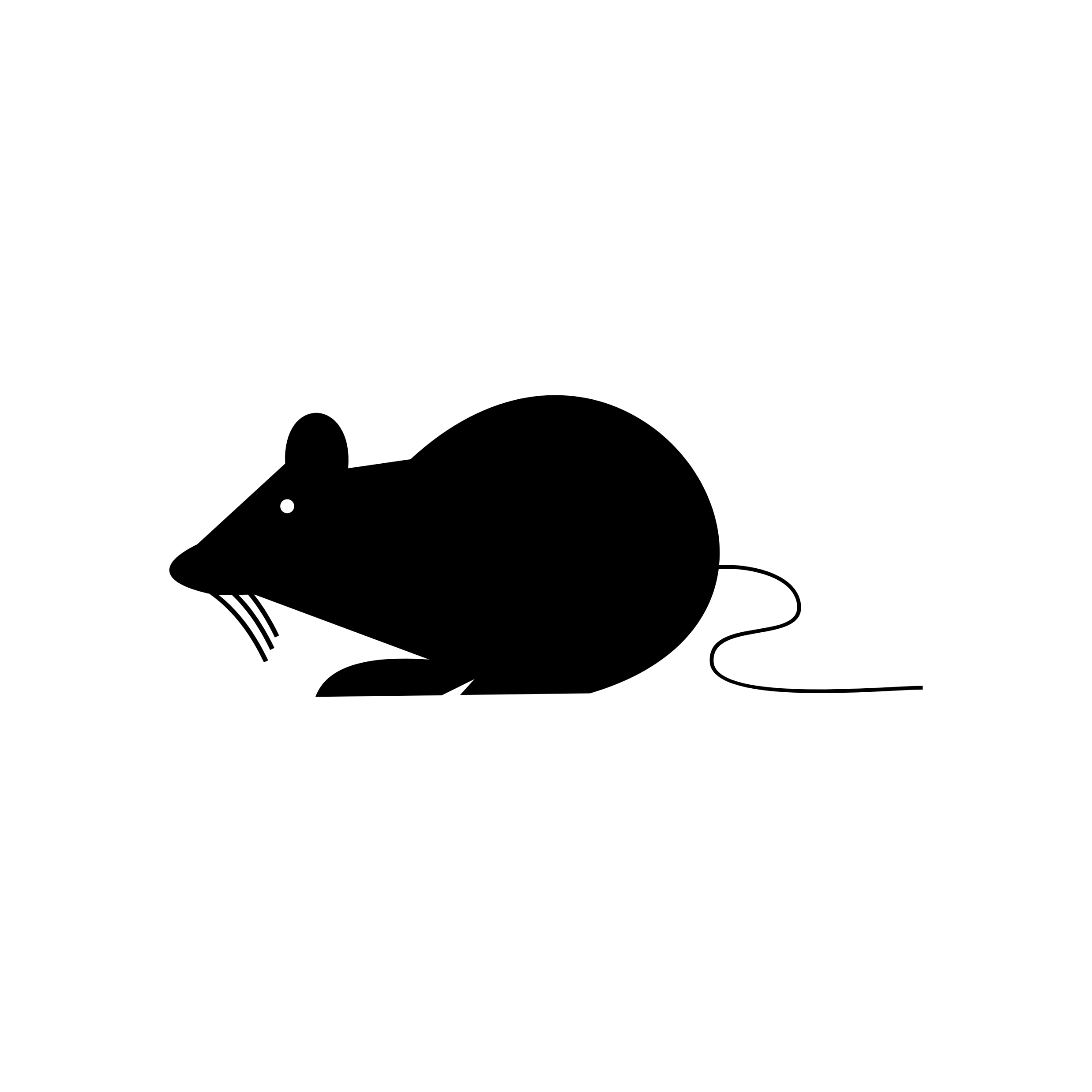 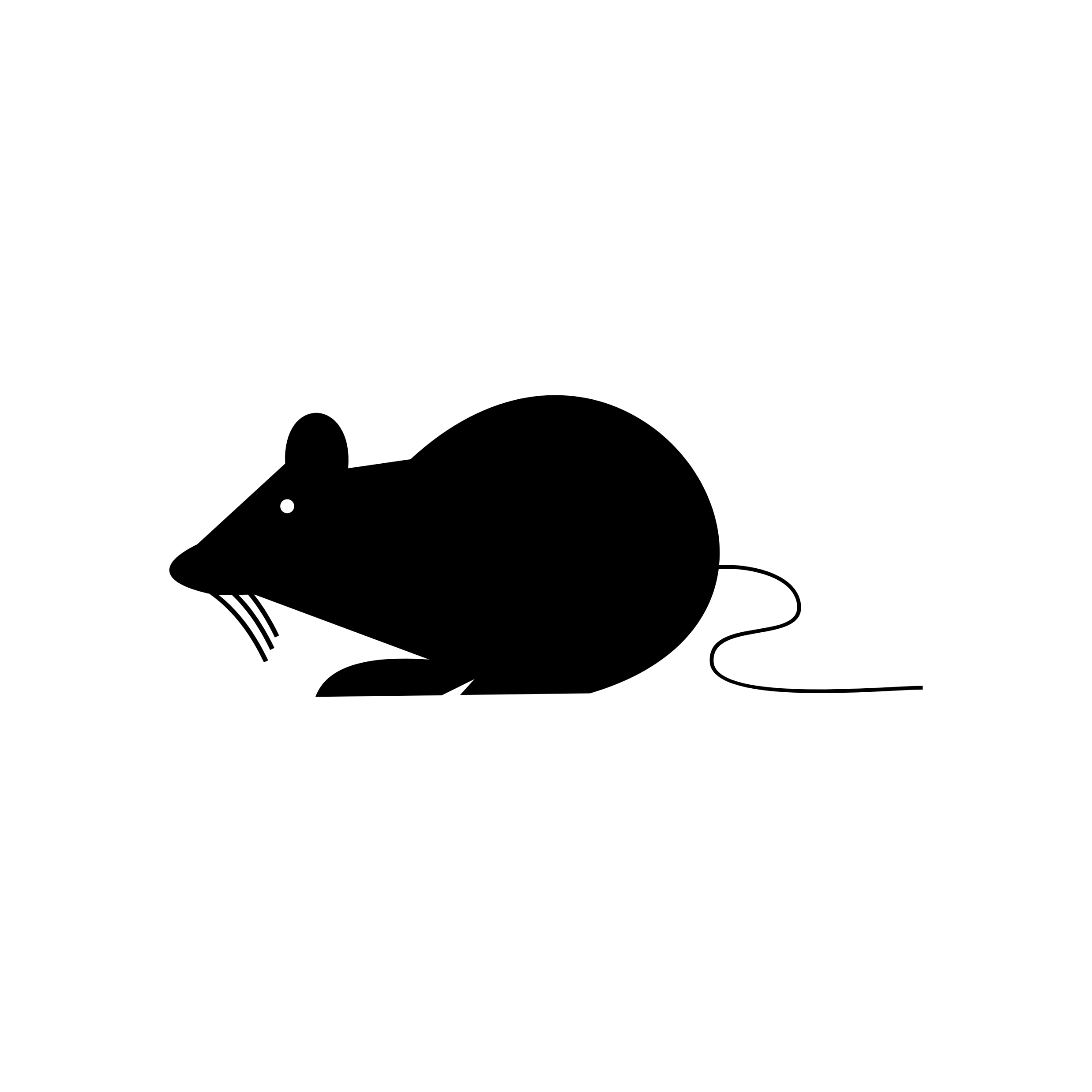 (Mäusestimmen)
Wo willst du denn hin?
Maus
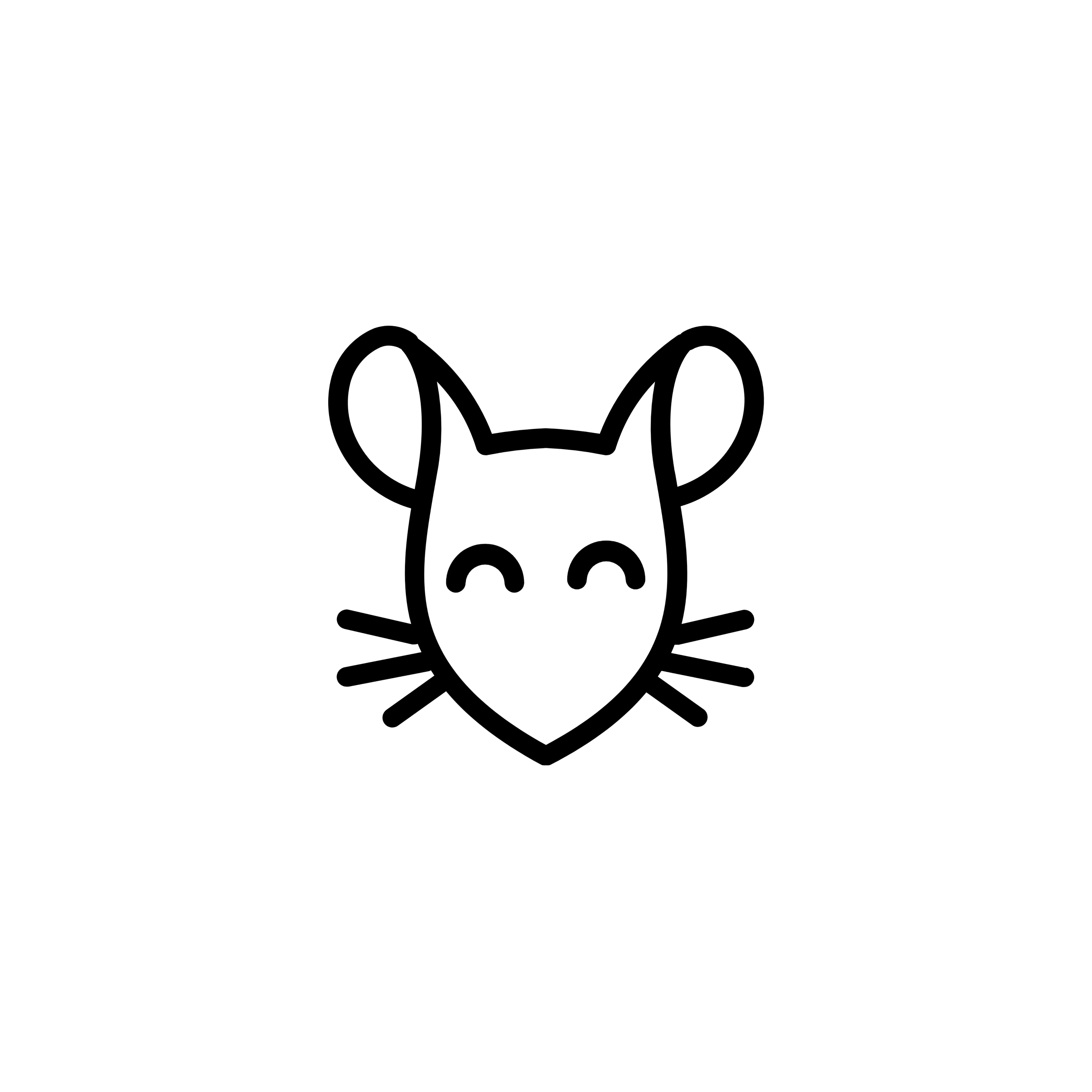 Ich werde ausziehen und in Zukunft alleine leben!
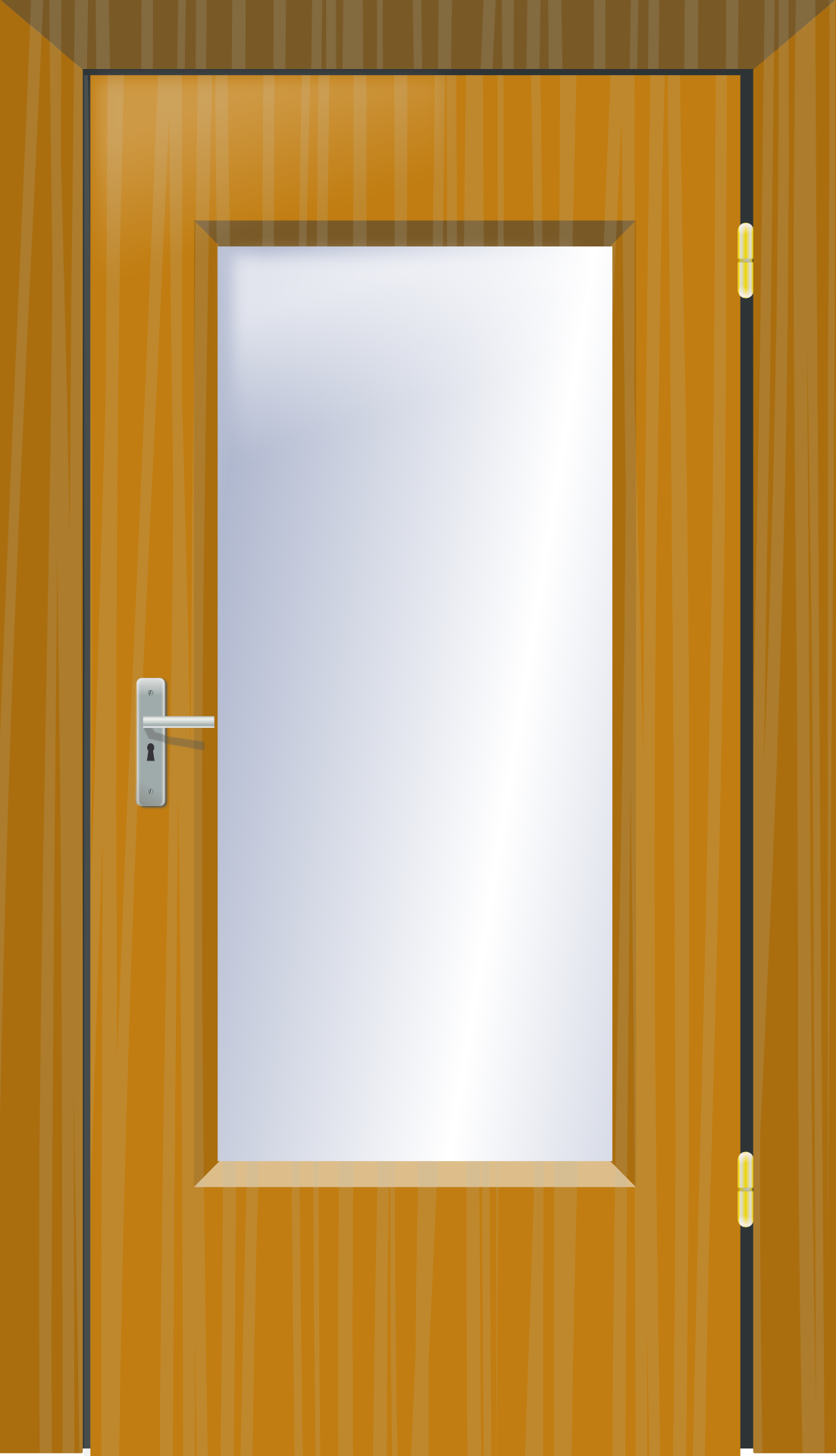 Geräusch
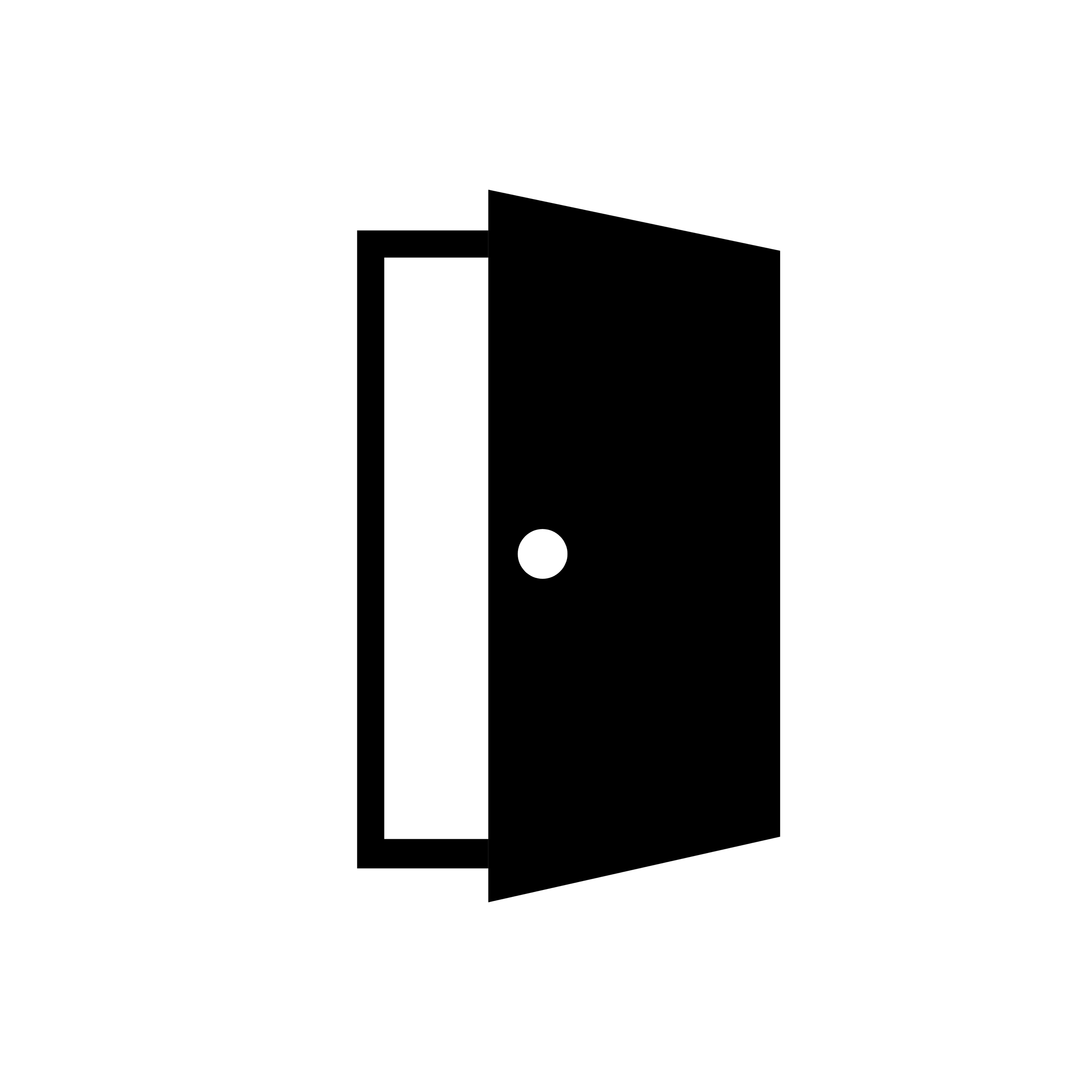 Türknall(Tür laut zuknallen lassen)
Erzählkind 1
Aber kaum war die Maus aus der Höhle,da fühlte sie sich schon ein bisschen einsam.
Erzählkind 2
Sie lief eine lange Straße entlang.
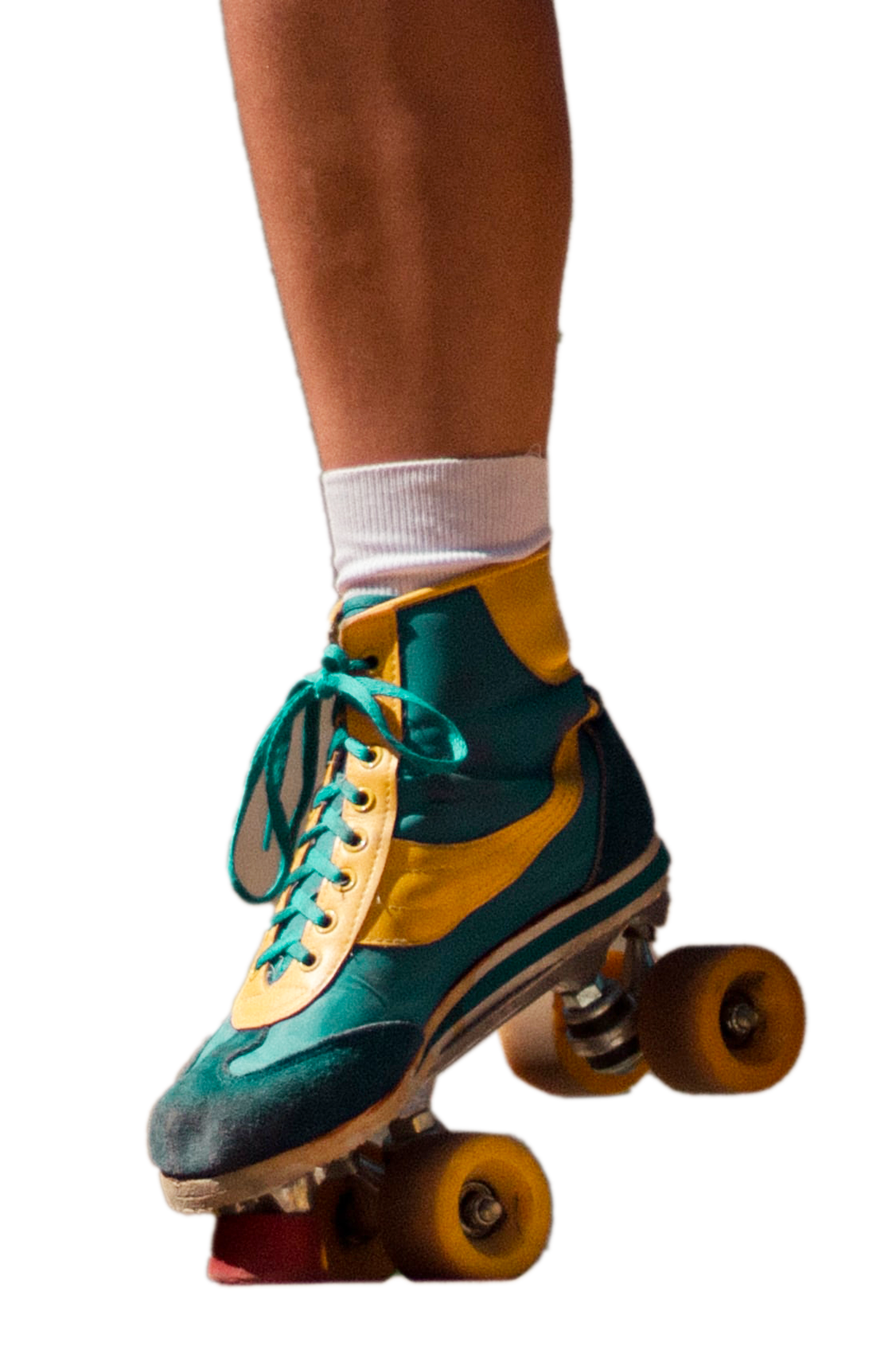 Geräusch
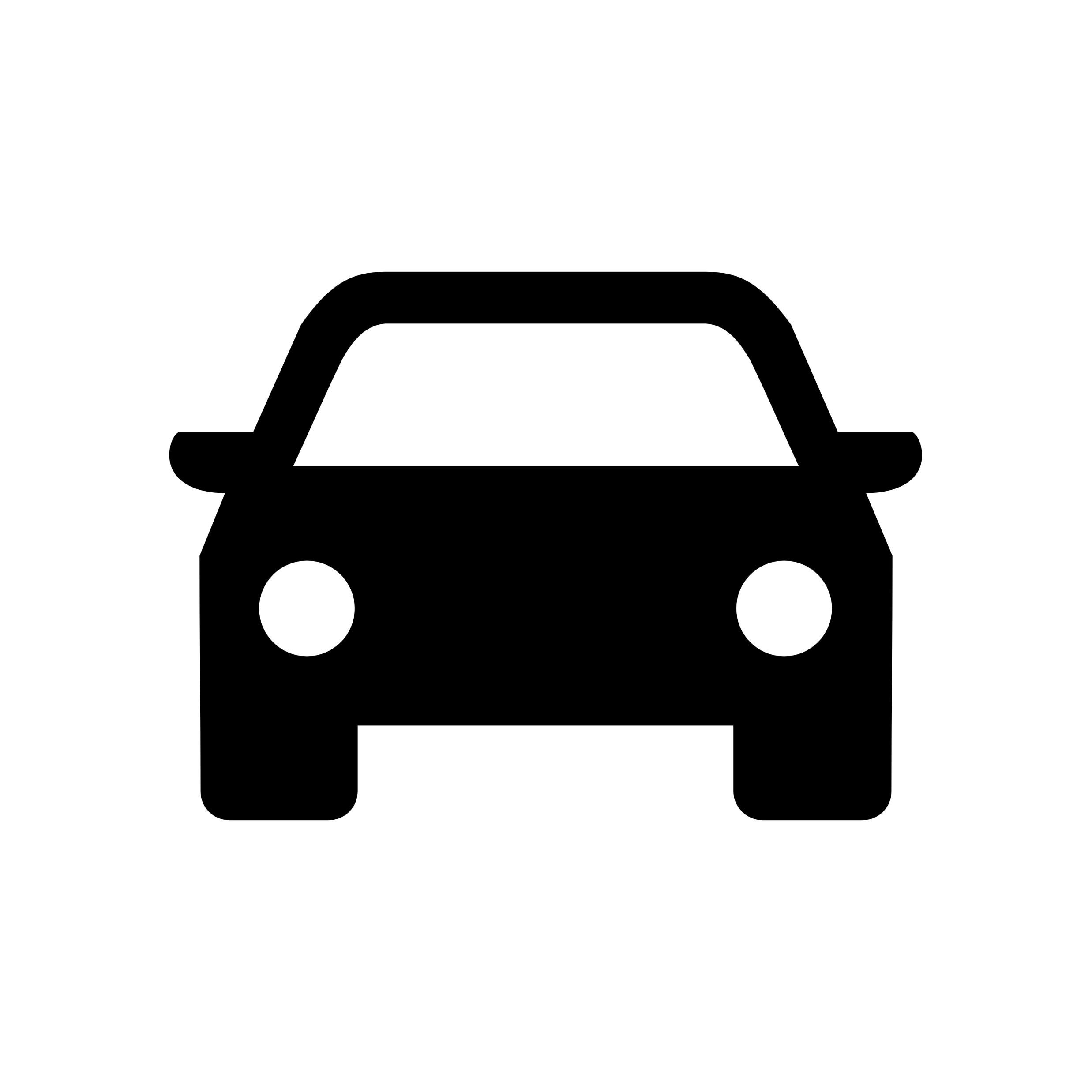 Autogeräusche(Mit mehreren Rollschuhen über verschiedene Oberflächen fahren; ggf. durch Motor-Mundgeräusche ergänzen)
Erzählkind 3
Doch die Straße war der Maus viel zu laut.So flüchtete sie und rannte schnell aus der Stadt.
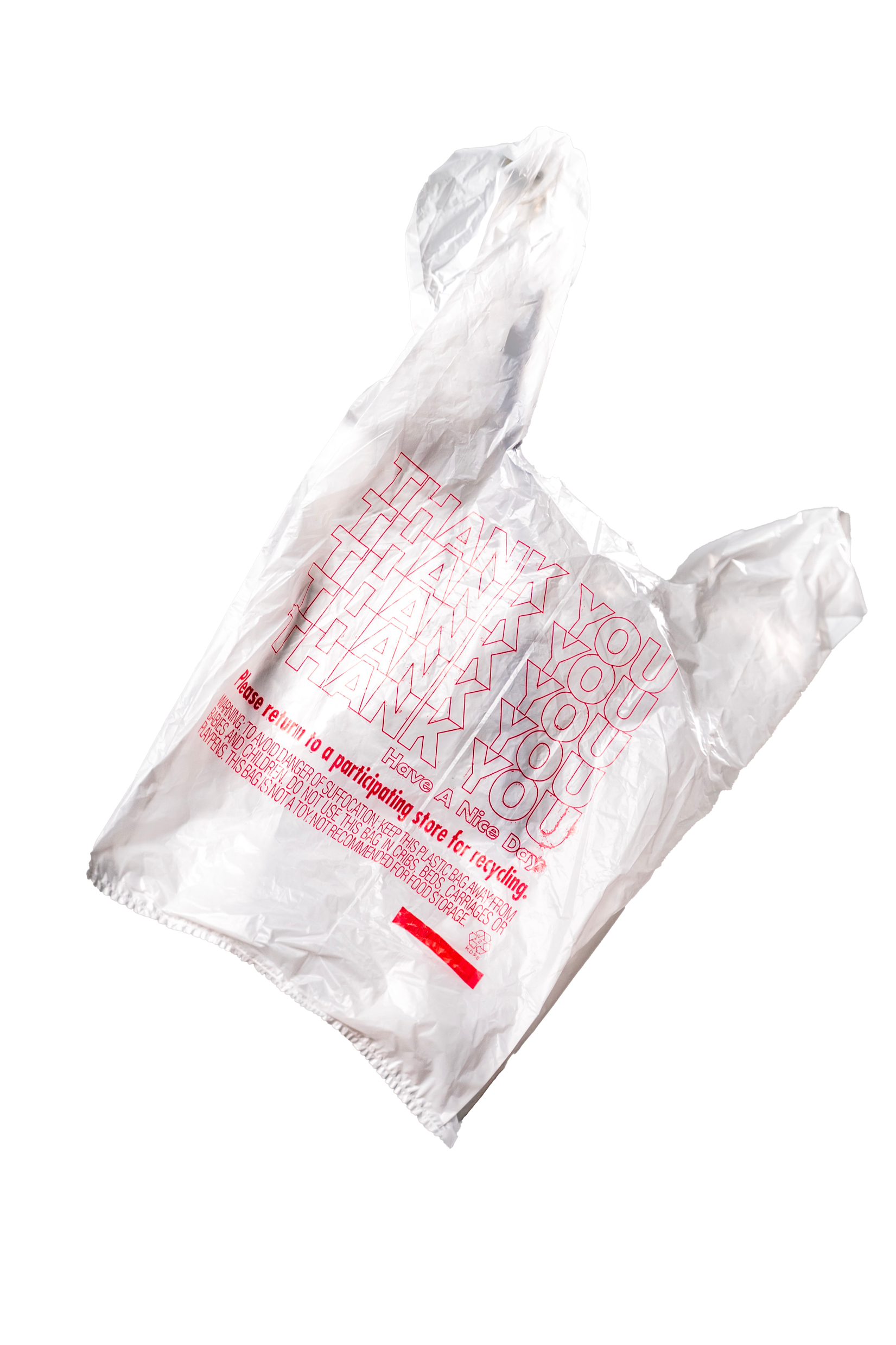 Geräusch
Rennen auf der nächsten Folie
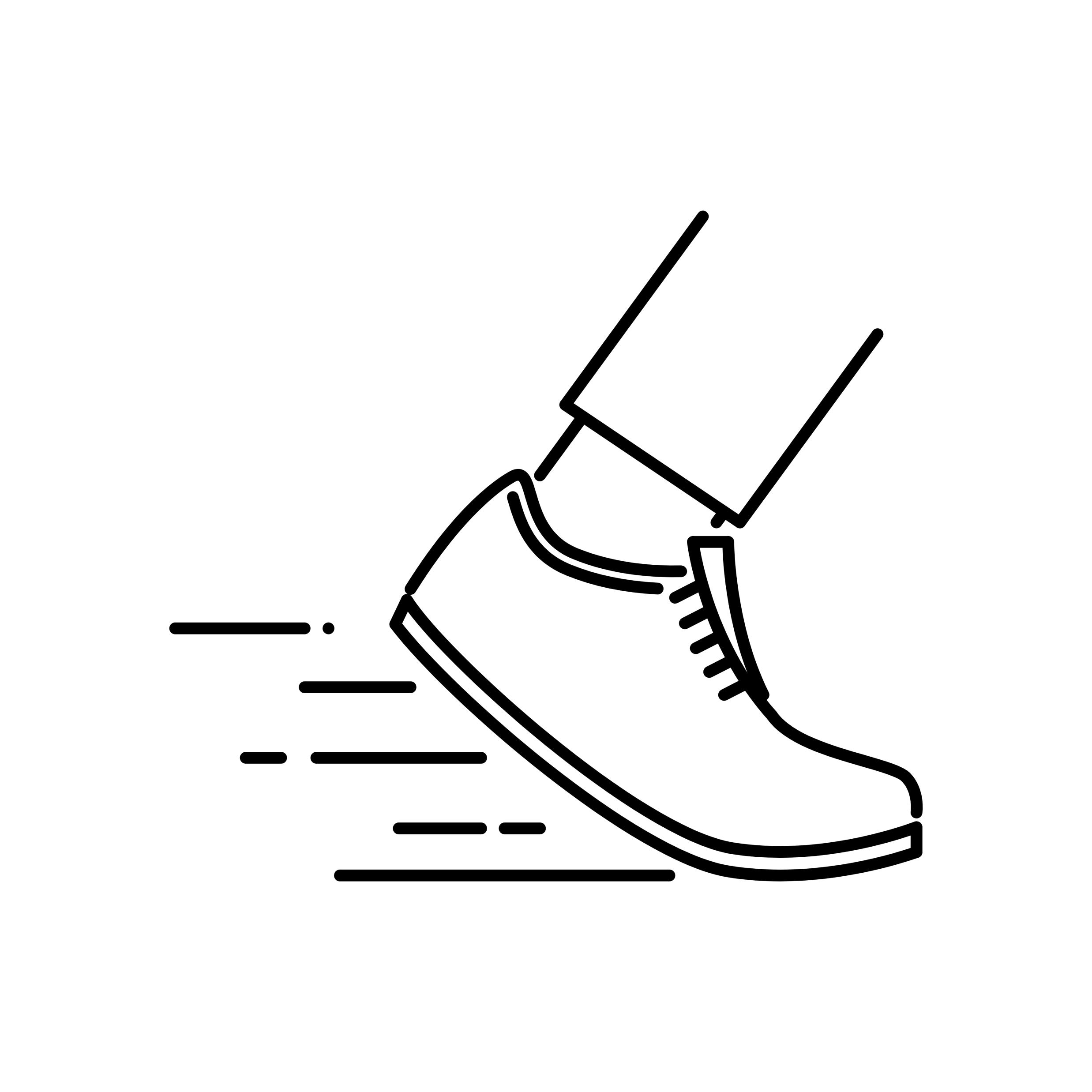 Maus rennt aus der Stadt(Mit den Fingern auf einer flach gezogenen Tüte tippeln – siehe nächste Seite)
Geräusch
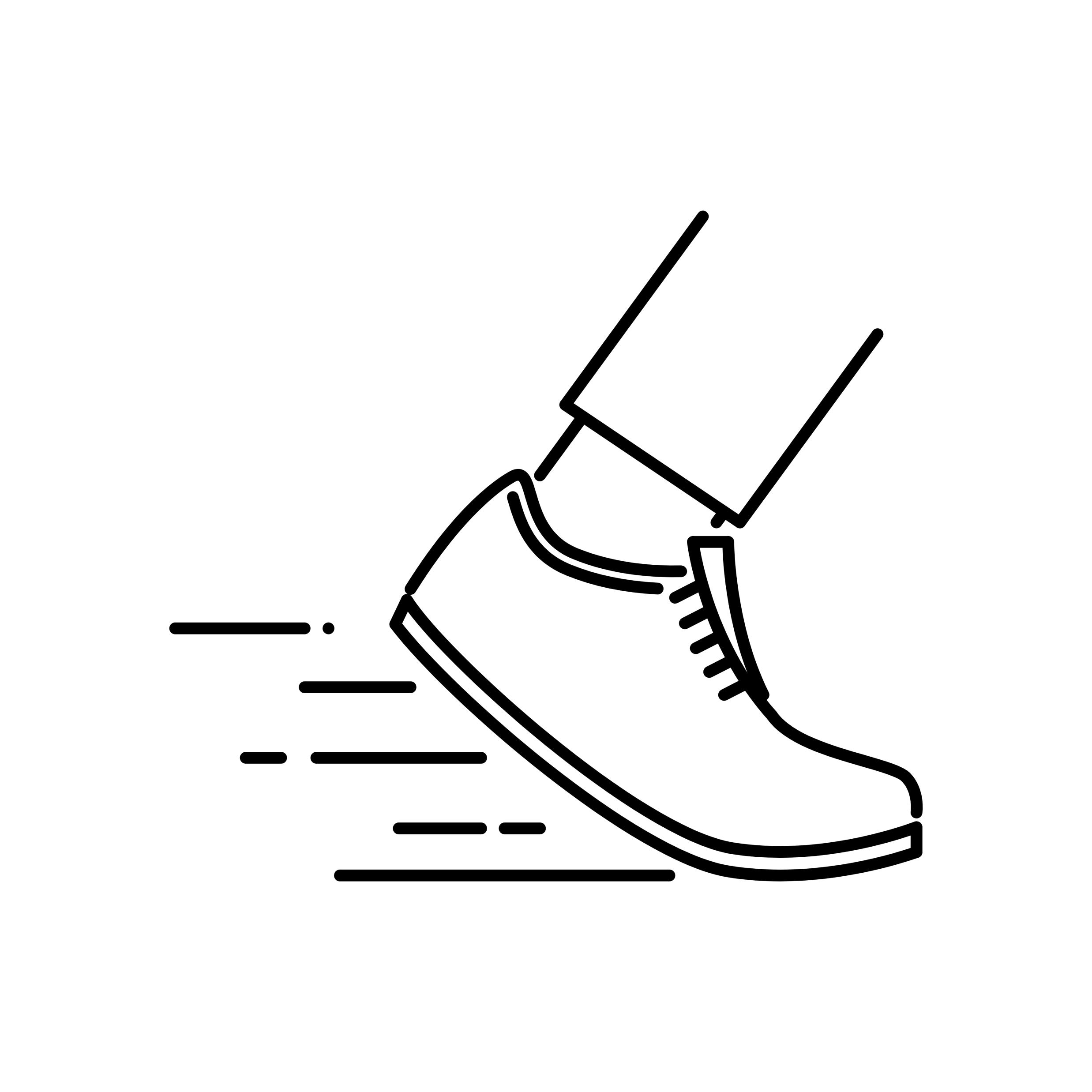 Erzählkind 1
Auf einer Wiese vor der Stadt blieb dieMaus stehen.
Erzählkind 2
Auf der Wiese war es ganz ruhig.
Erzählkind 3
Nur der Wind blies ganz fürchterlich!
Alle Kinder
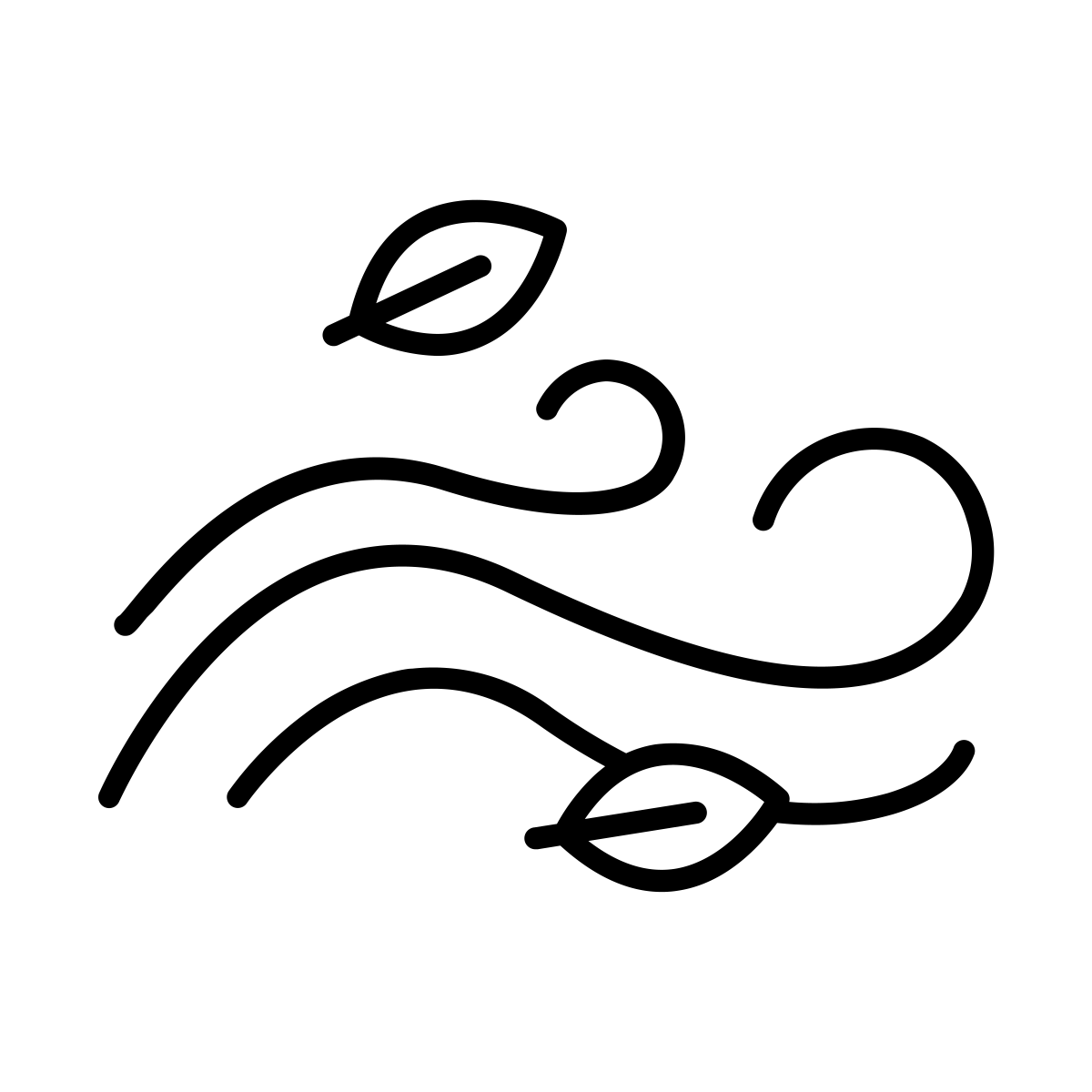 (Windgeräusche)
Wuhhhuuuu, Wuhhuuuuu

+ Geräusch (nächste Seite)
Geräusch
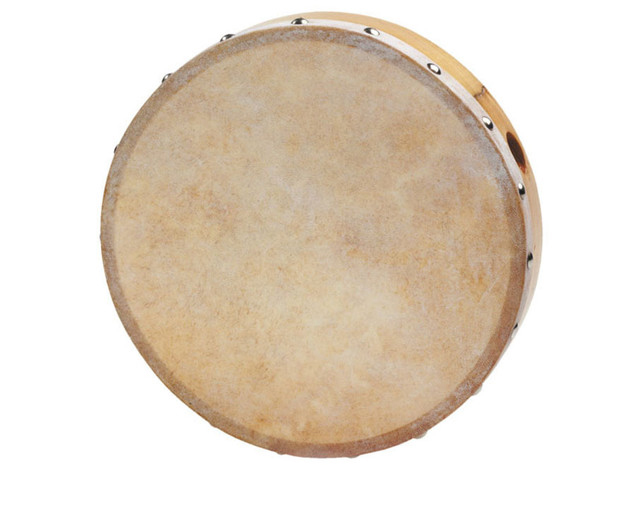 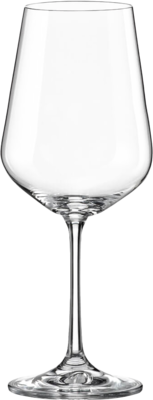 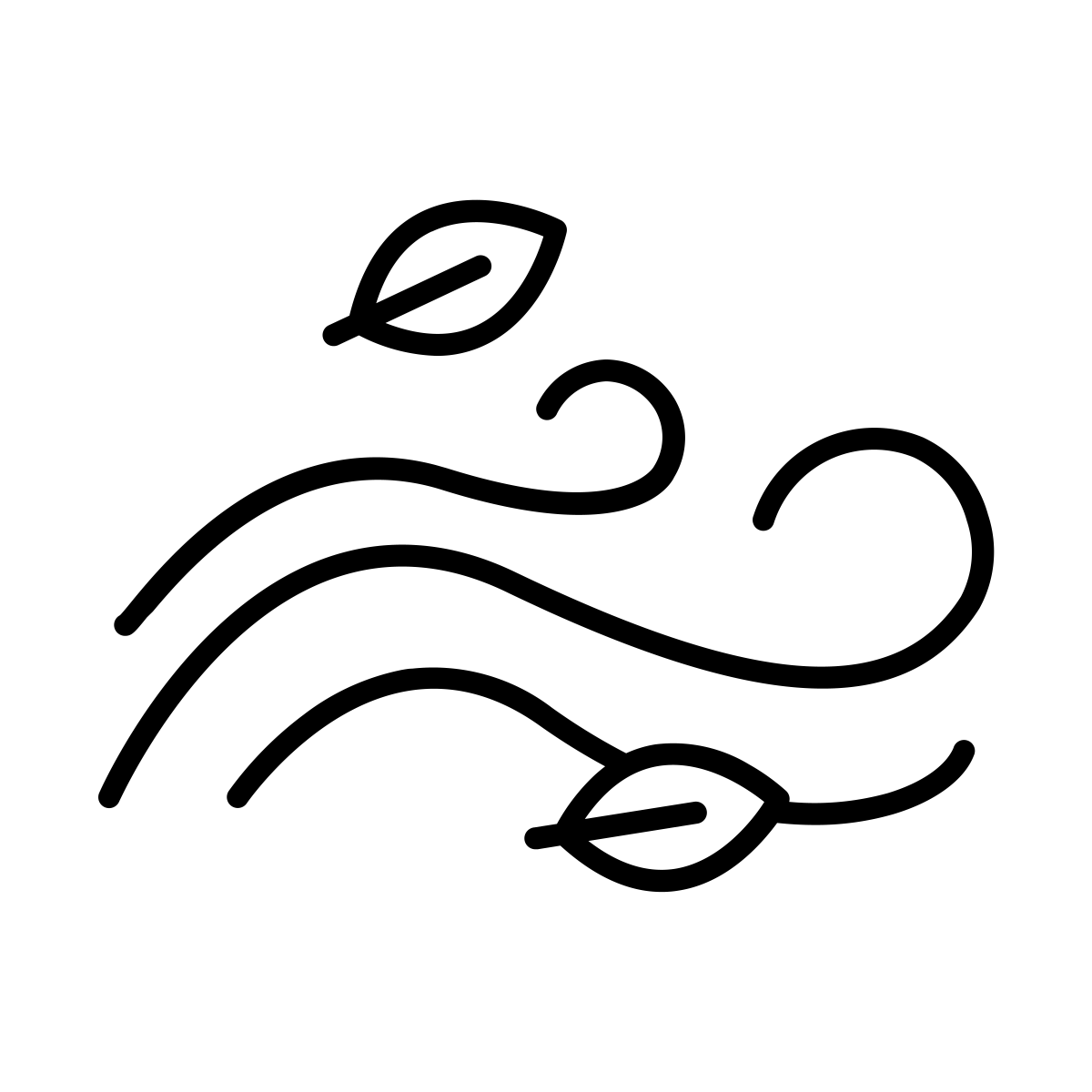 Windgeräusche
in kreisförmigen Bewegungen mit der Handfläche über eine Trommel/ein Tamburin streichen
leicht über ein Weinglas blasen
Erzählkind 1
Die Maus zitterte vor Kälte und fühlte sich ein bisschen einsam.
Maus
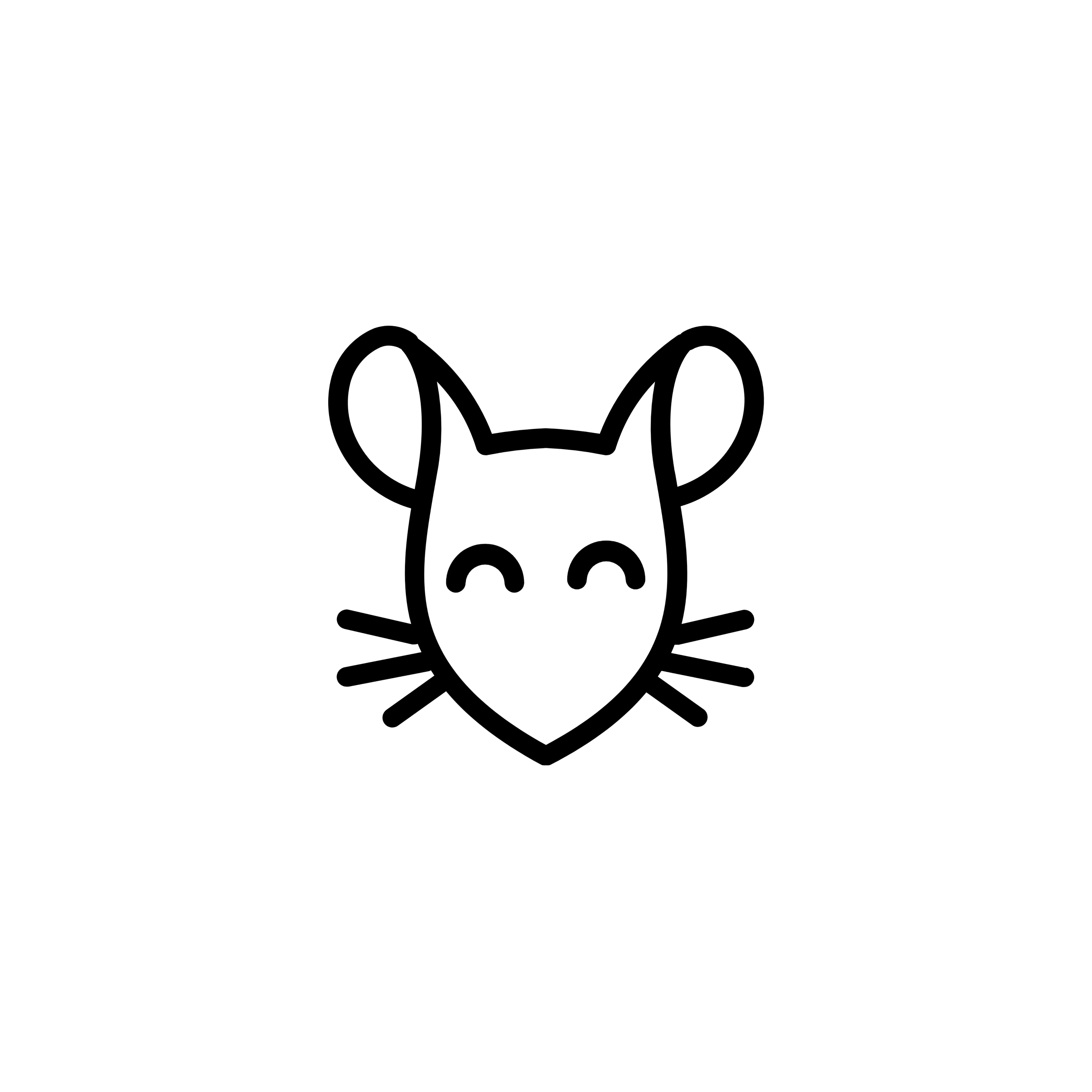 (fröstelnd)
Erzählkind 2
Da kam plötzlich ein bunter Vogel vorbei geflattert.
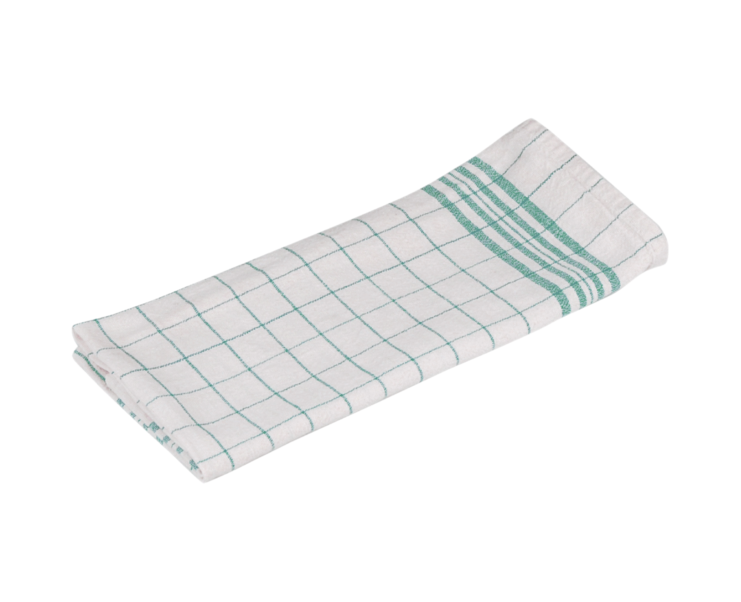 Geräusch
Vogelgeflatter auf der nächsten Folie
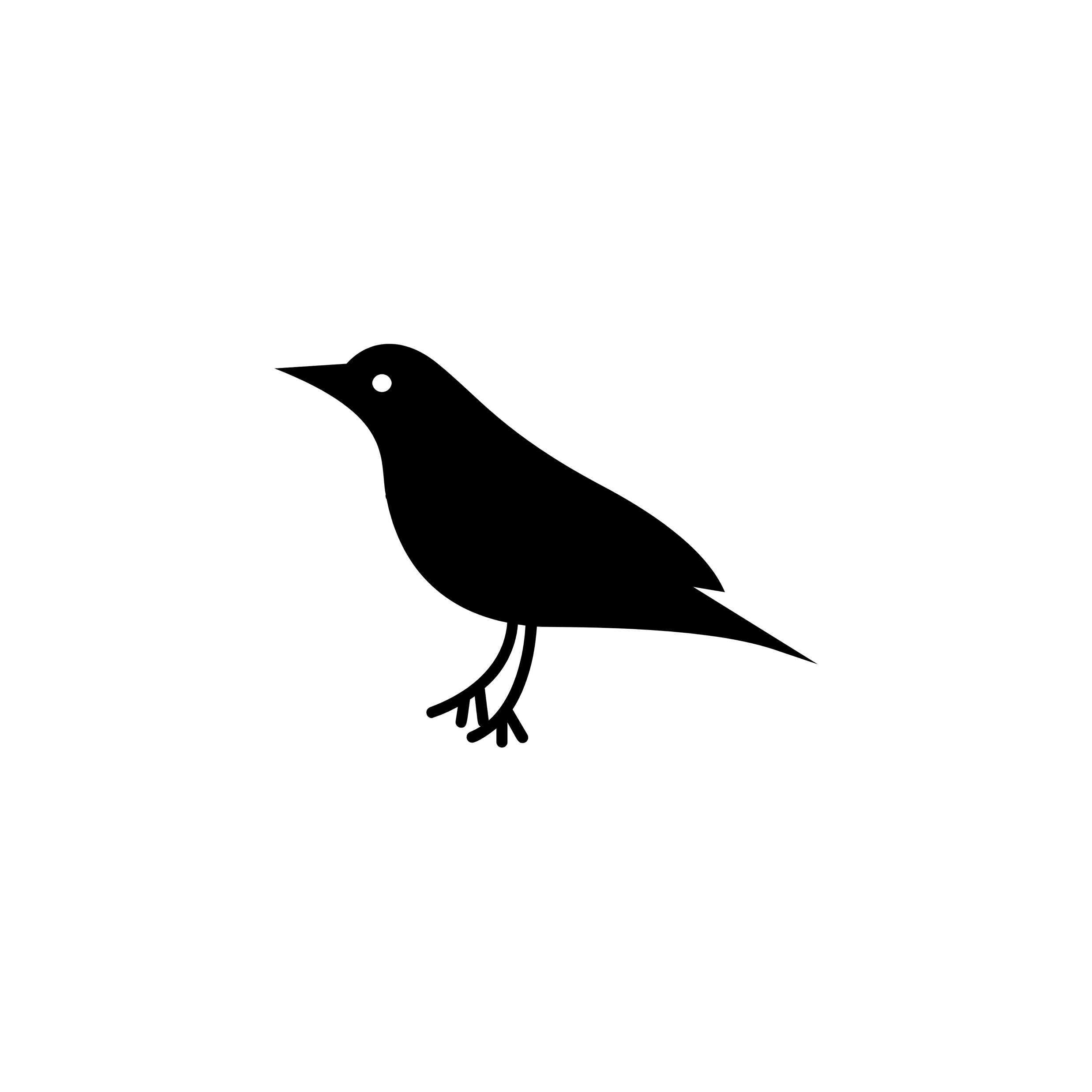 Vogelgeflatter(Handtuch vor dem Mikrofon im Rhythmus spannen und lockern)
Geräusch
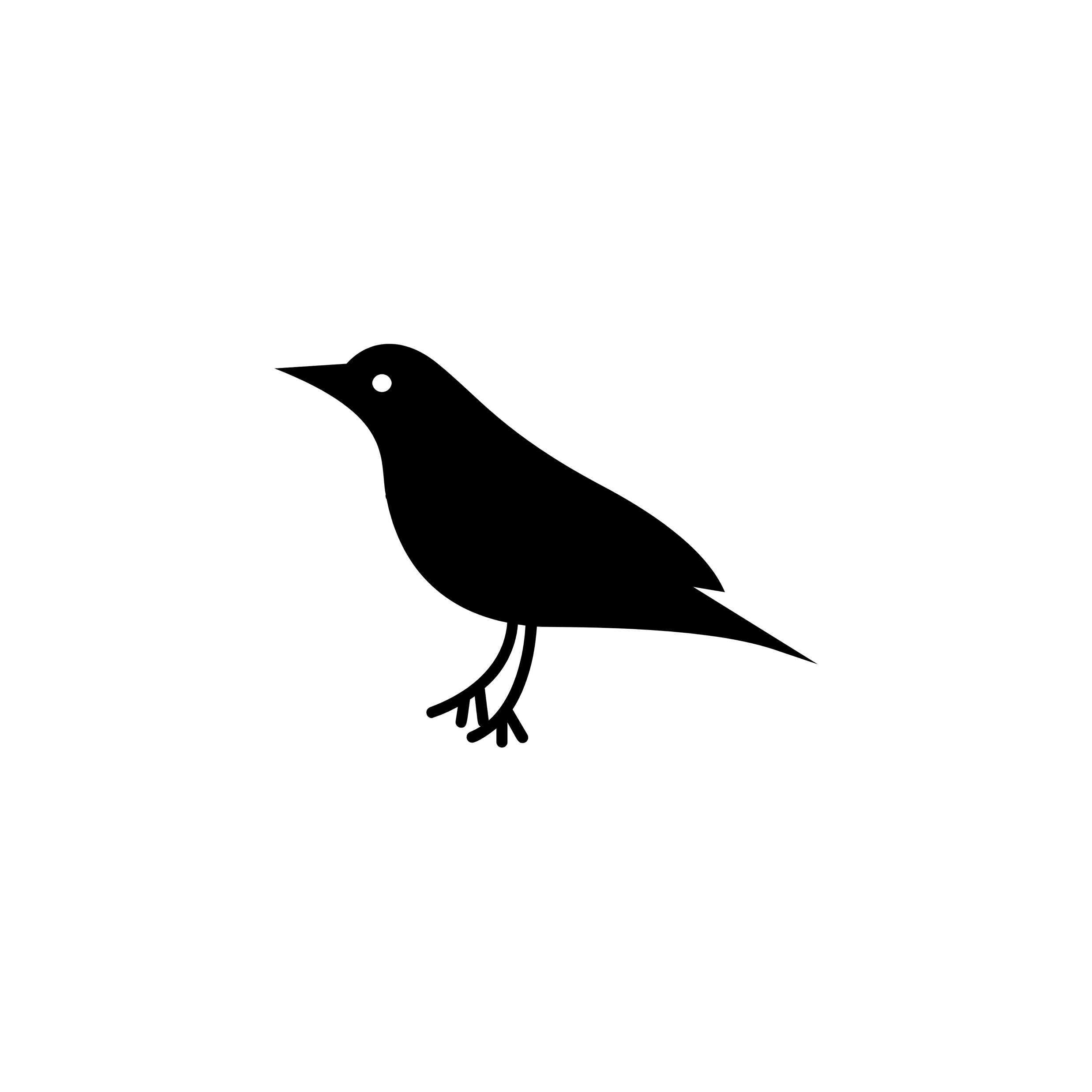 Handtuch spannen und lockern
Vogel
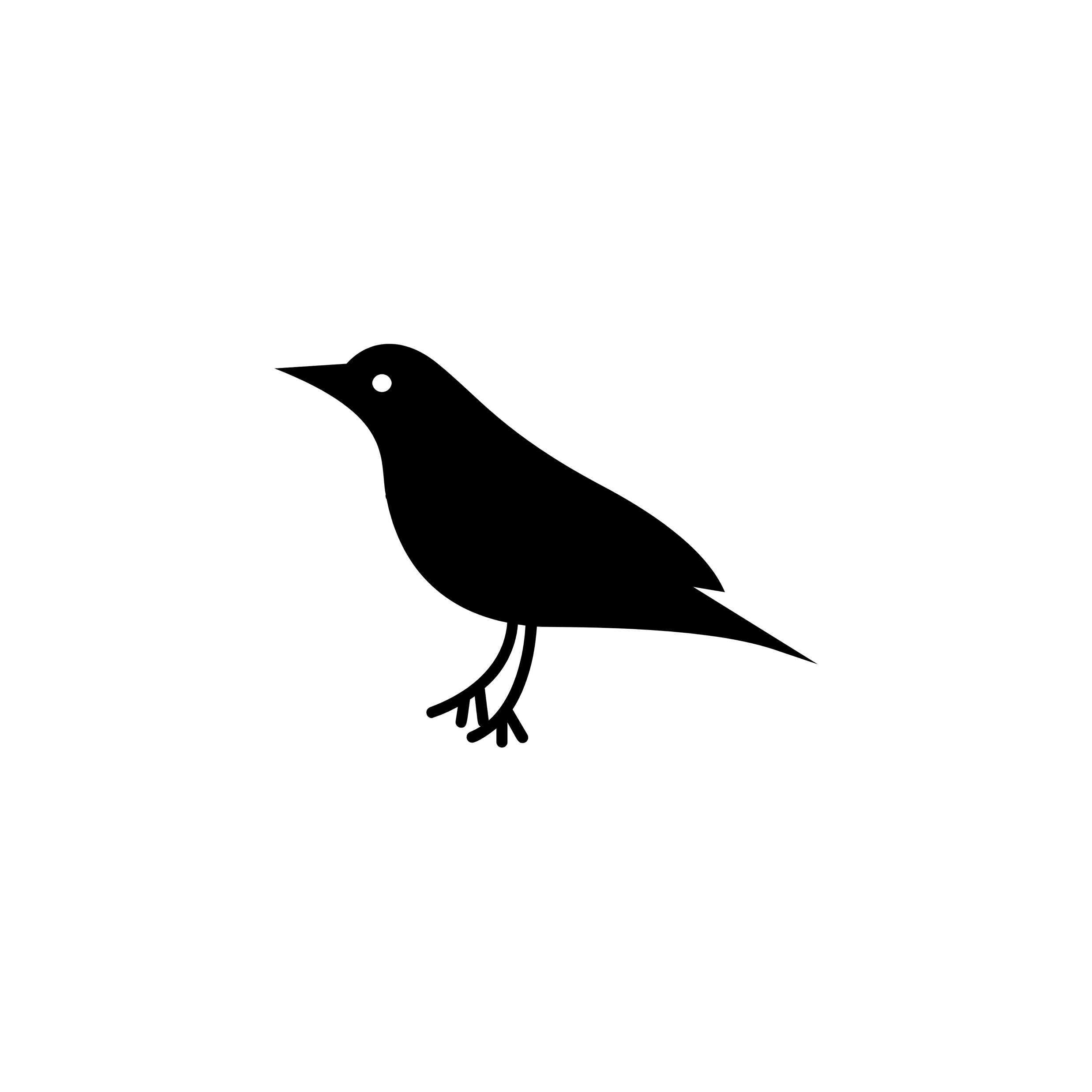 He Maus! Was machst du hier so alleine?
Maus
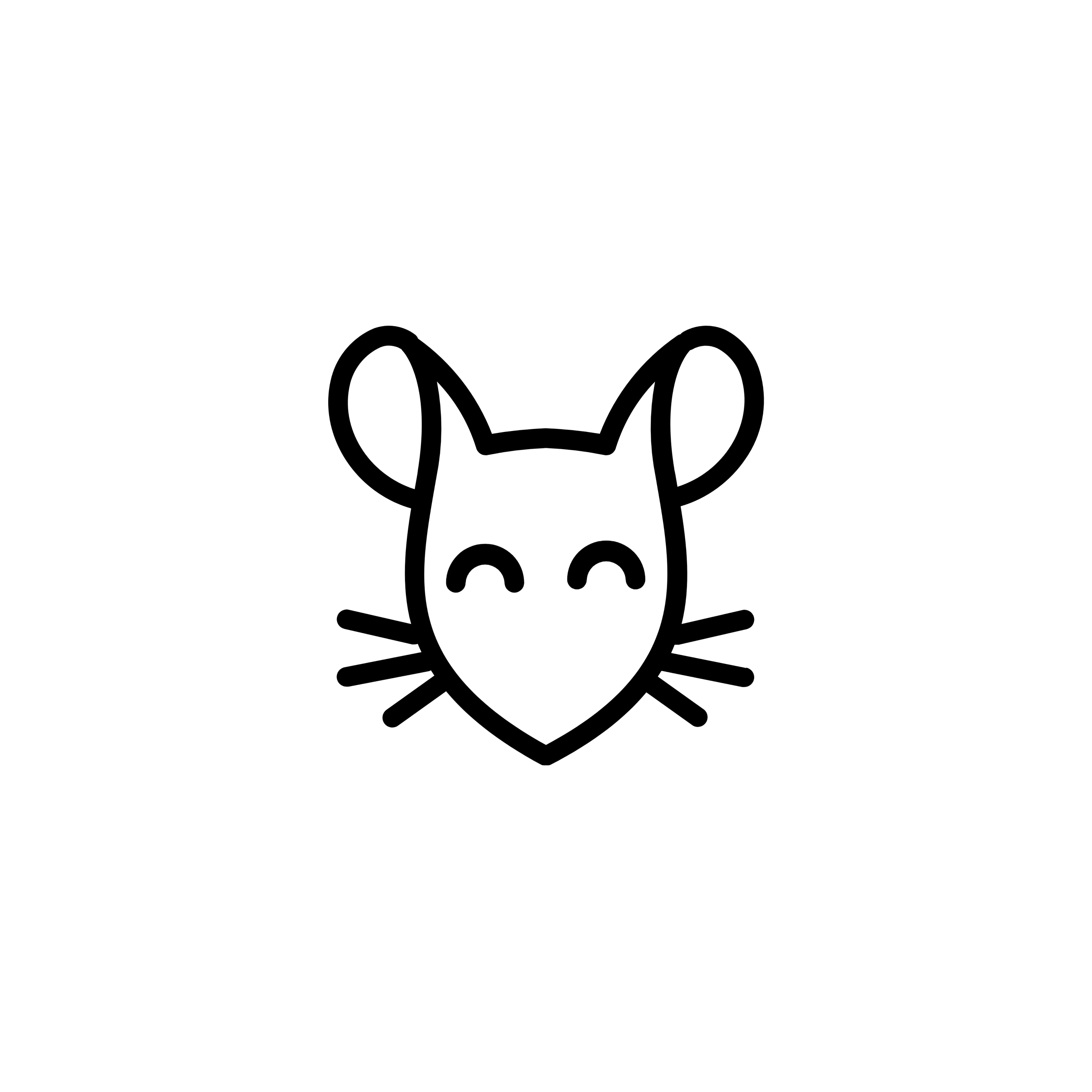 Ach Vogel, ich suche nach einem Ort,an dem mich keiner stört!
Vogel
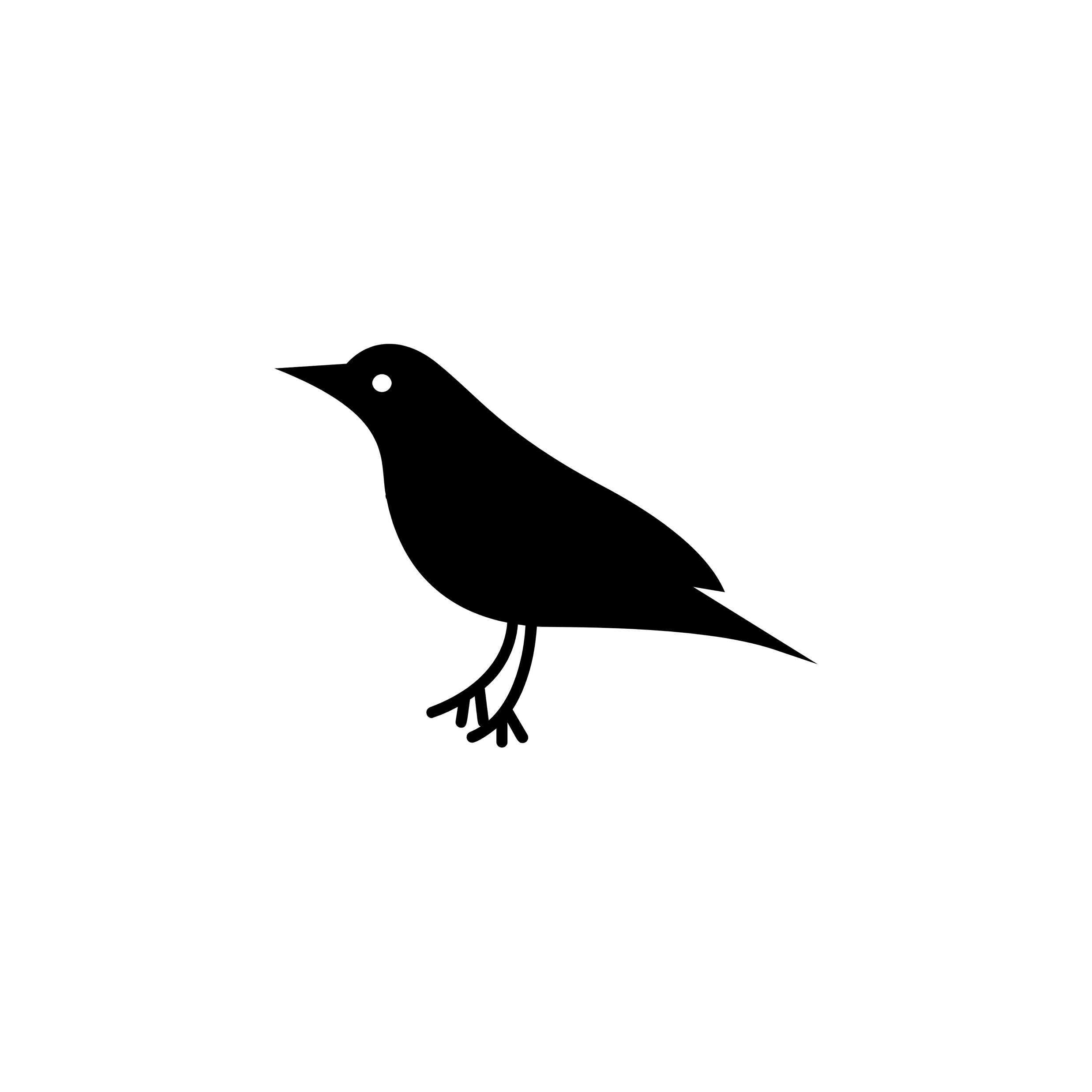 Warum nimmst du nicht mein Nest?Ich fliege über den Winter in denSüden. Hier wird es mir zu kalt.
Maus
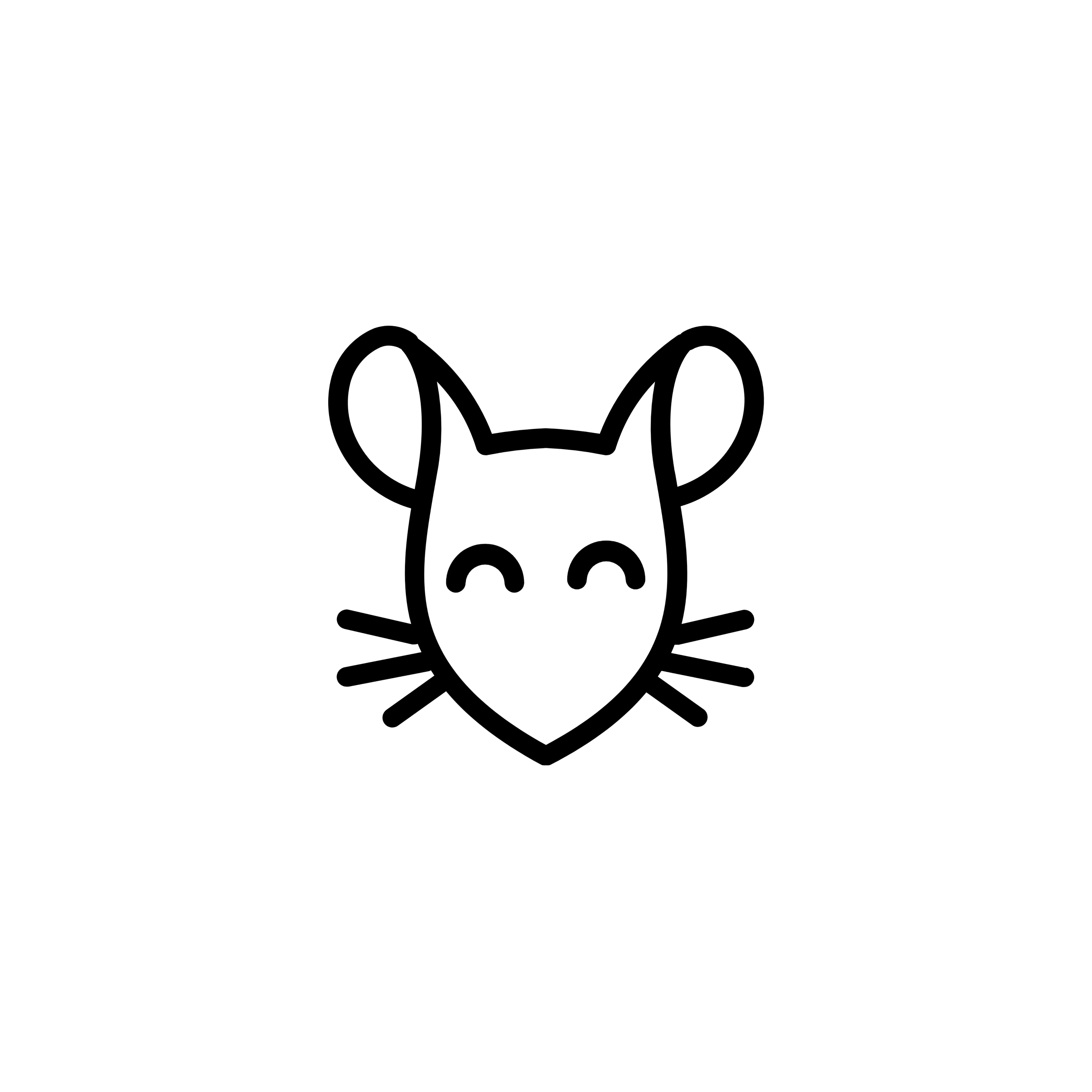 Das ist nett von dir, Vogel! Das Angebot nehme ich gerne an.
Erzählkind 3
Der Vogel verabschiedete sich und flatterte davon.
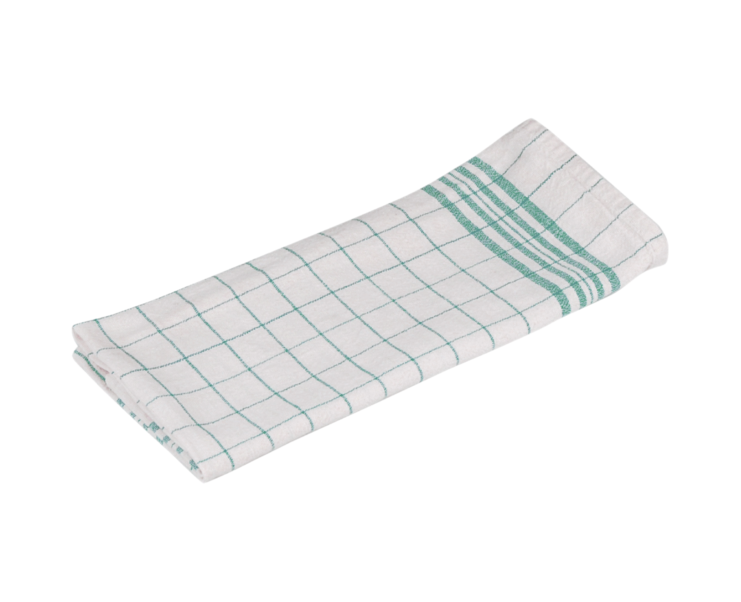 Geräusch
Vogelgeflatter auf der nächsten Folie
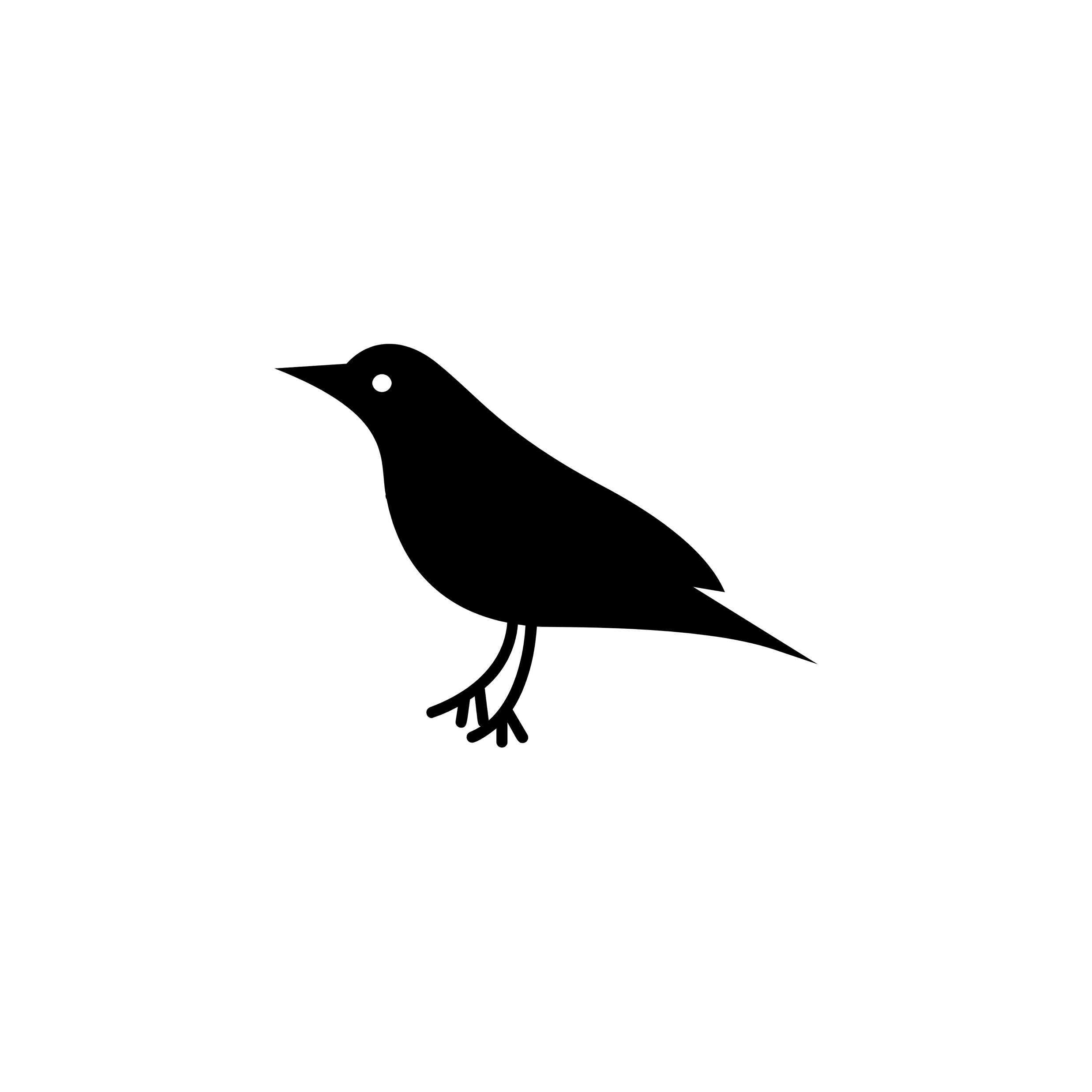 Vogelgeflatter(Handtuch vor dem Mikrofon im Rhythmus spannen und lockern)
Geräusch
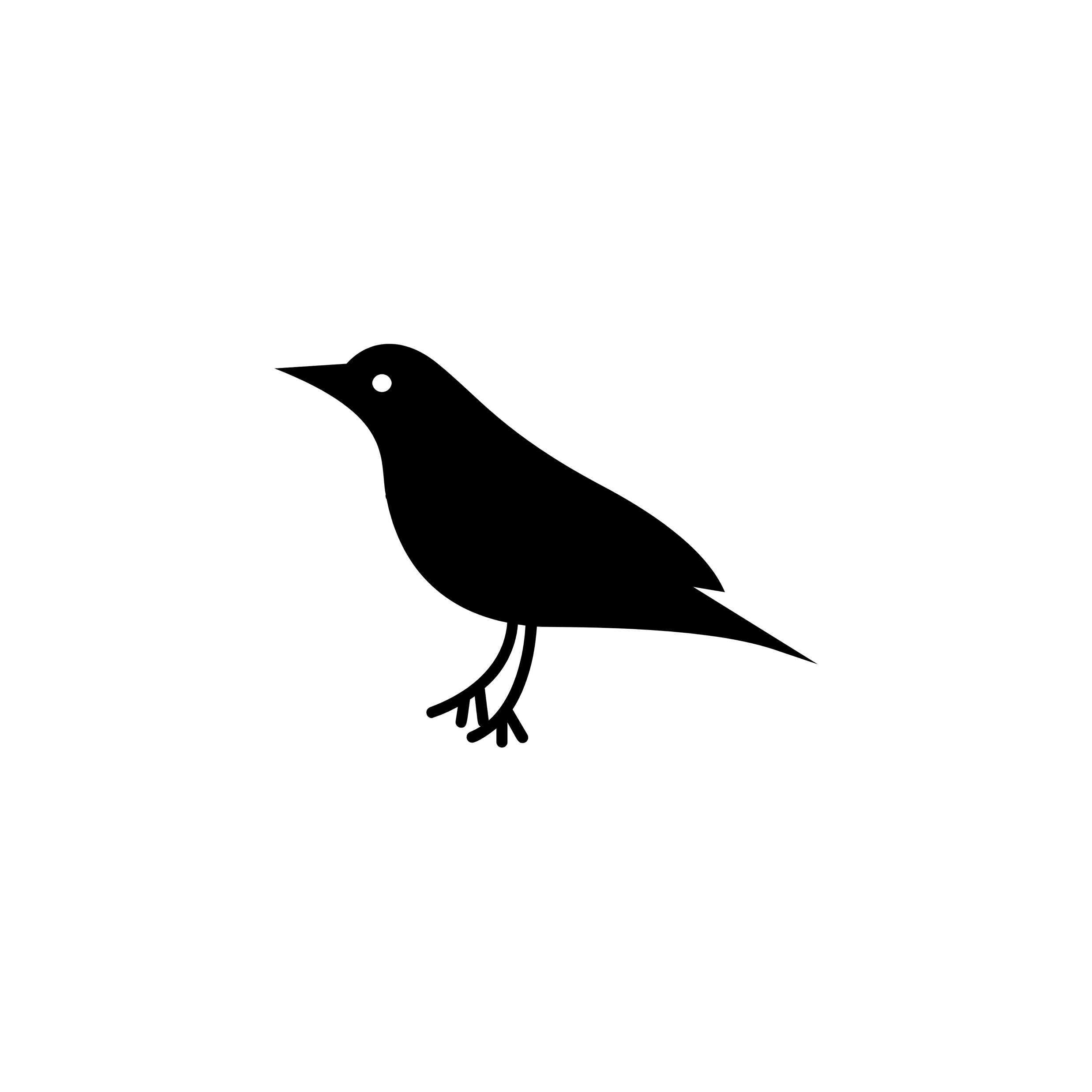 Handtuch spannen und lockern
Erzählkind 1
Die Maus kletterte in das Nest aus Strohund trockenen Blättern.
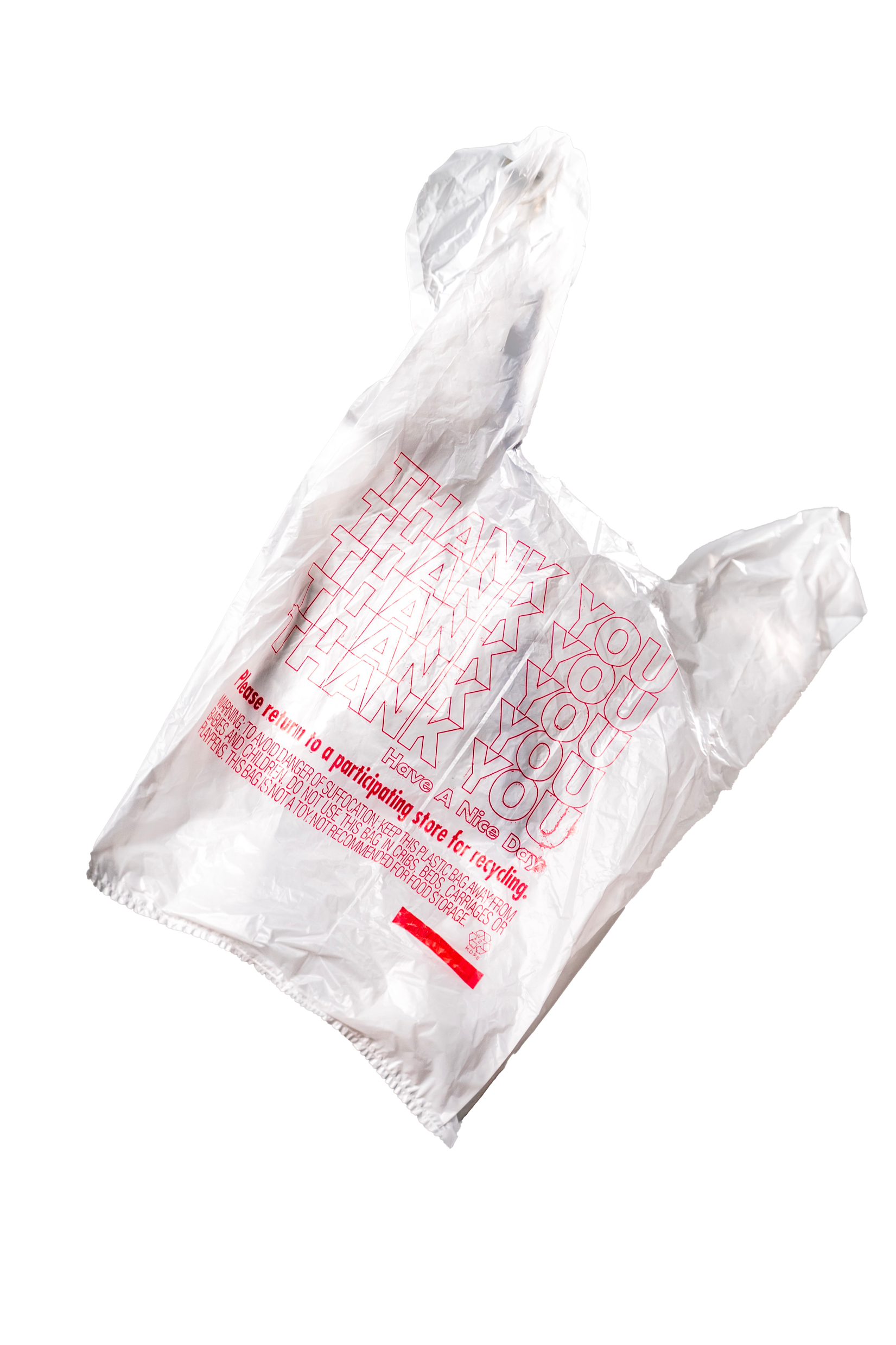 Geräusch
Bewegung im Nest auf der nächsten Folie
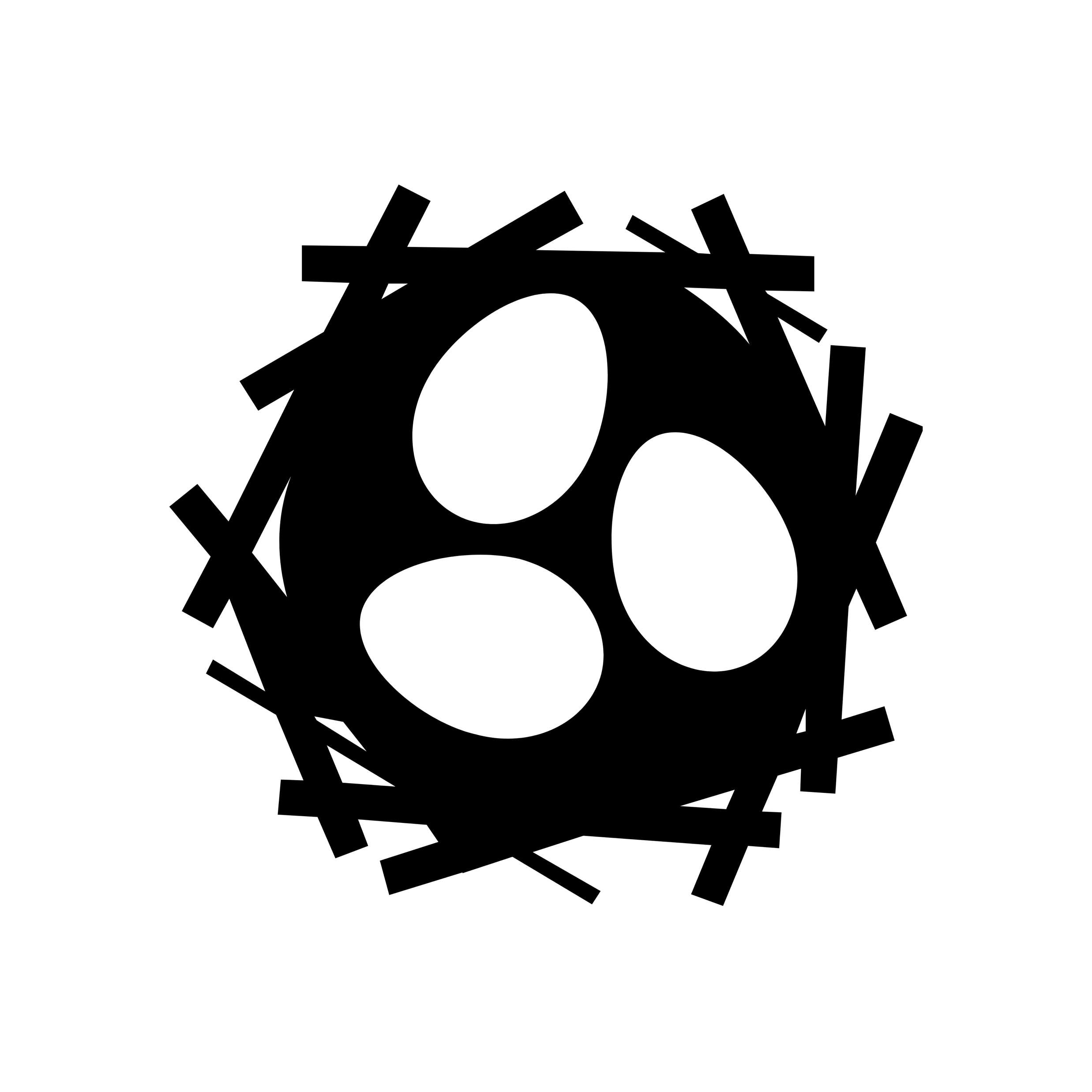 Bewegung im Nest(Leises Trippeln auf einerzerknautschten Tüte)
Geräusch
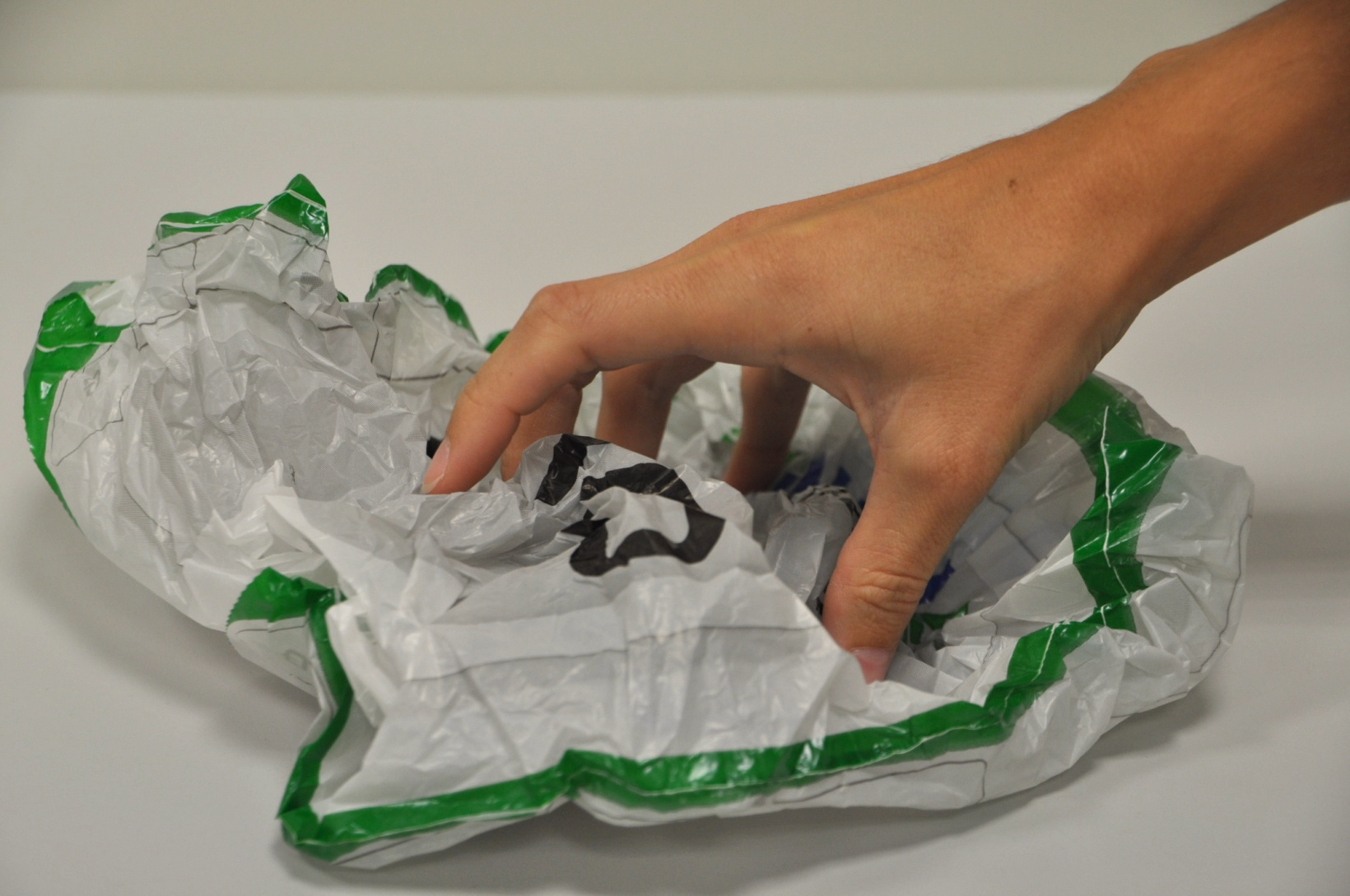 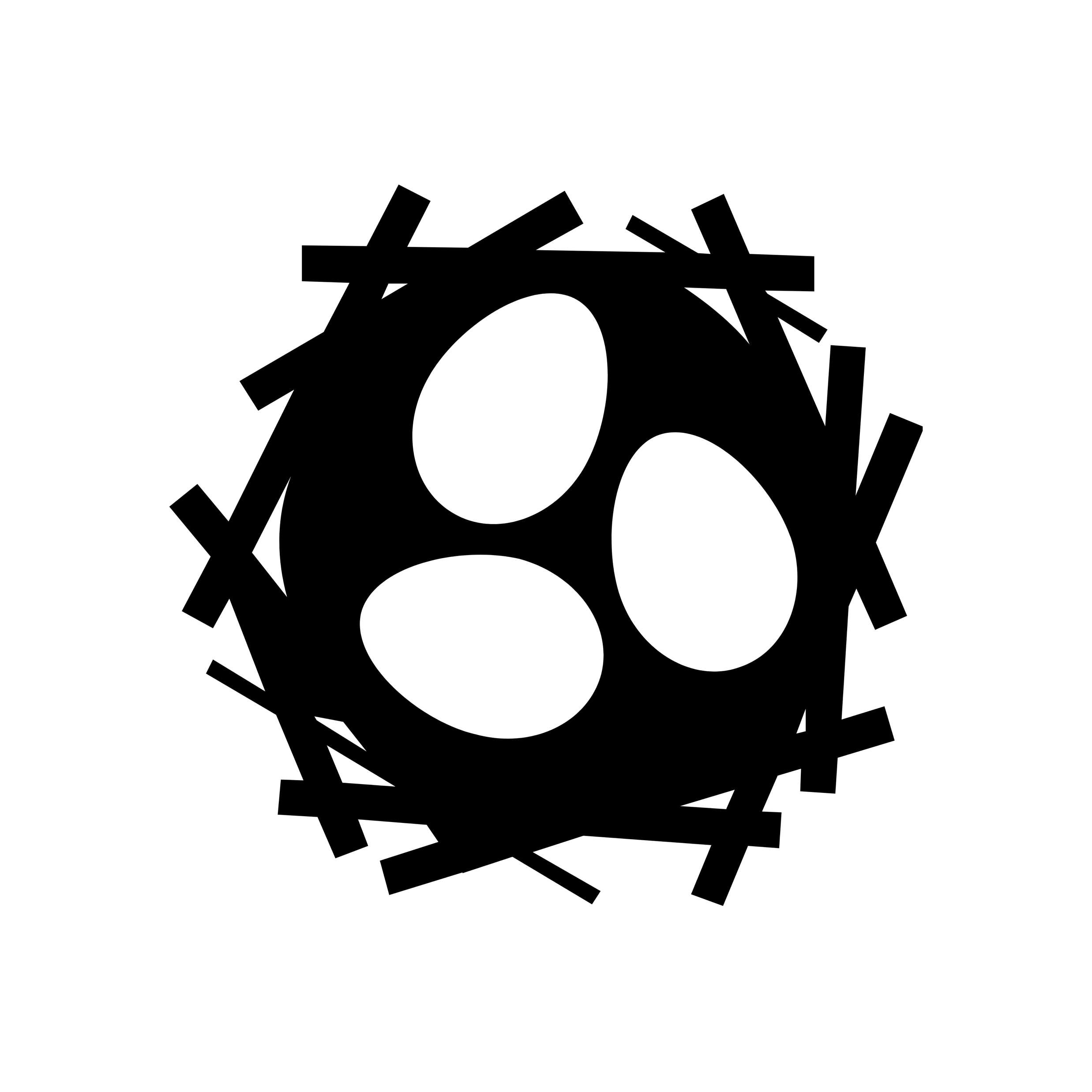 Leises Trippeln auf zerknautschter Tüte
Erzählkind 2
Aber in der Nacht hörte die Maus plötzlichganz merkwürdige Geräusche.
Alle Kinder
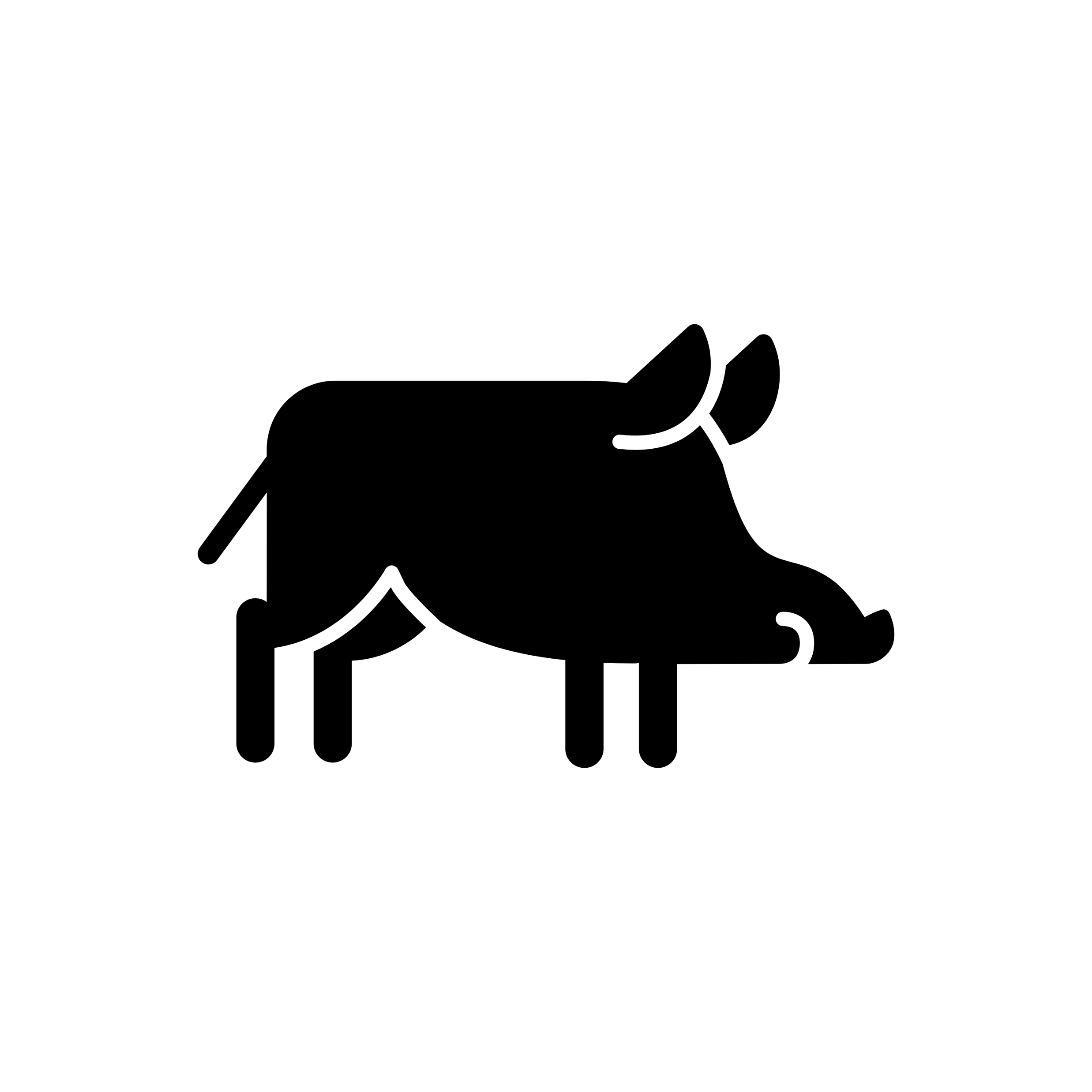 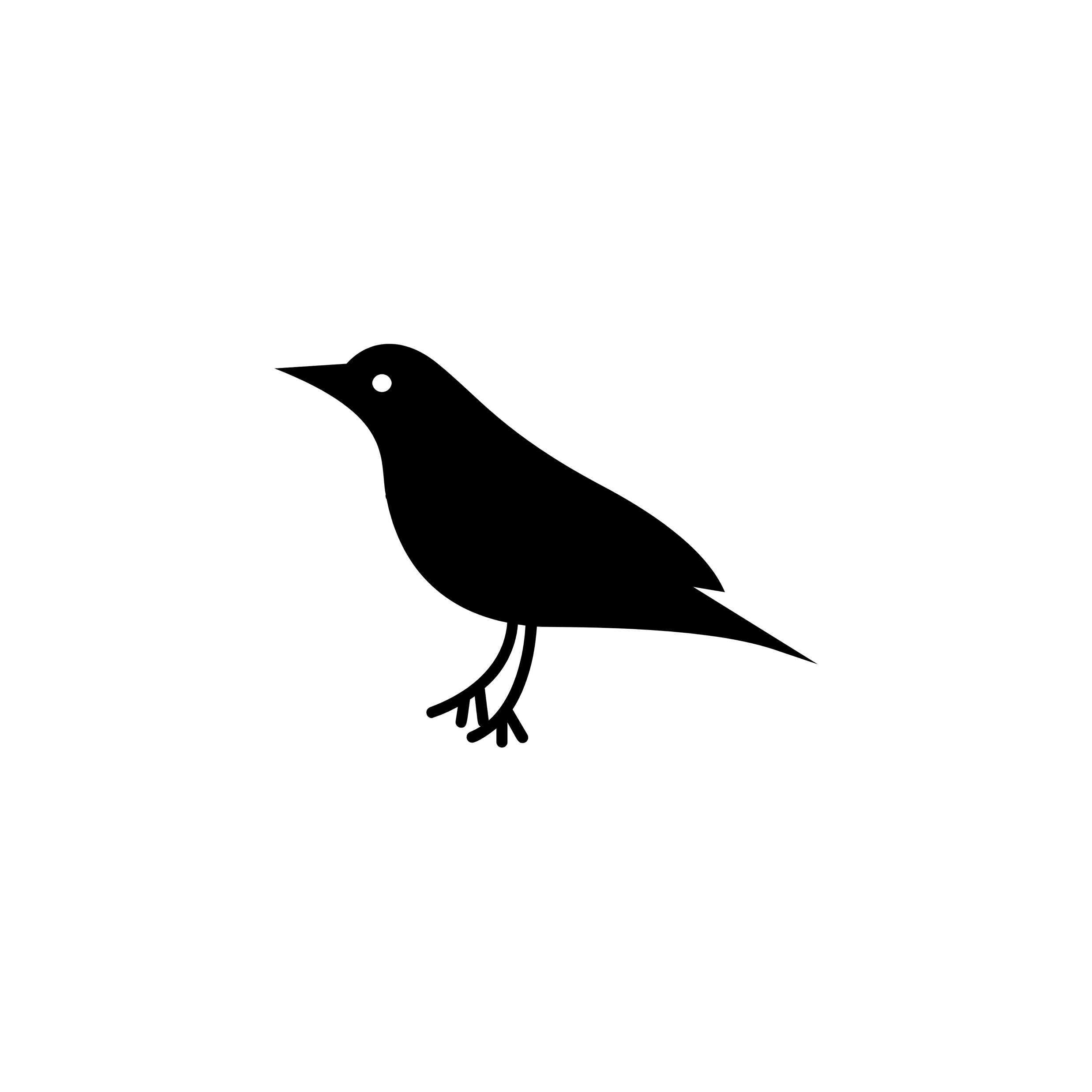 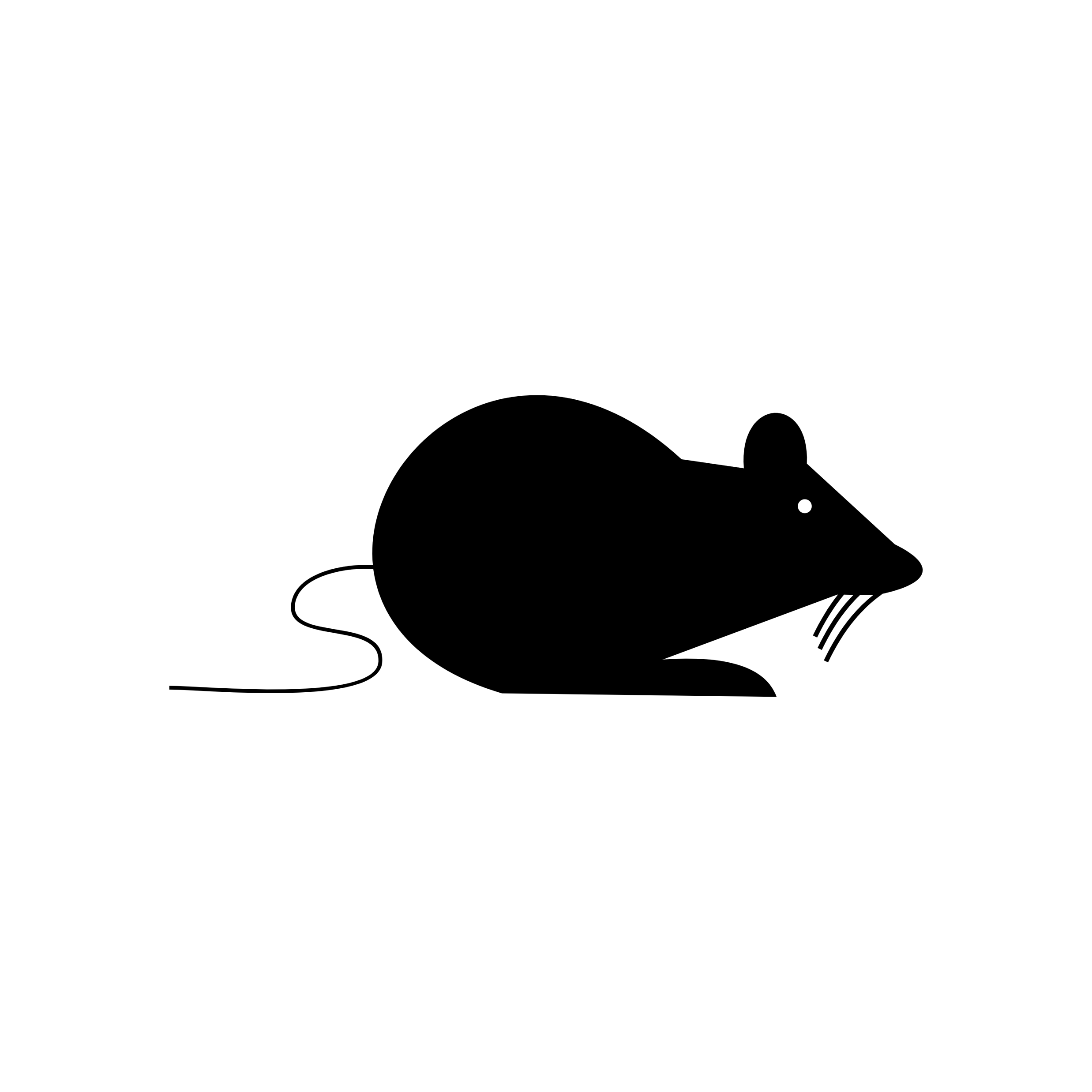 (Geräusche von Waldtieren)
Grunzen, Schu-hu, Vogelgezwitscher durcheinander
Erzählkind 3
Die Maus bekam Angst.
Erzählkind 1
So hatte sie sich das Leben in Stille nicht vorgestellt.
Erzählkind 2
Mit einem großen Satz hüpfte sie aus dem Nest.
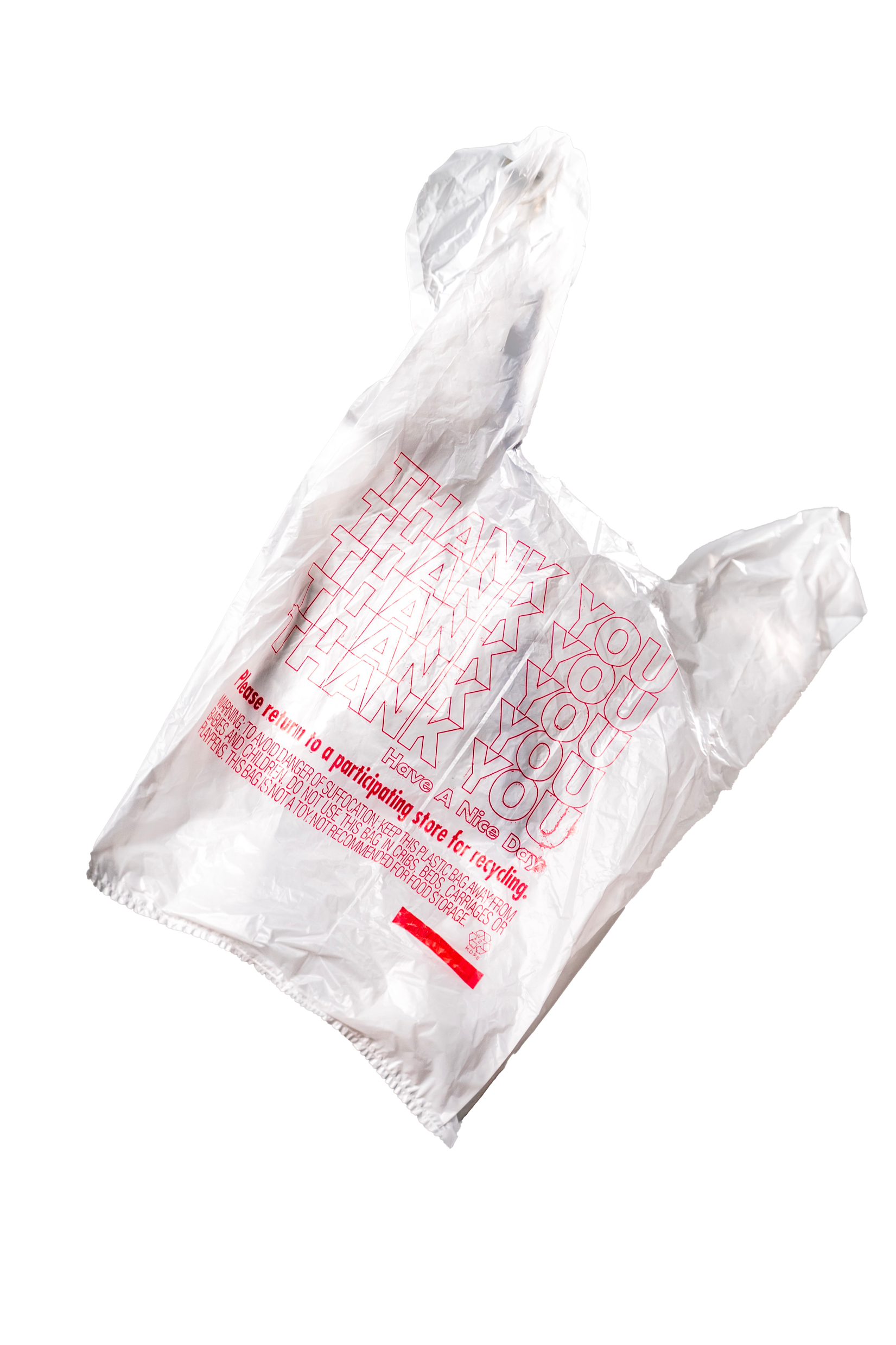 Geräusch
Sprung aus dem Nest auf der nächsten Folie
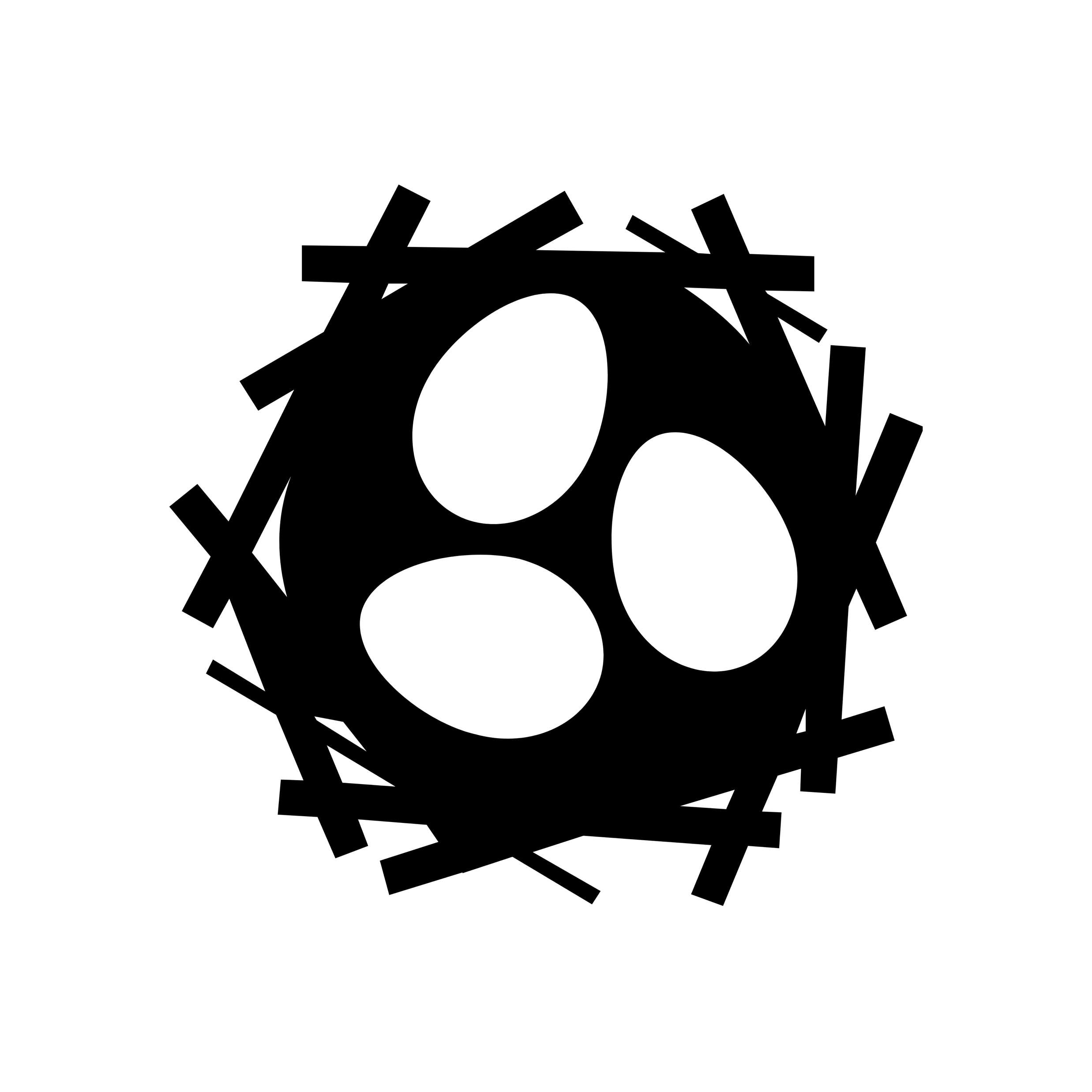 Sprung aus dem Nest(Mit flacher Hand auf eine Tüteschlagen)
Geräusch
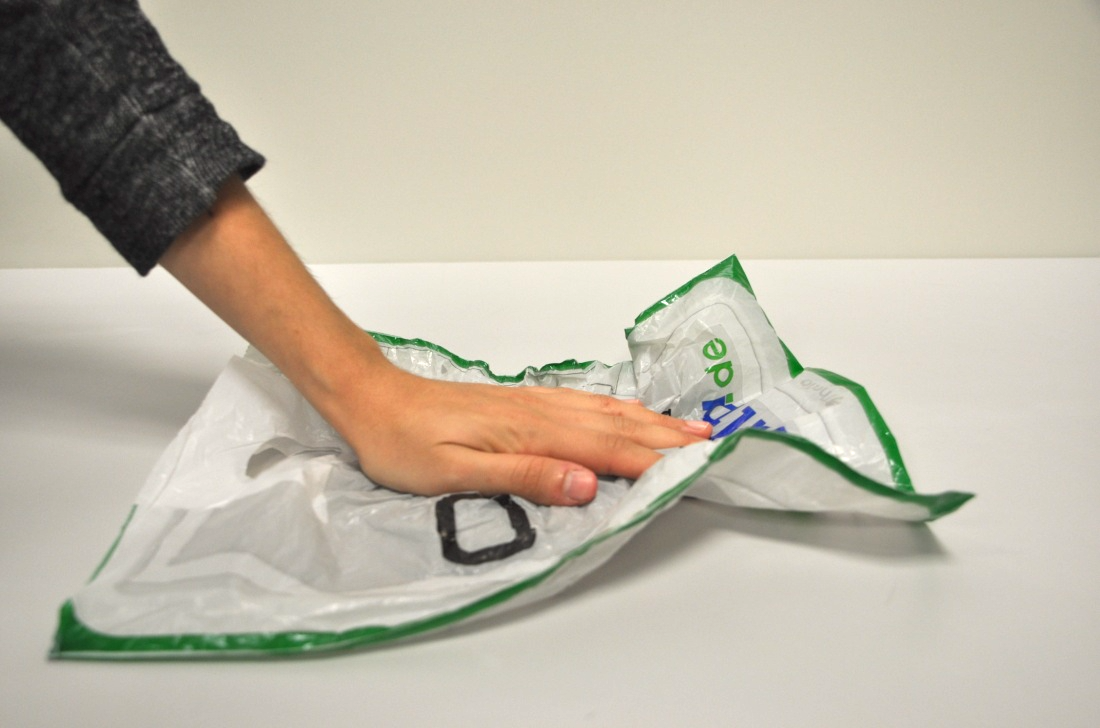 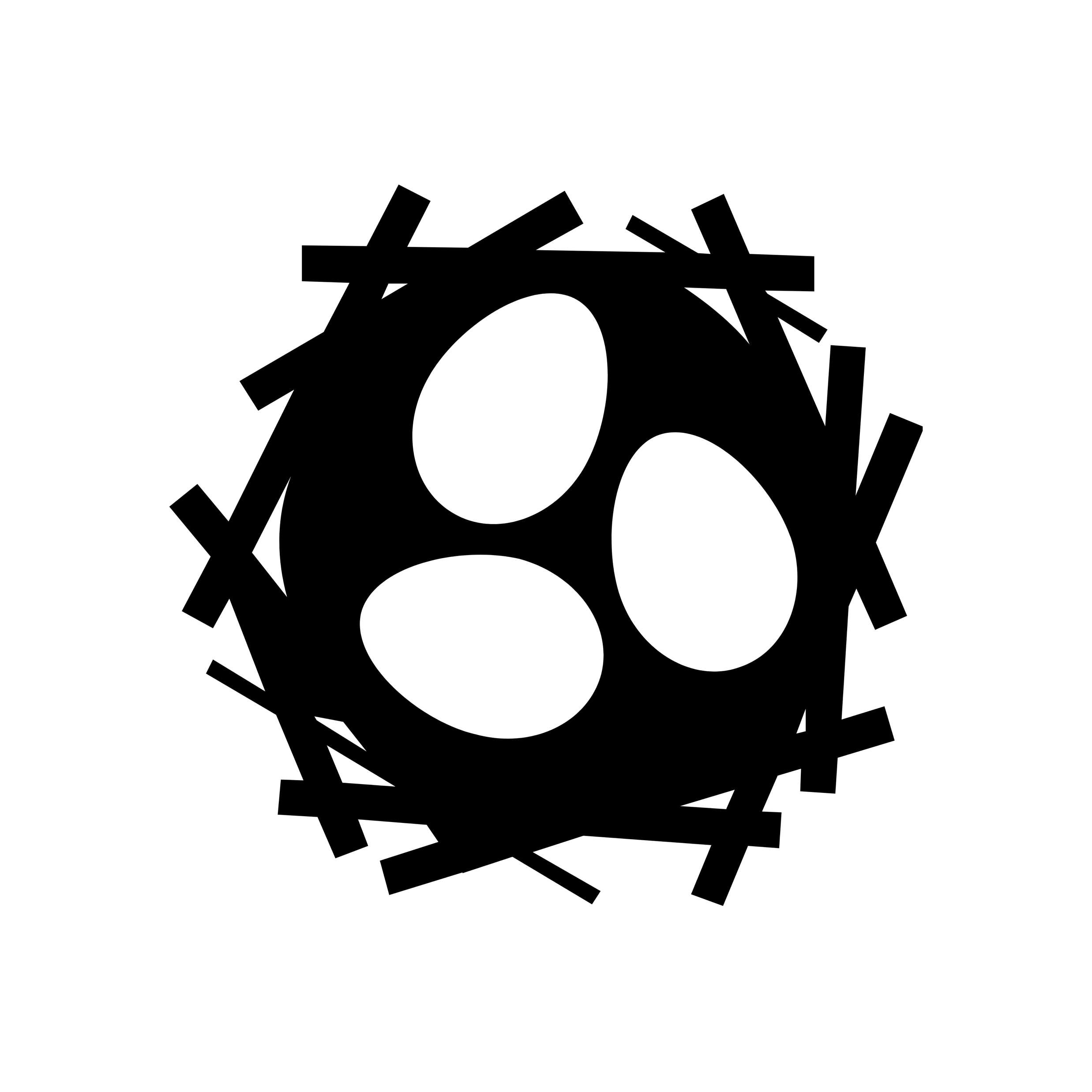 Erzählkind 3
So schnell sie konnte, rannte sie zurückzu ihrer Familie und ihren Geschwistern.
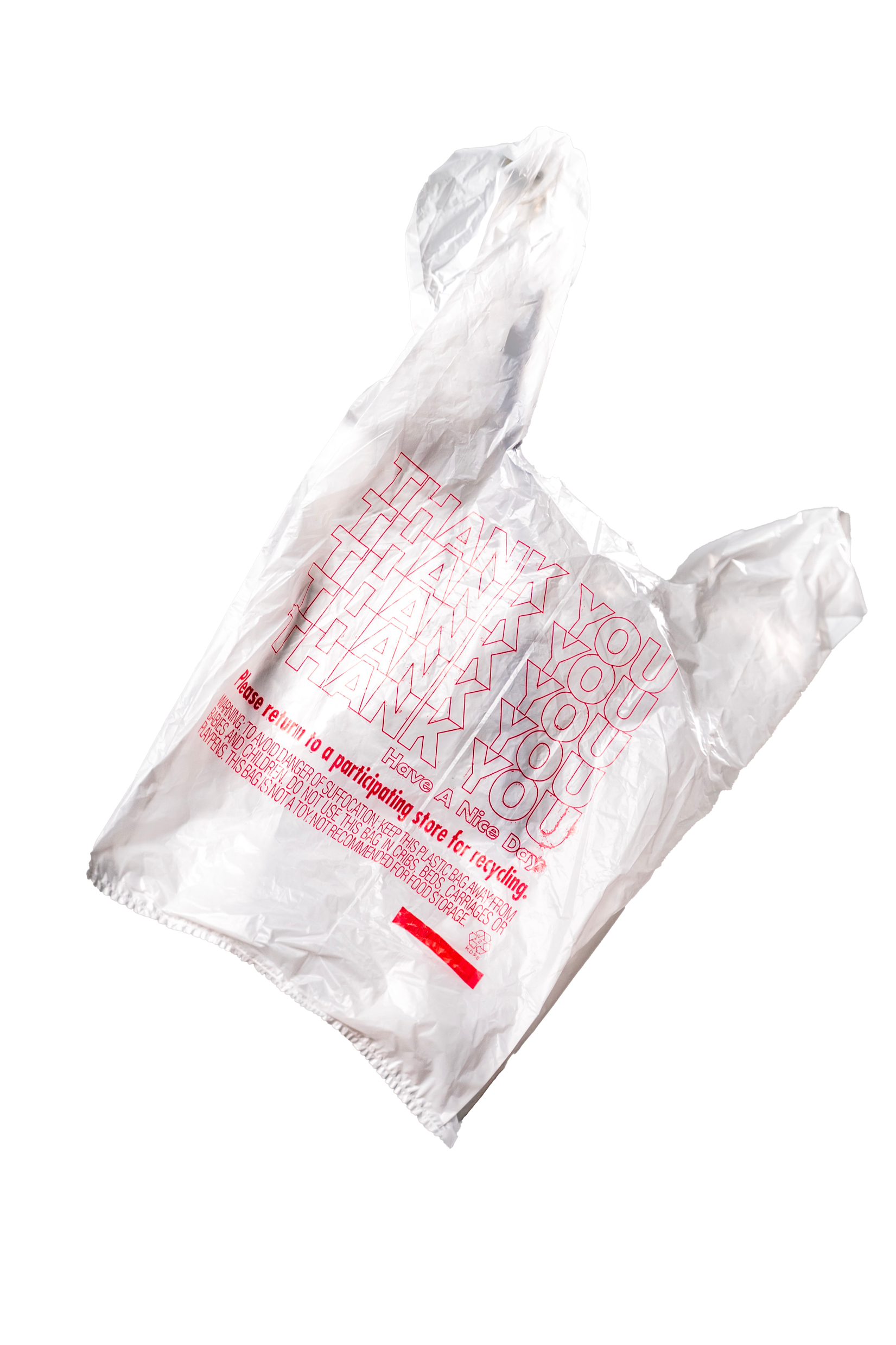 Geräusch
Rennen auf der nächsten Folie
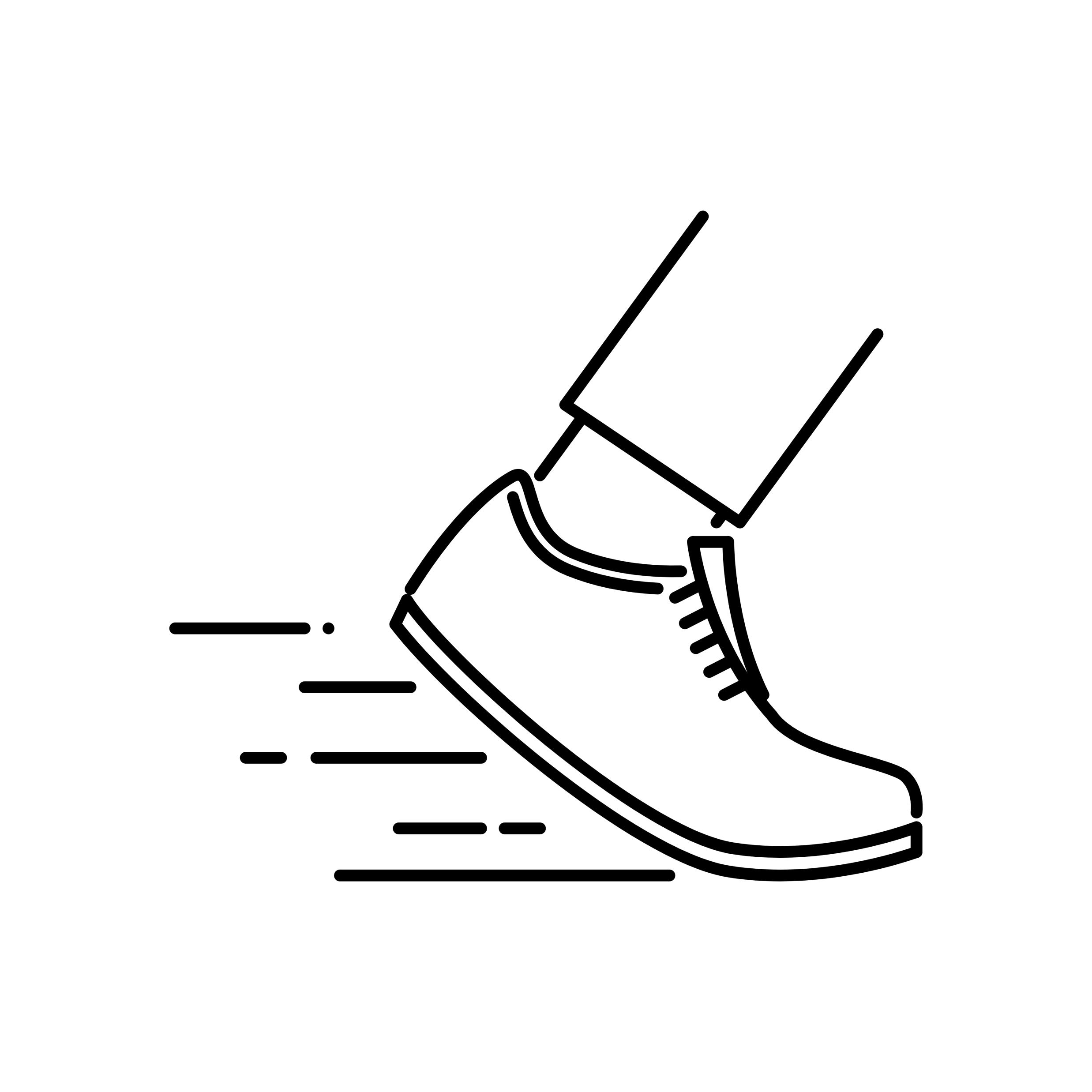 Maus rennt nach Hause(Mit den Fingern auf einer flach gezogenen Tüte tippeln – siehe nächste Seite)
Geräusch
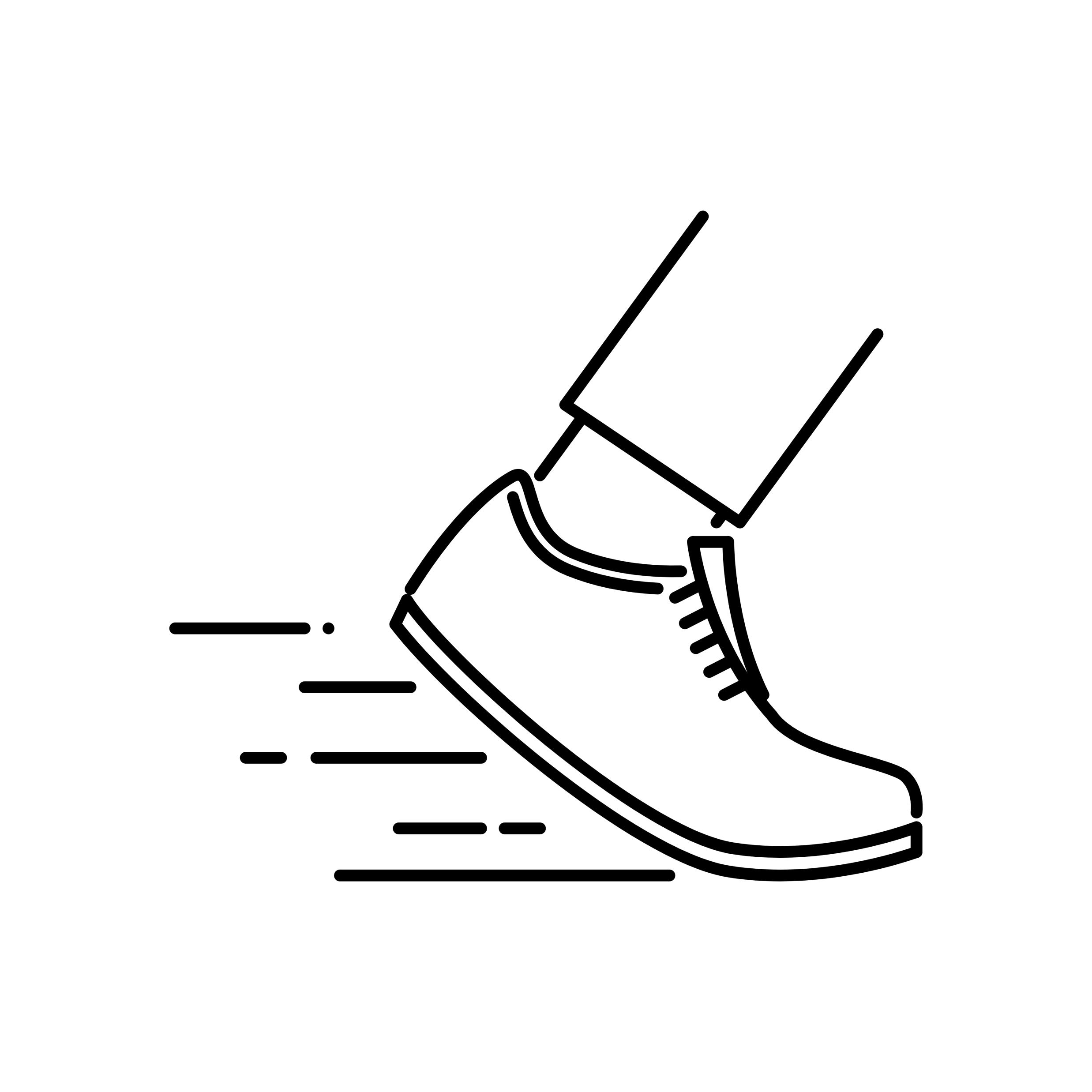 Erzählkind 1
Ihre Geschwister erwarteten die Maus schonmit großer Freude.
Alle Kinder
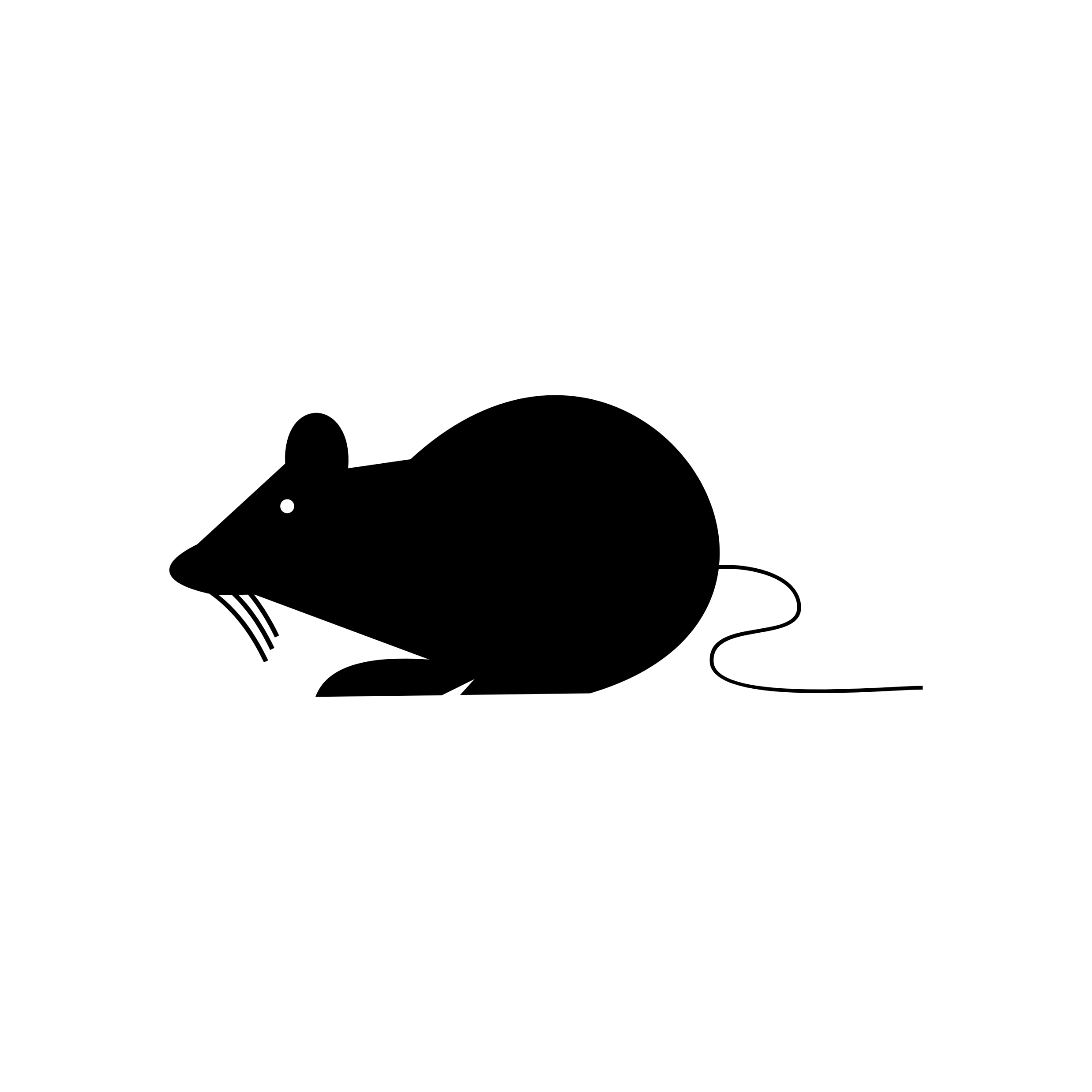 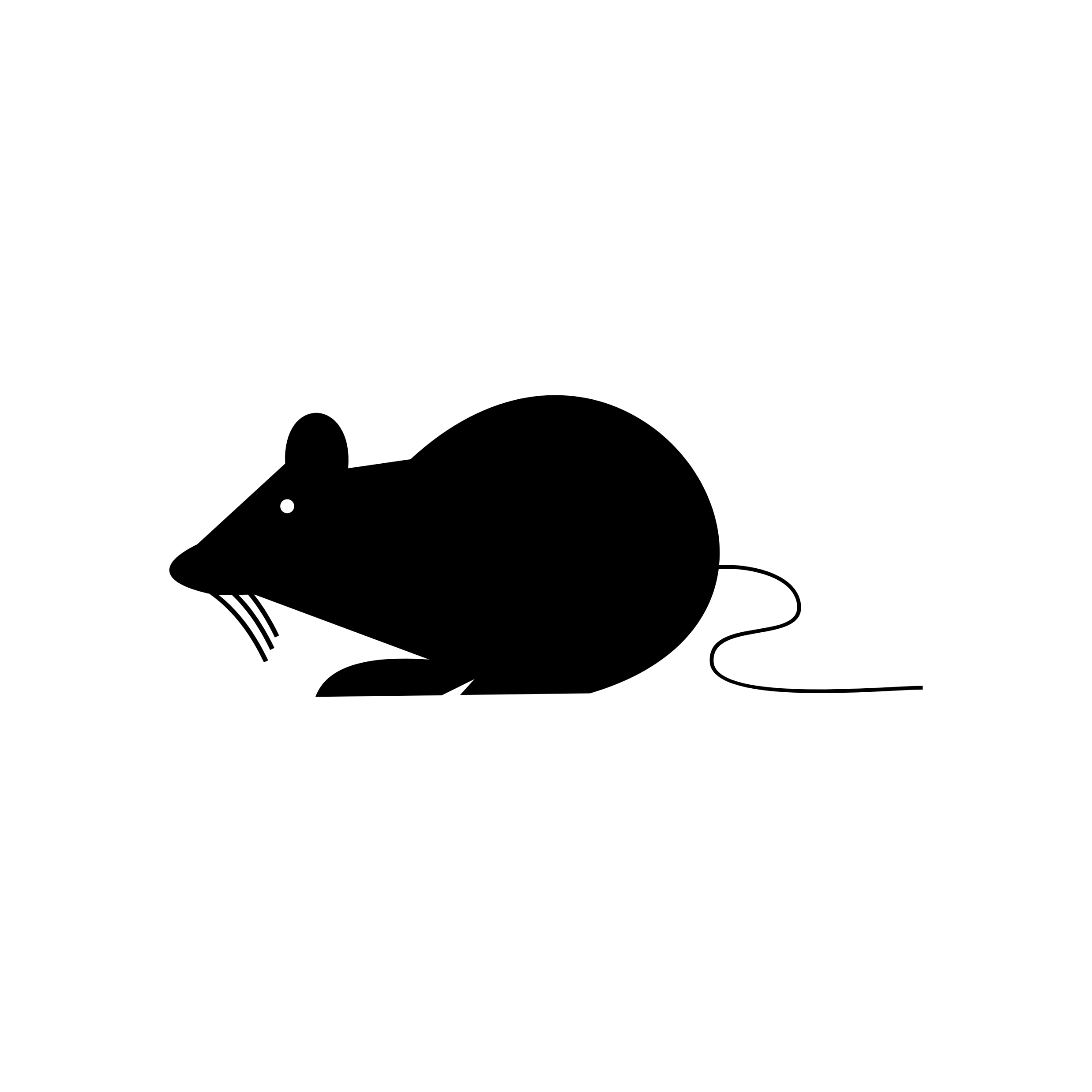 (lautes Mäusepiepsen)
Piep, Piep, Piep!Hurra, Hurra!
Erzählkind 2
Die Maus war froh, wieder zuhause zu seinund verspeiste ein großes Stück Mäusespeck.
Geräusch
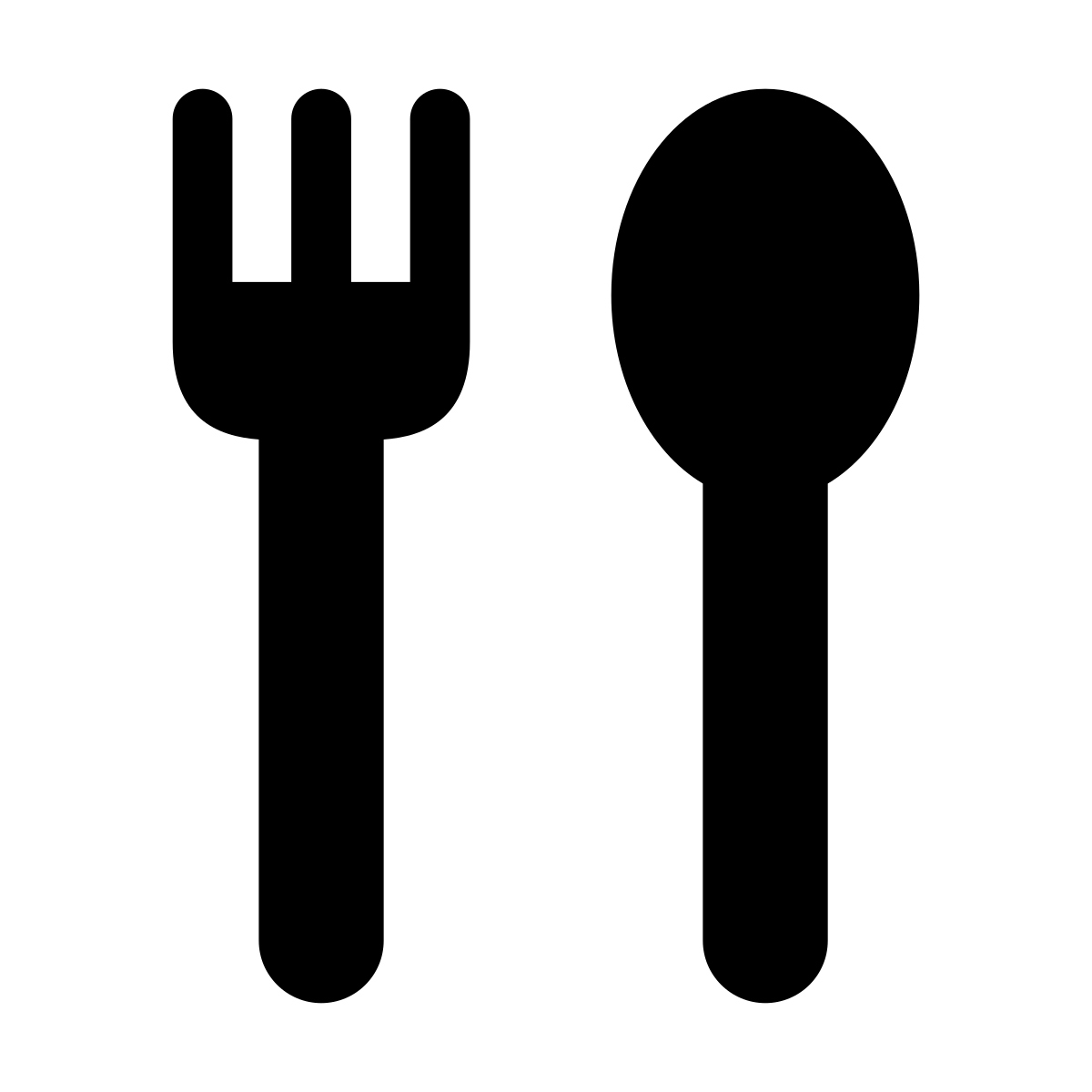 Schmatzgeräusche(Mit dem Mund Geräusche machen)
Maus
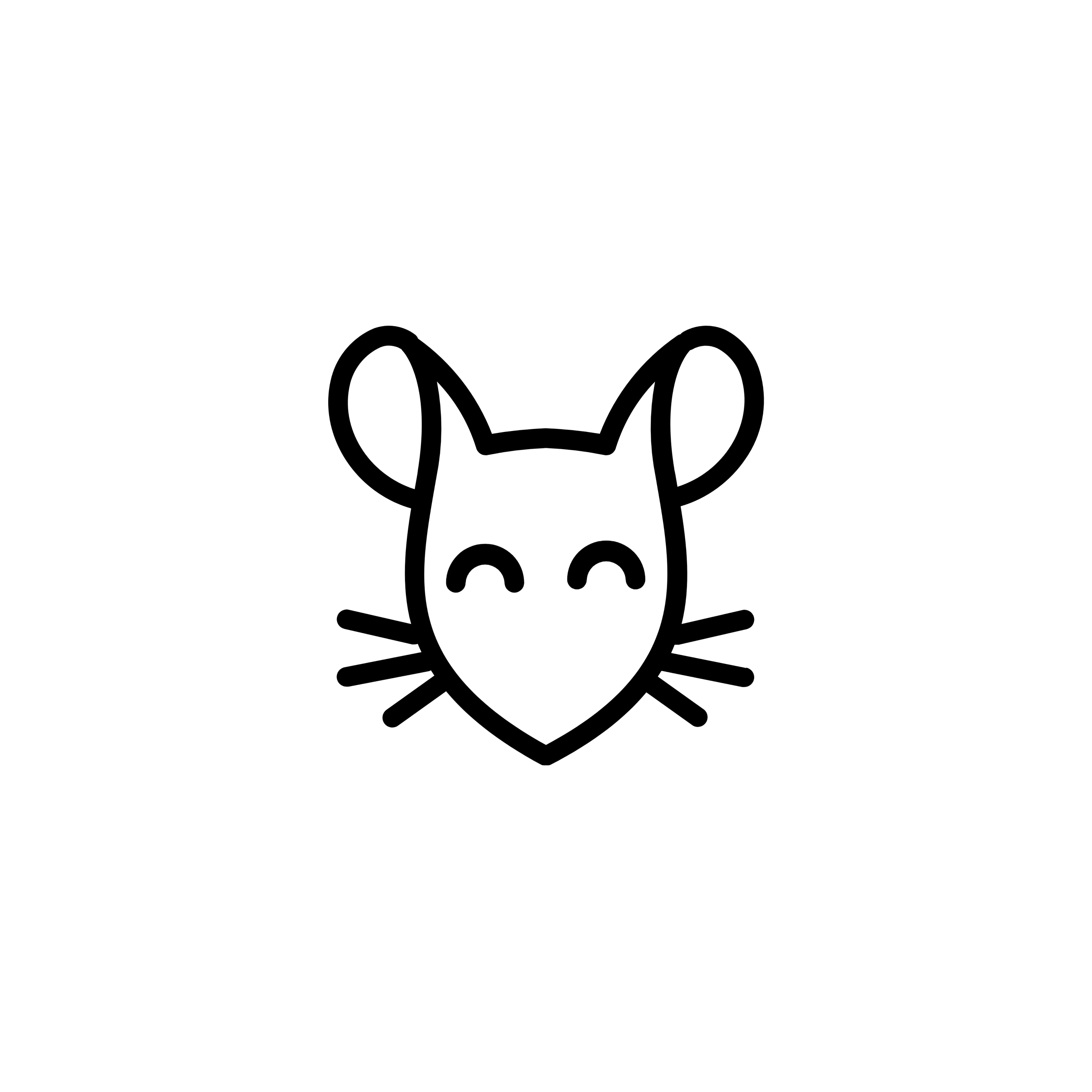 Ich will nie wieder weglaufen.Zuhause ist es doch am schönsten!
Alle Kinder
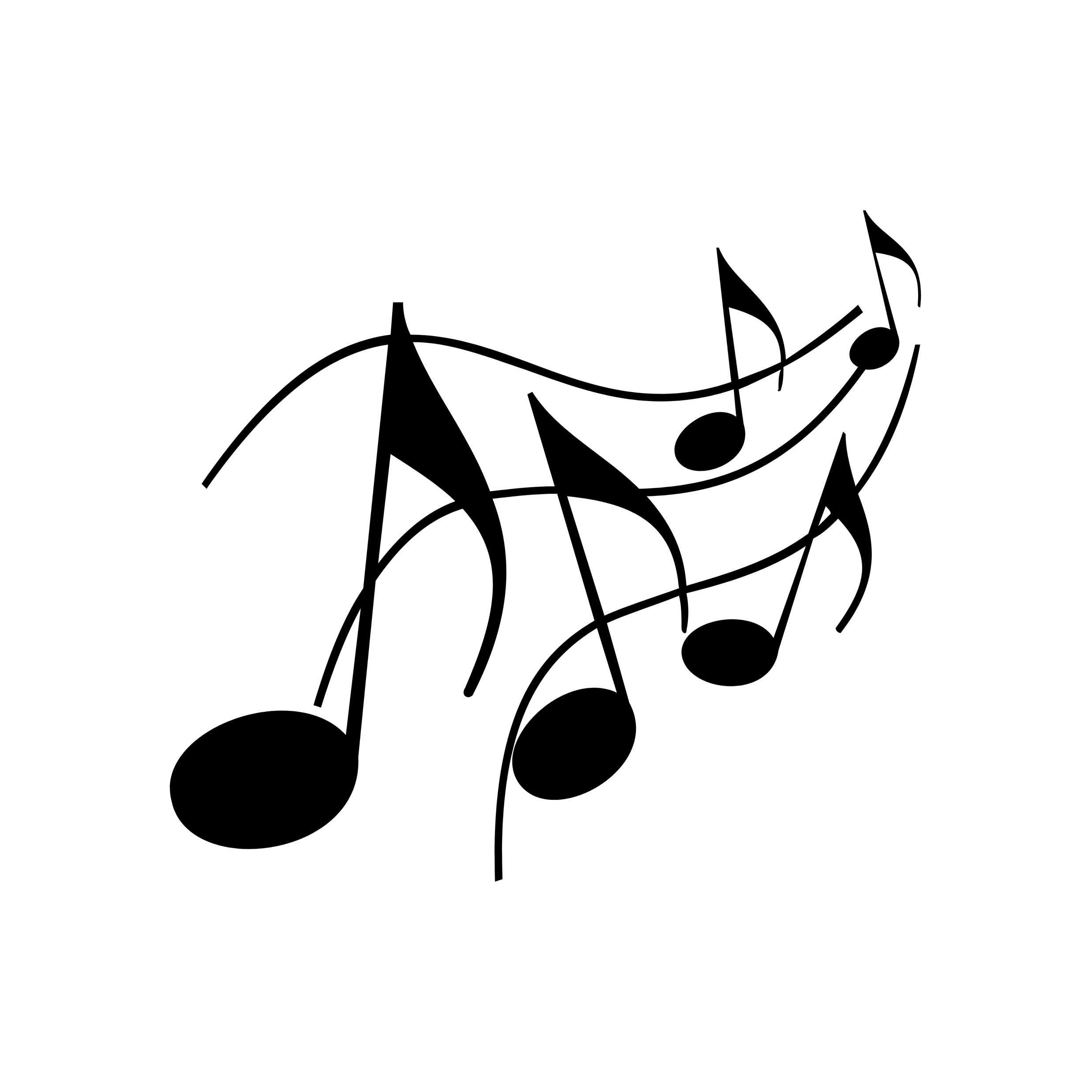 (singen)
Mäuschen klein, ging allein in die weite Welt hinein.Mit viel Mut, steht ihr gut,läuft sie wohlgemut.Aber Mäuschen weinet sehr,hat nun keine Geschwister mehr.Da besinnt sich die Maus,eilt geschwind nach Haus.
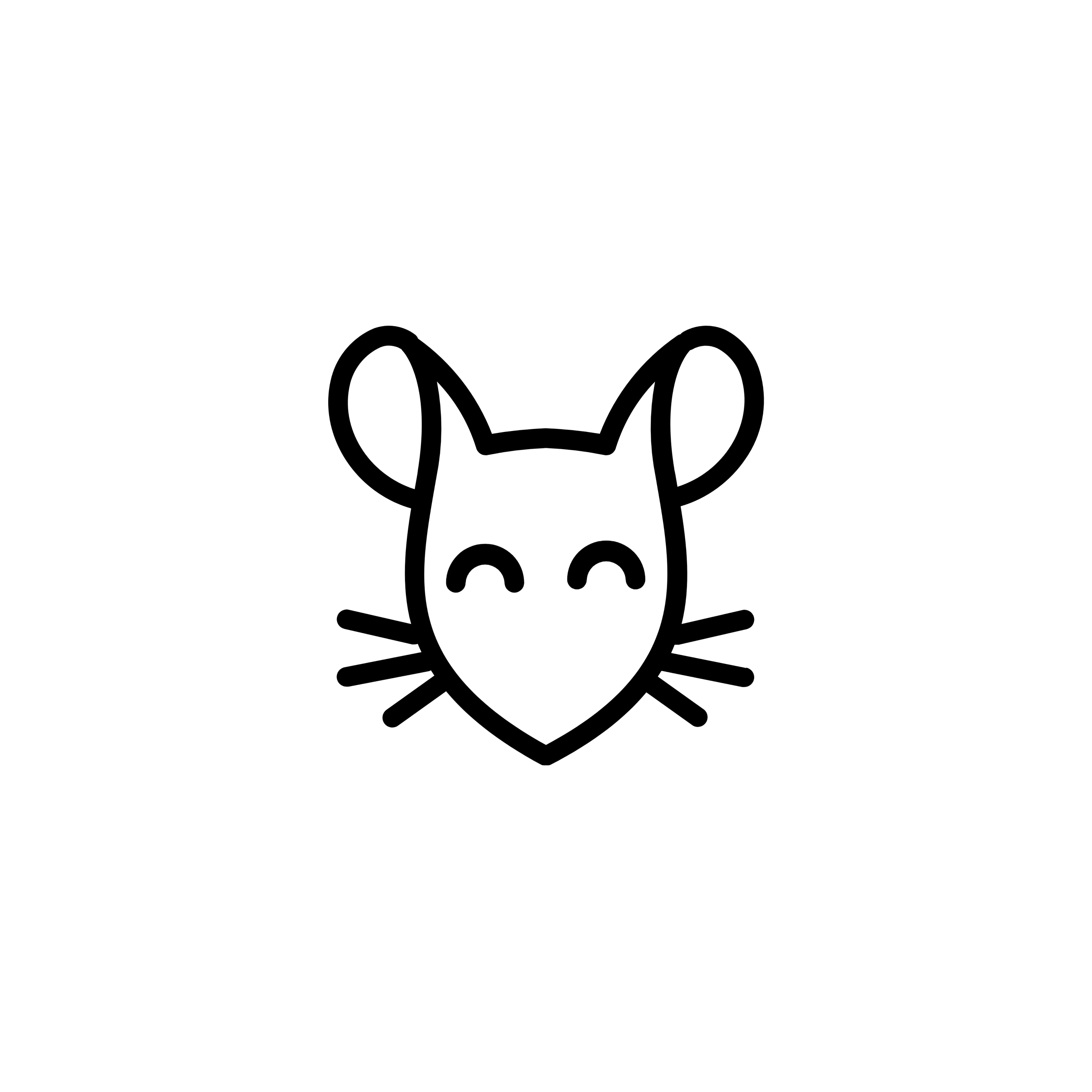 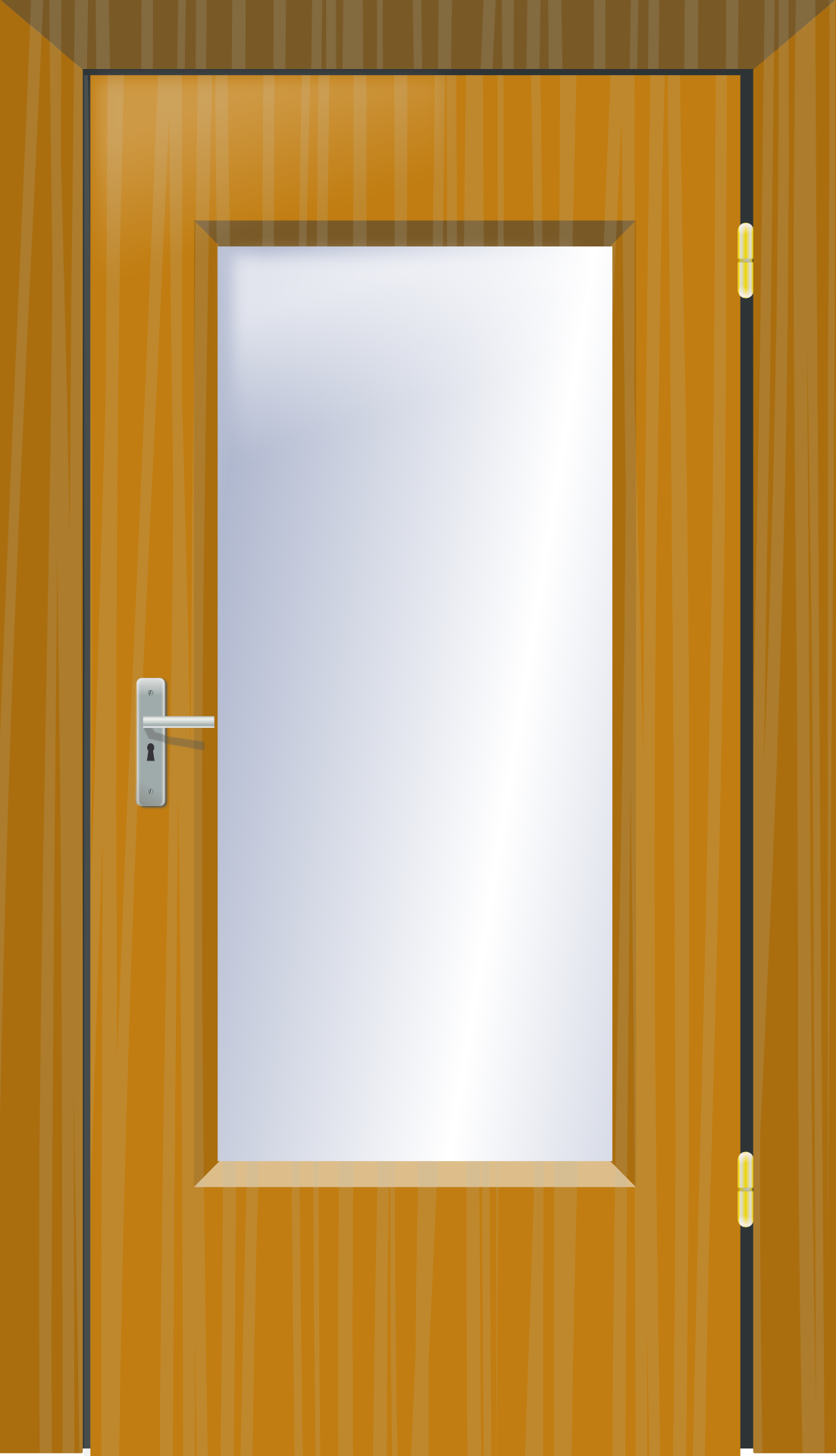 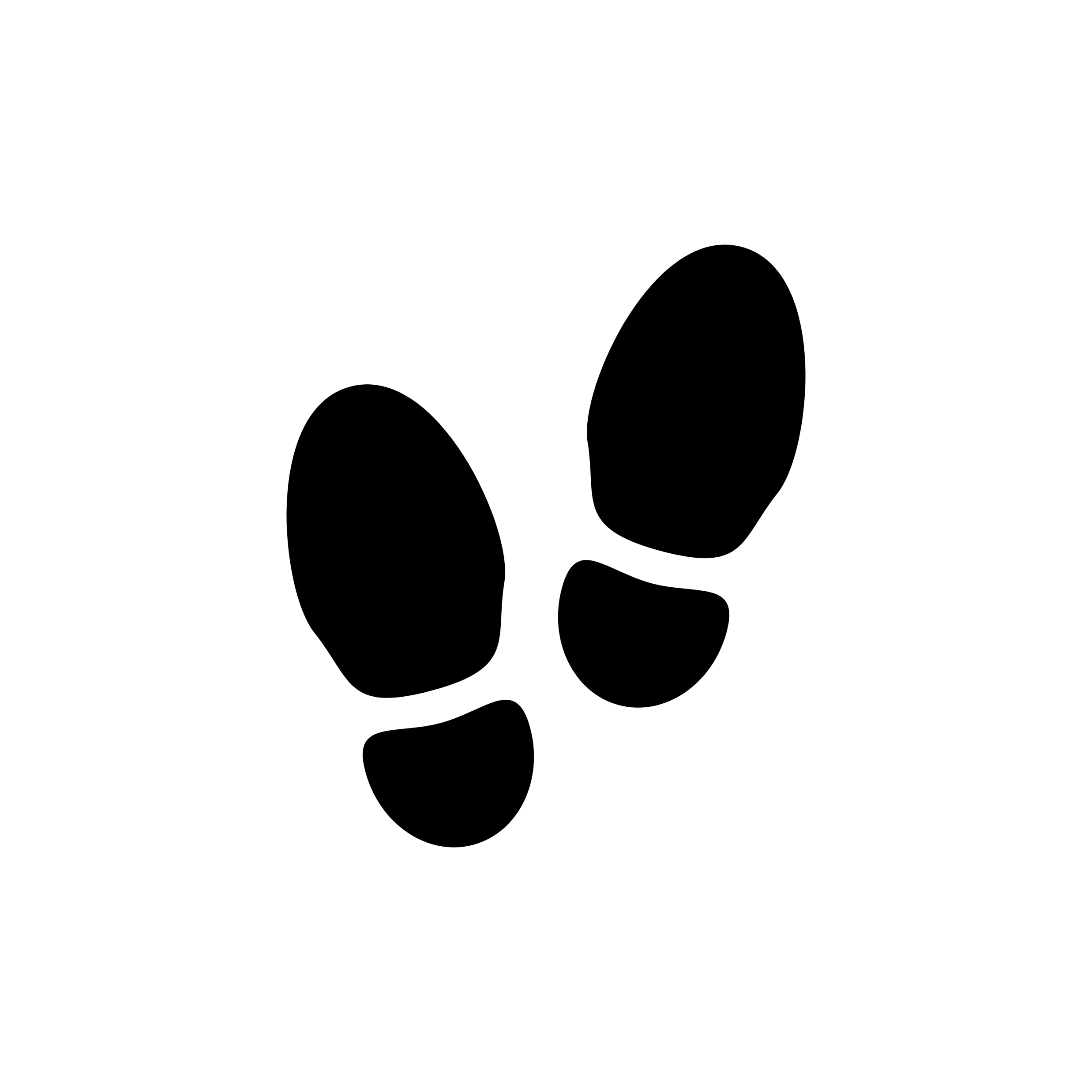 Türknall
Maus
Erzählerkind 2
Erzählerkind 3
Erzählerkind 1
Stampfen
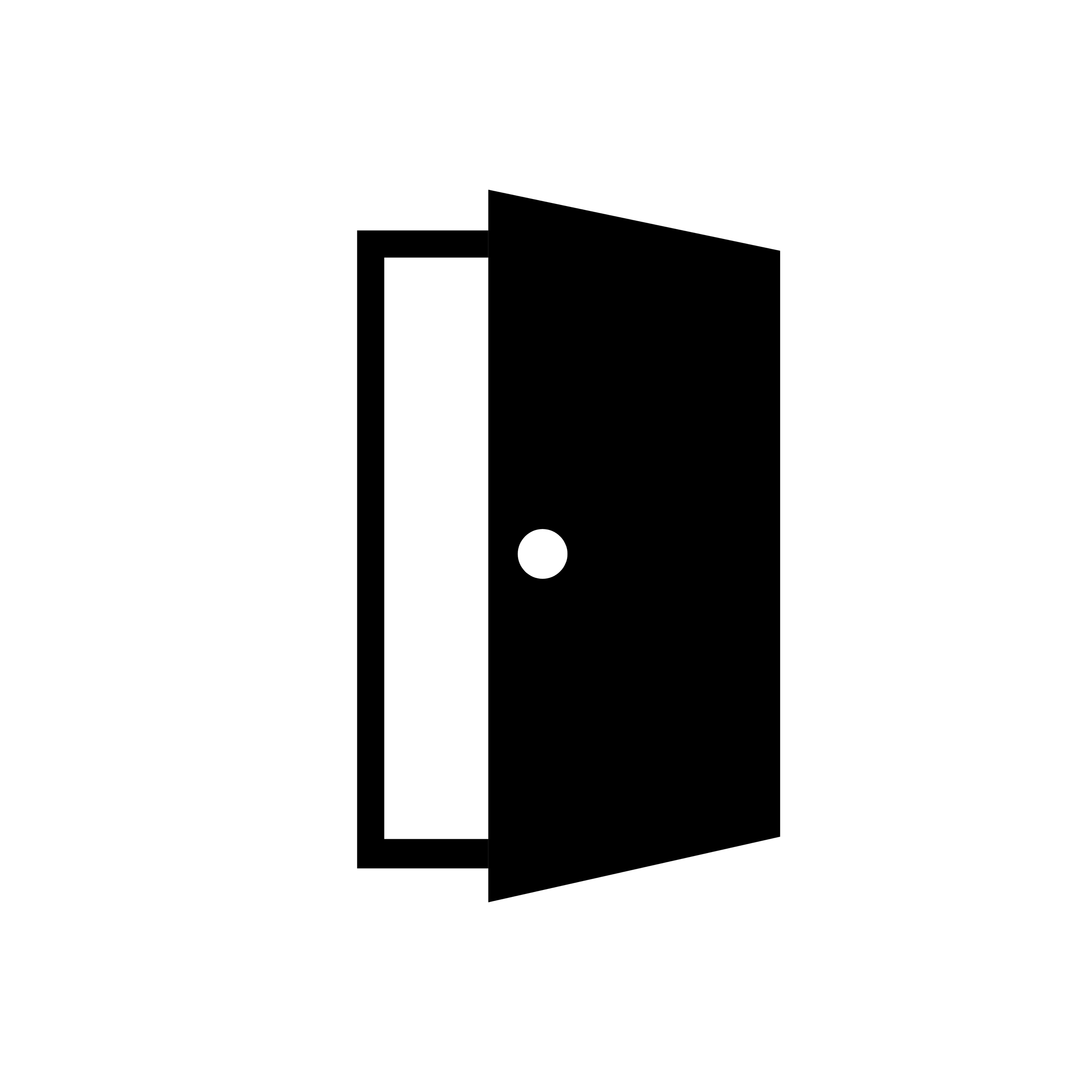 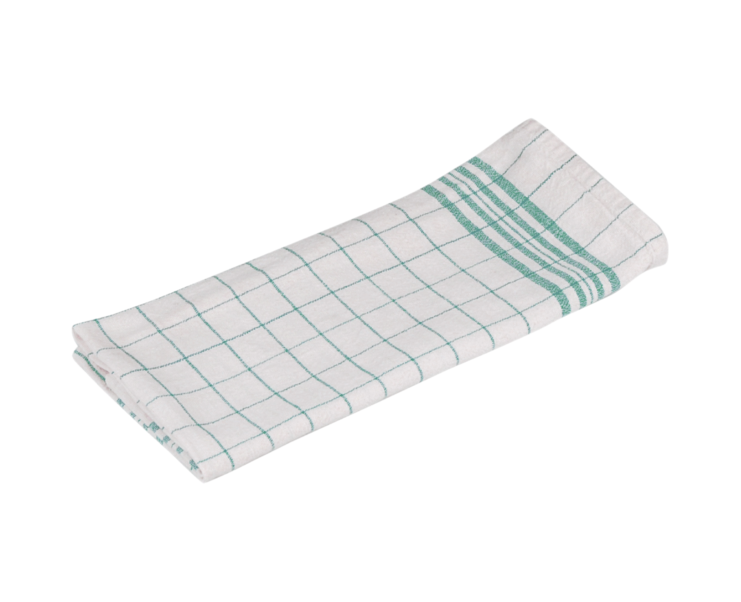 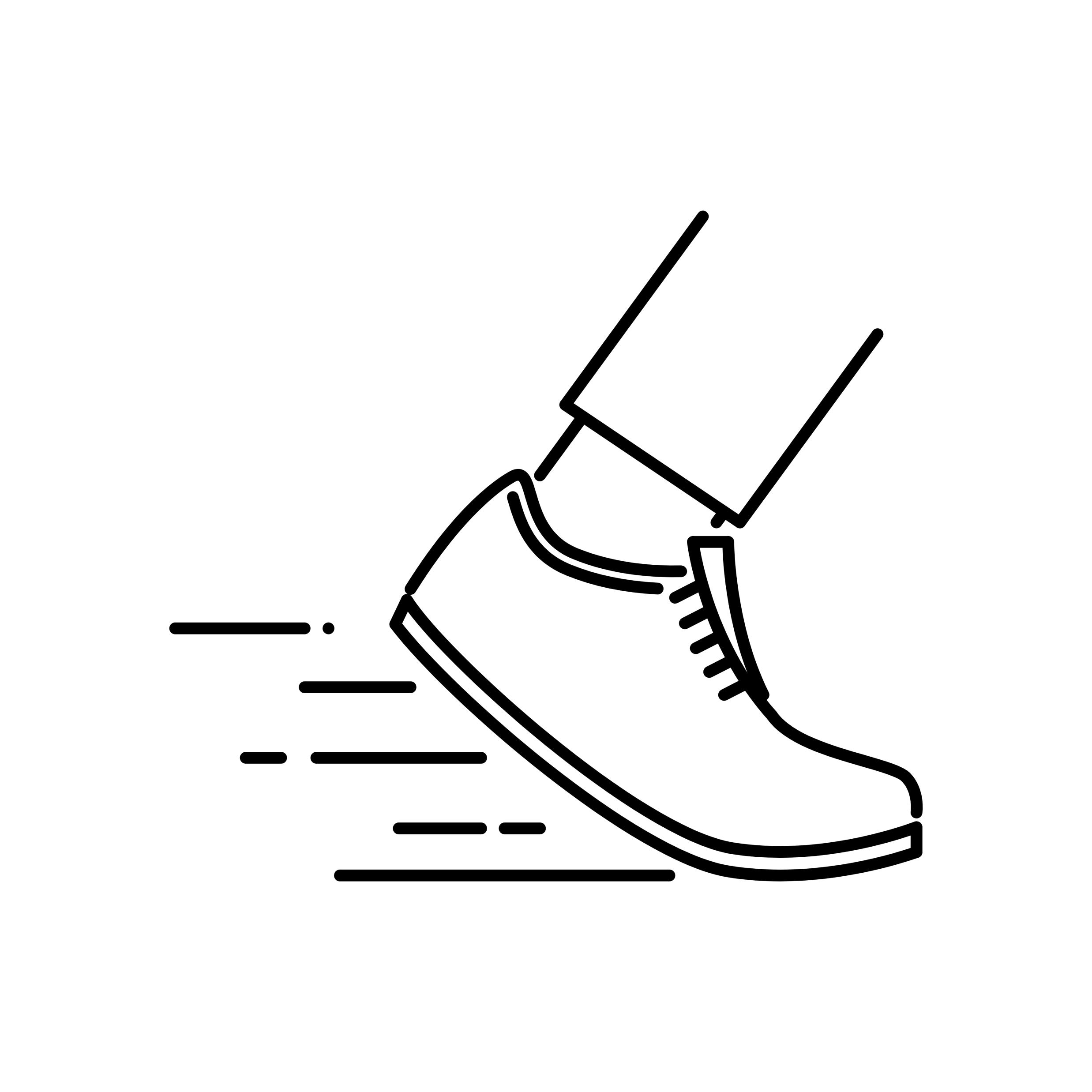 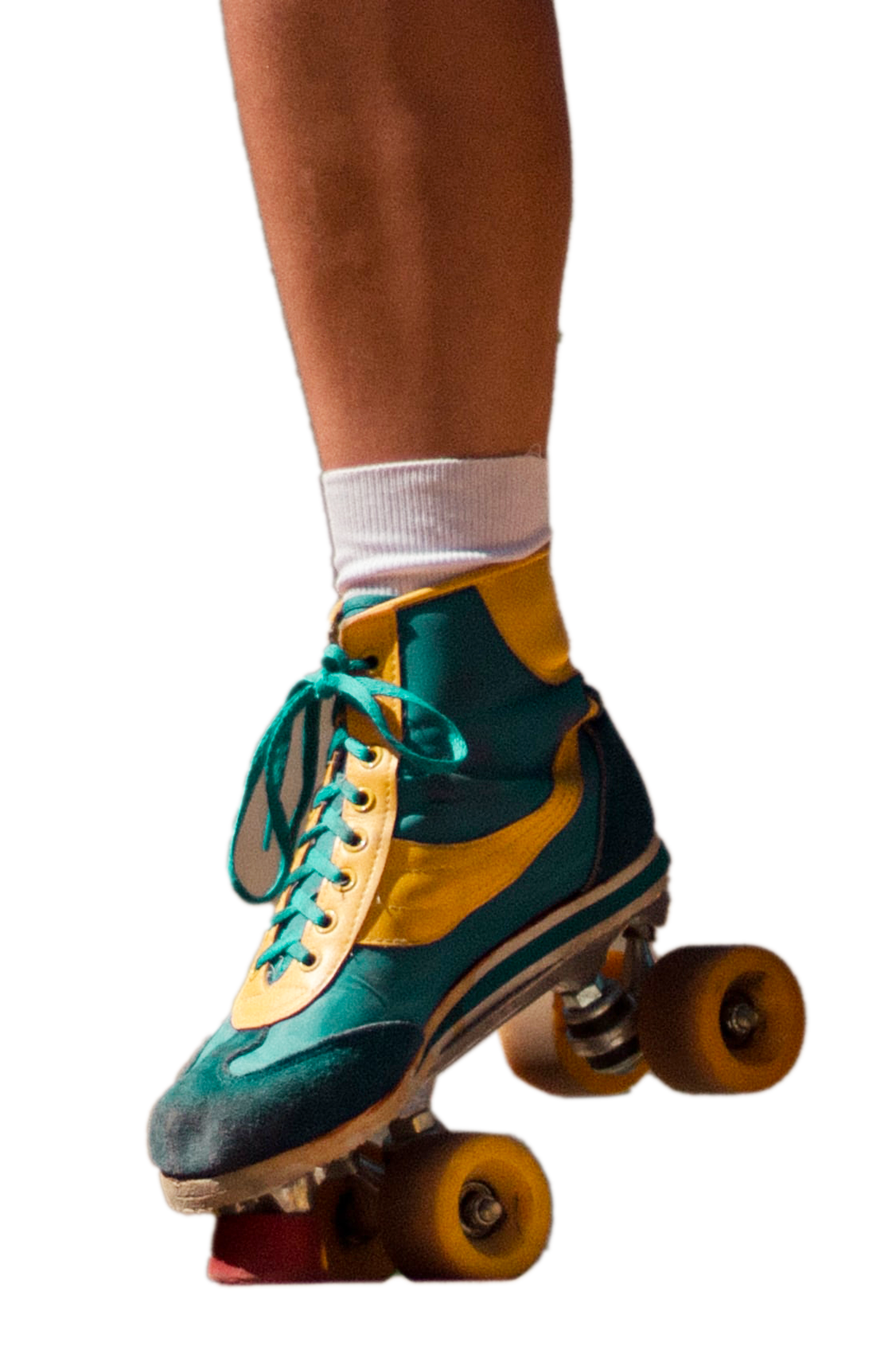 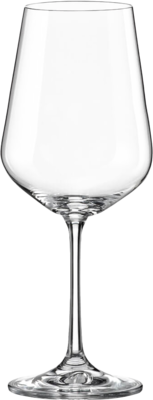 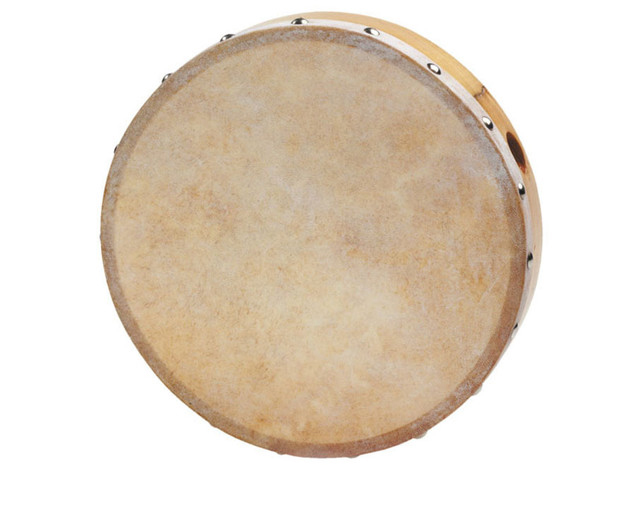 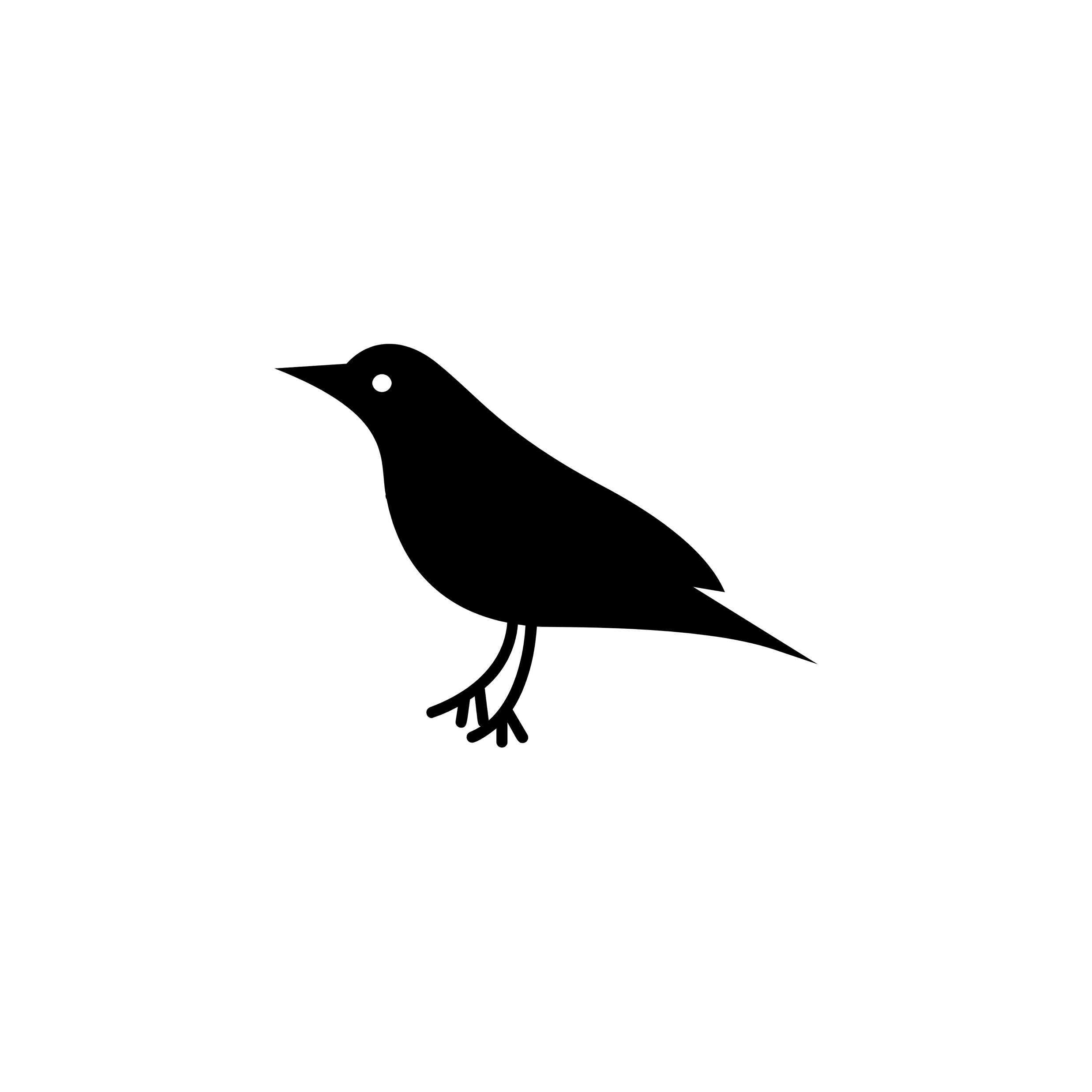 Autogeräusche
Windgeräusche
Windgeräusche
Vogel
Maus rennt weg
Vogelgeflatter
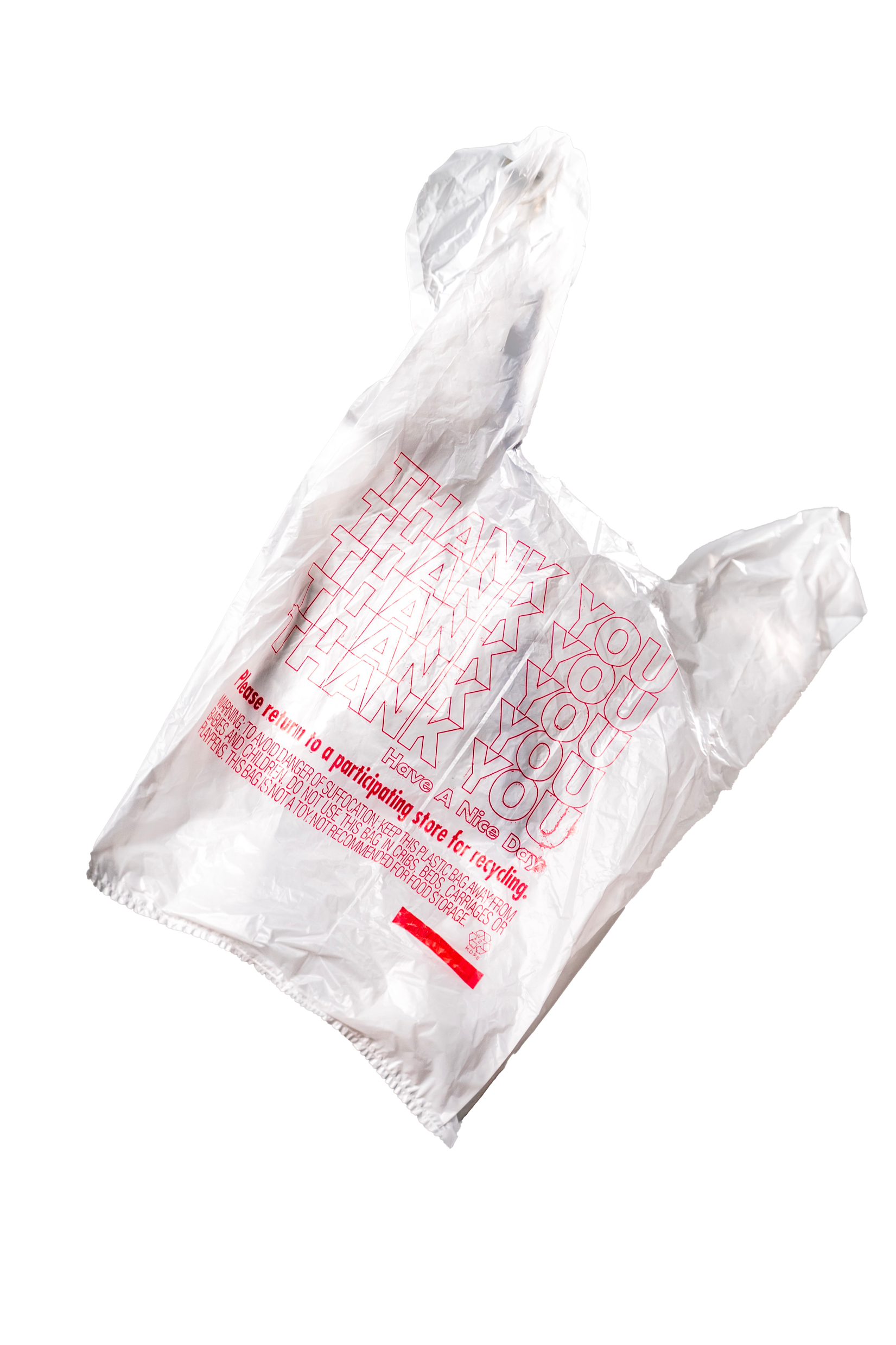 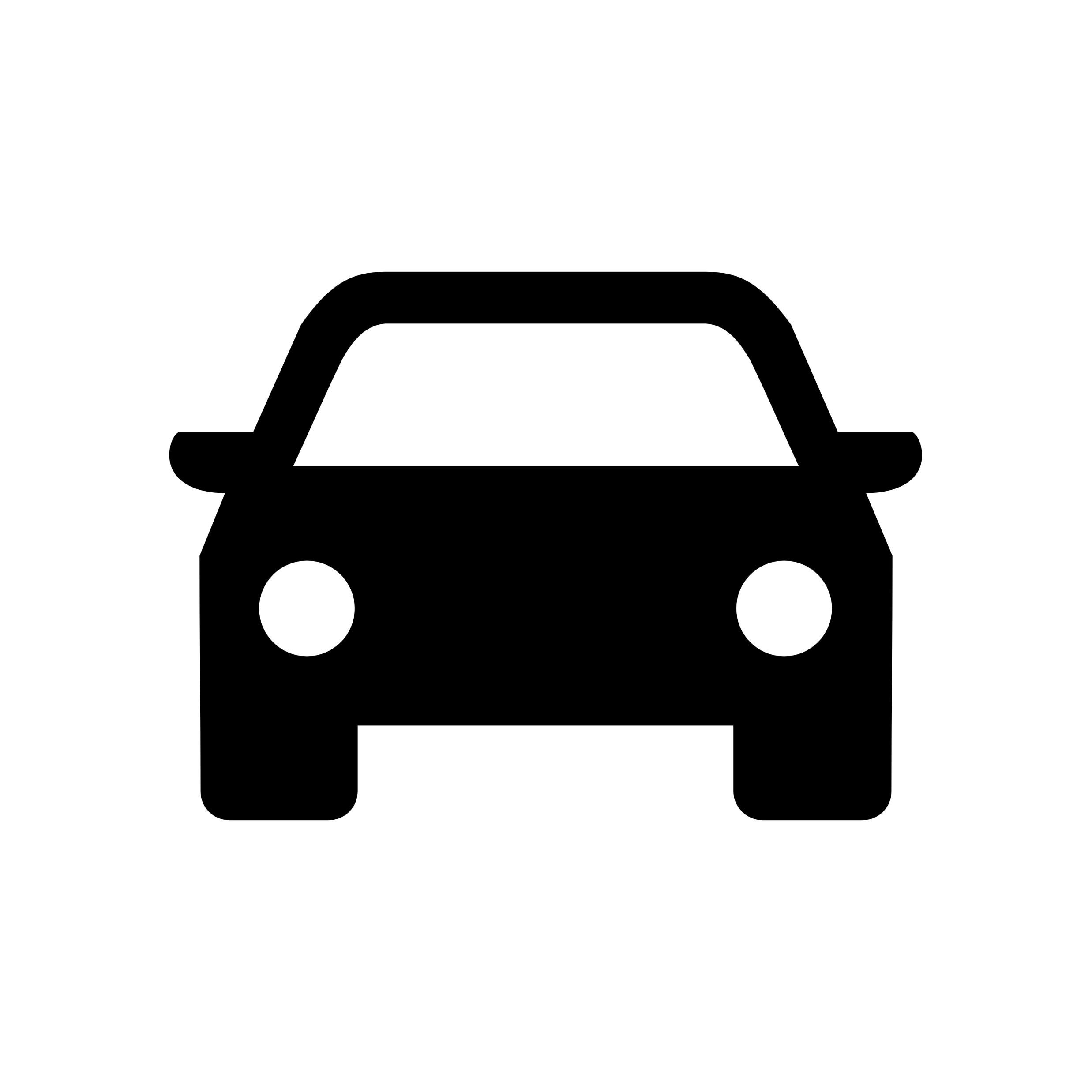 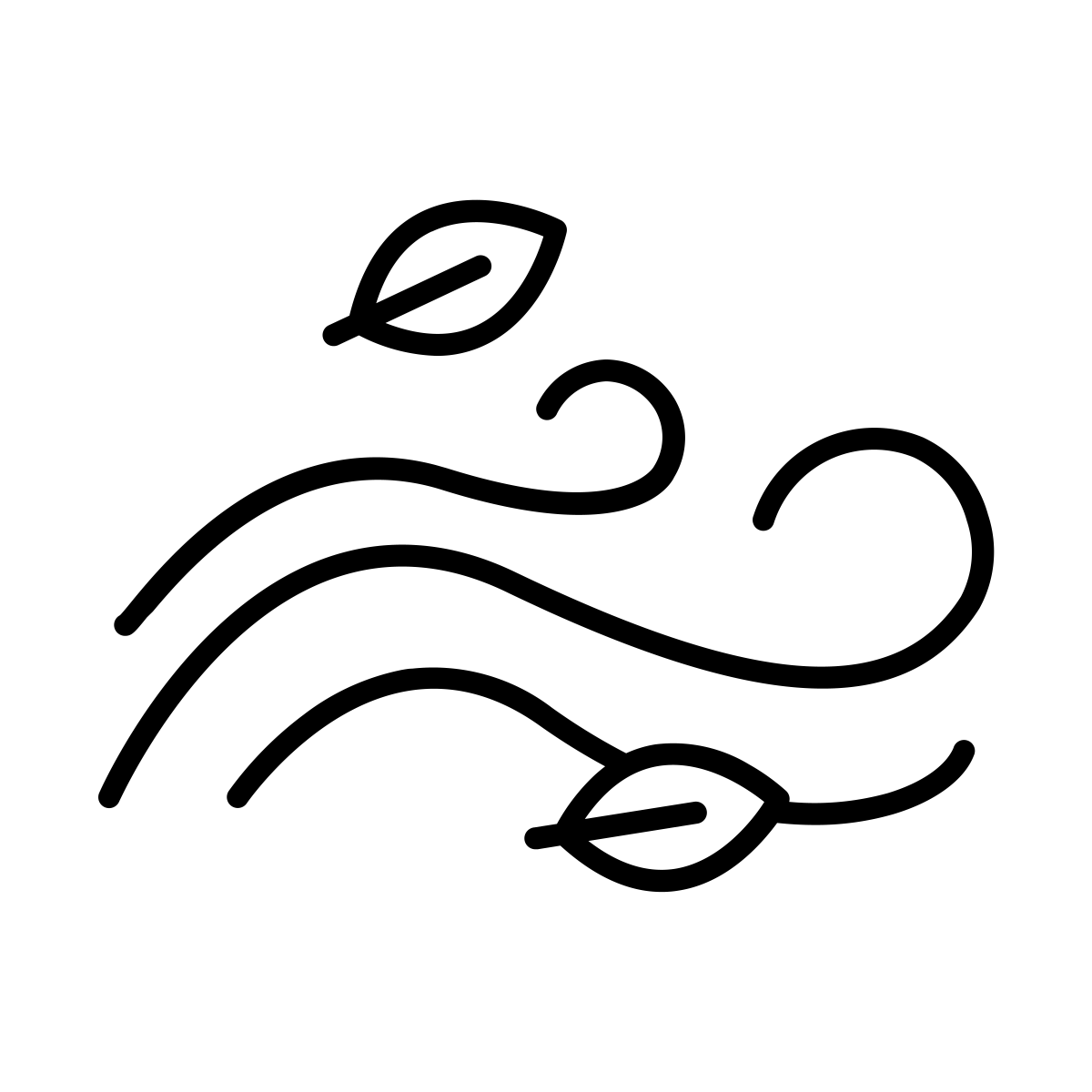 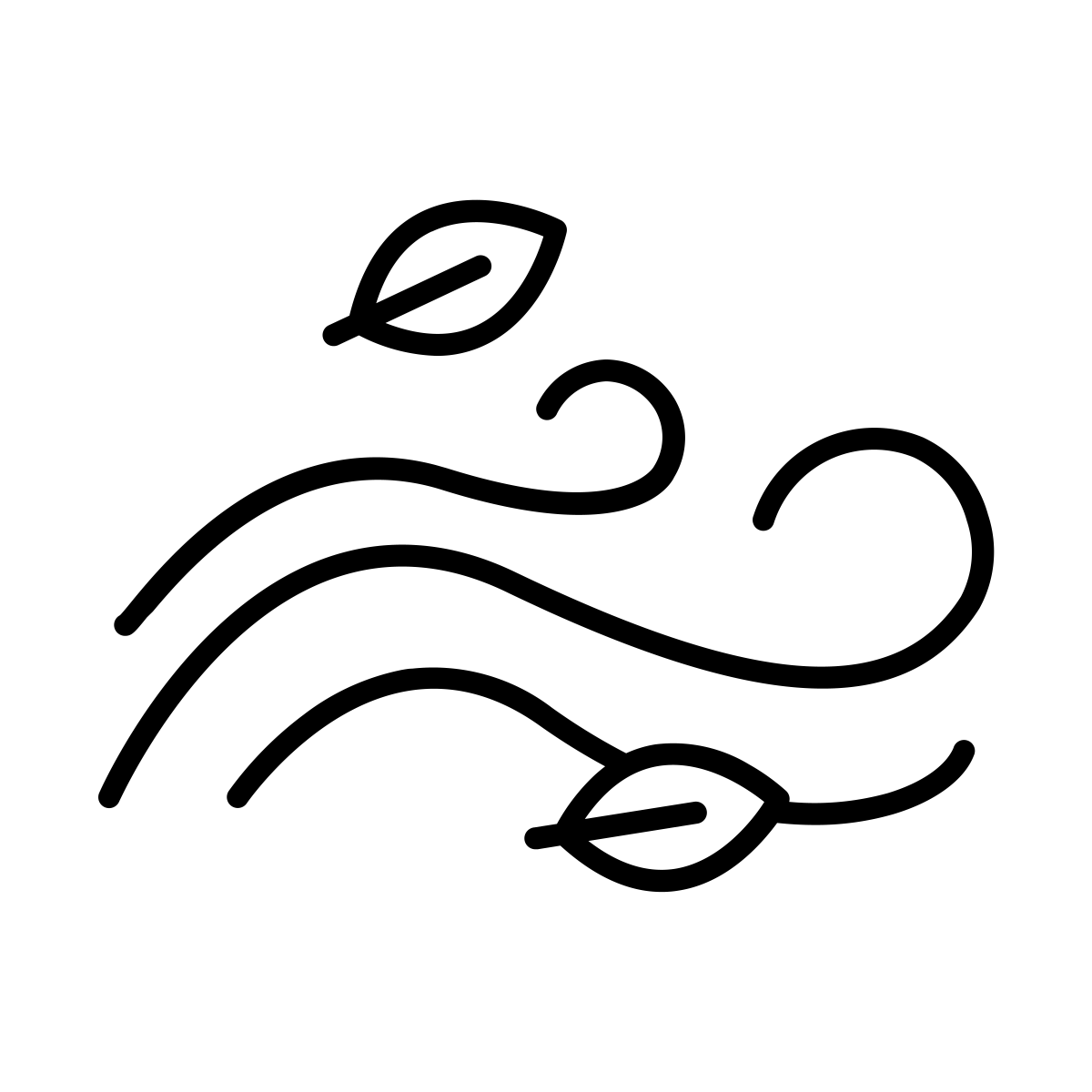 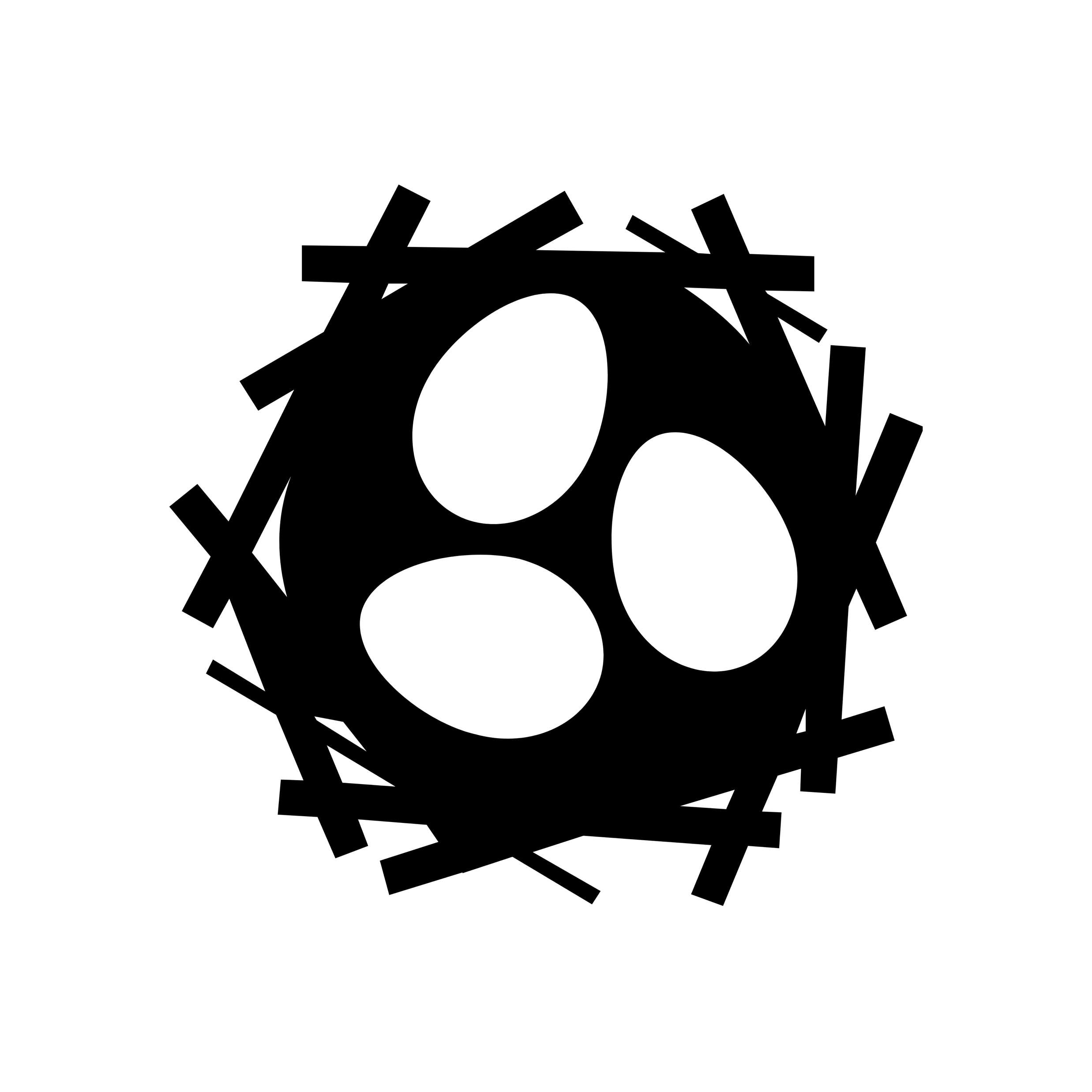 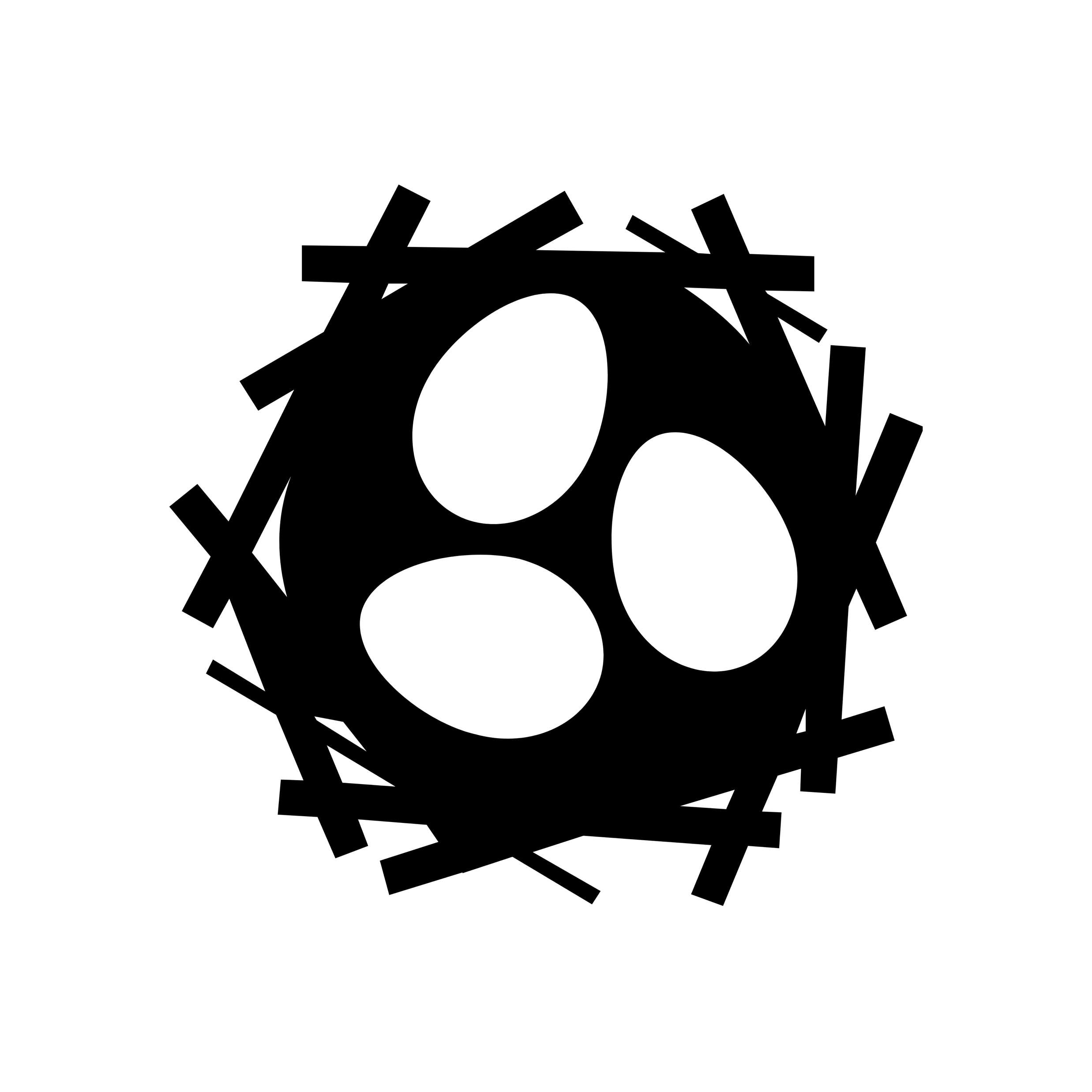 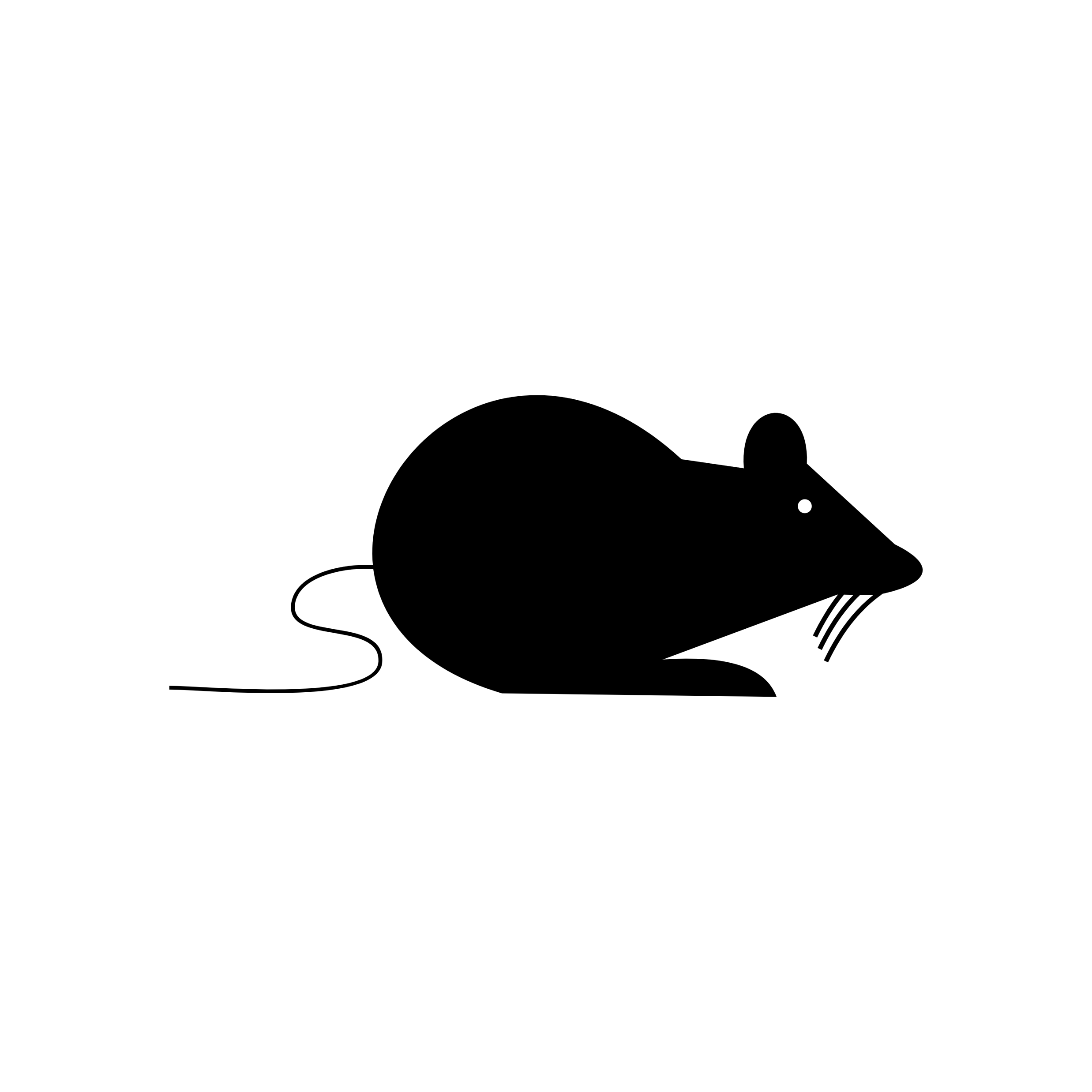 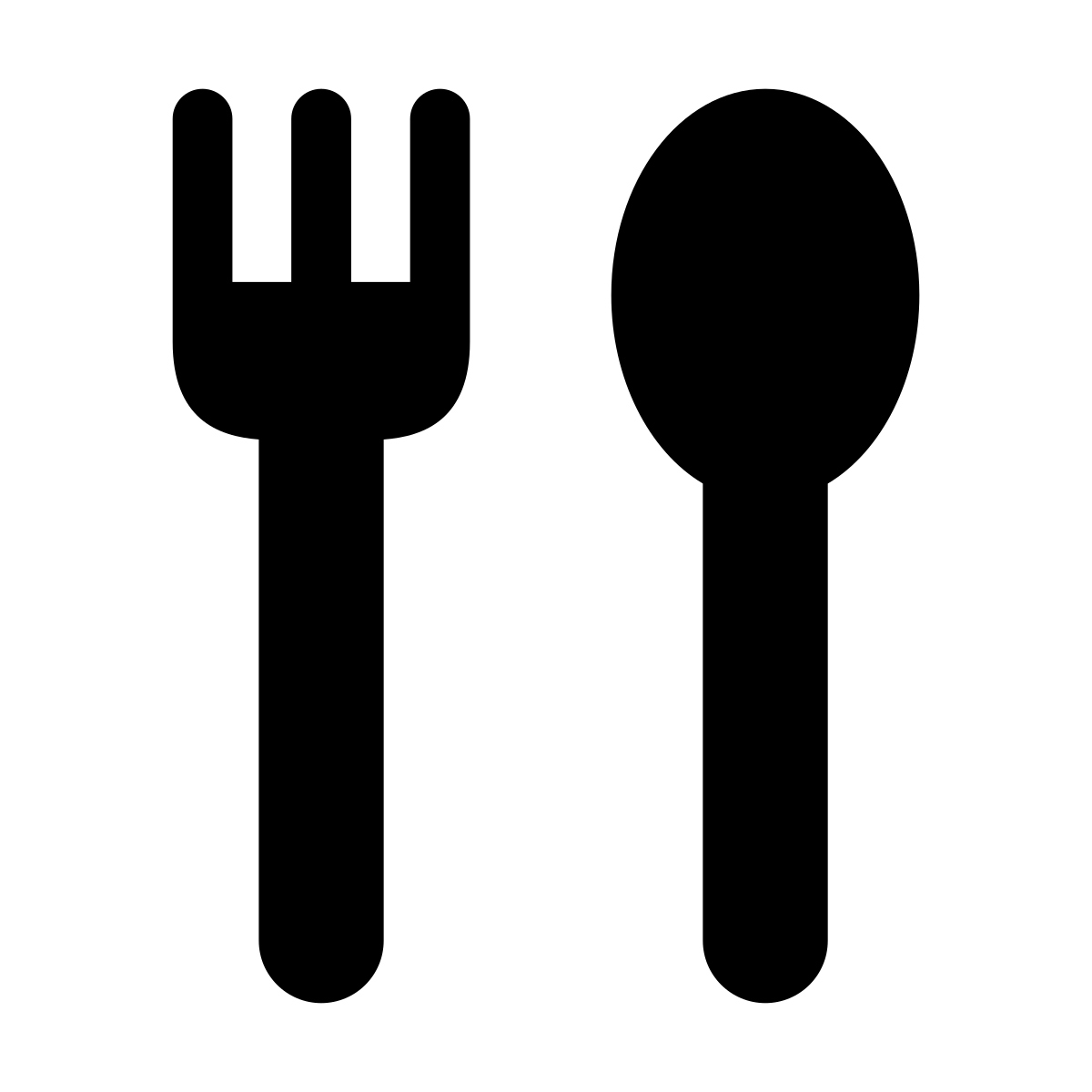 Bewegung im Nest
Schmatzen
Mäusetrippeln
Sprung aus dem Nest
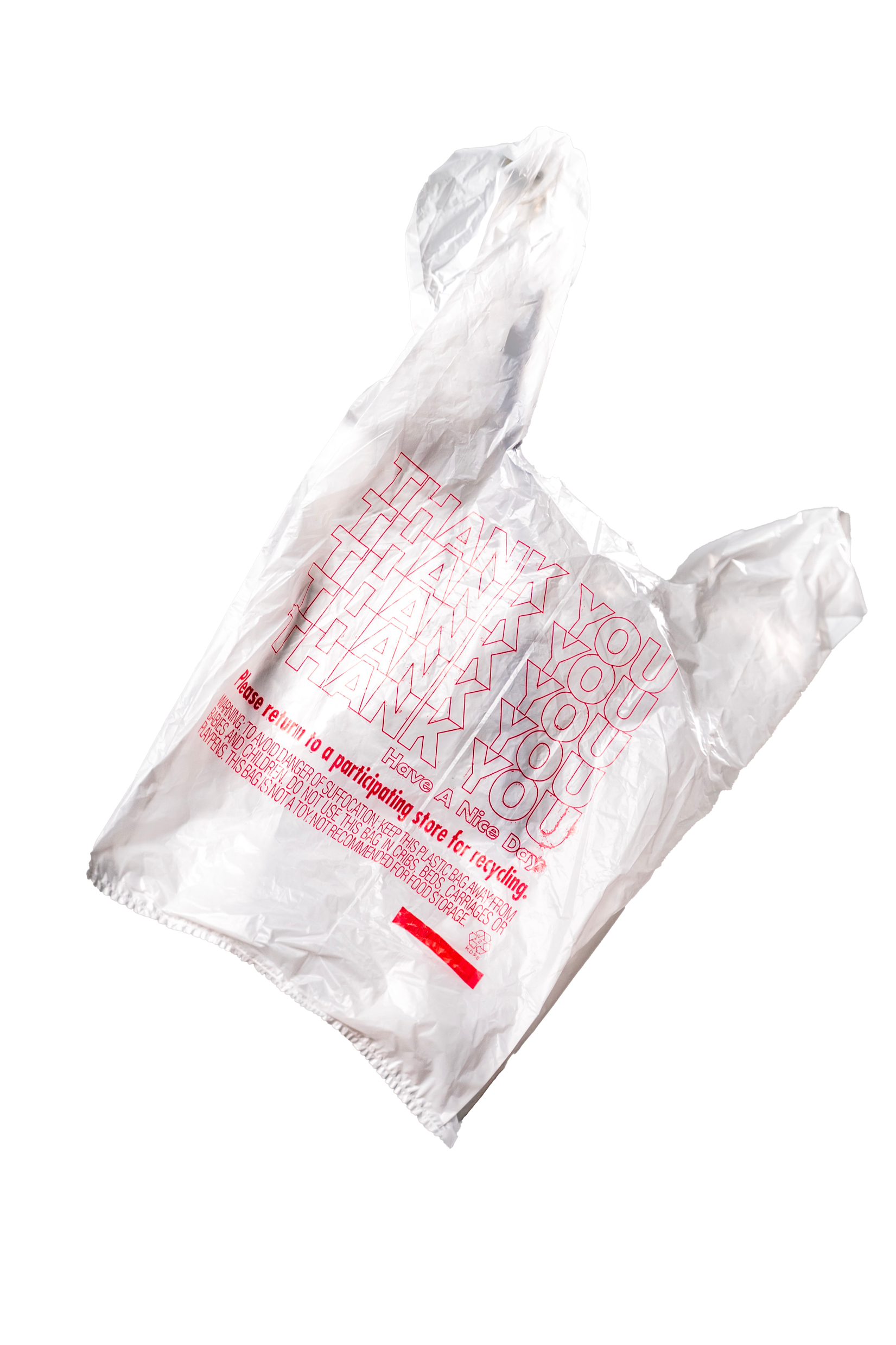 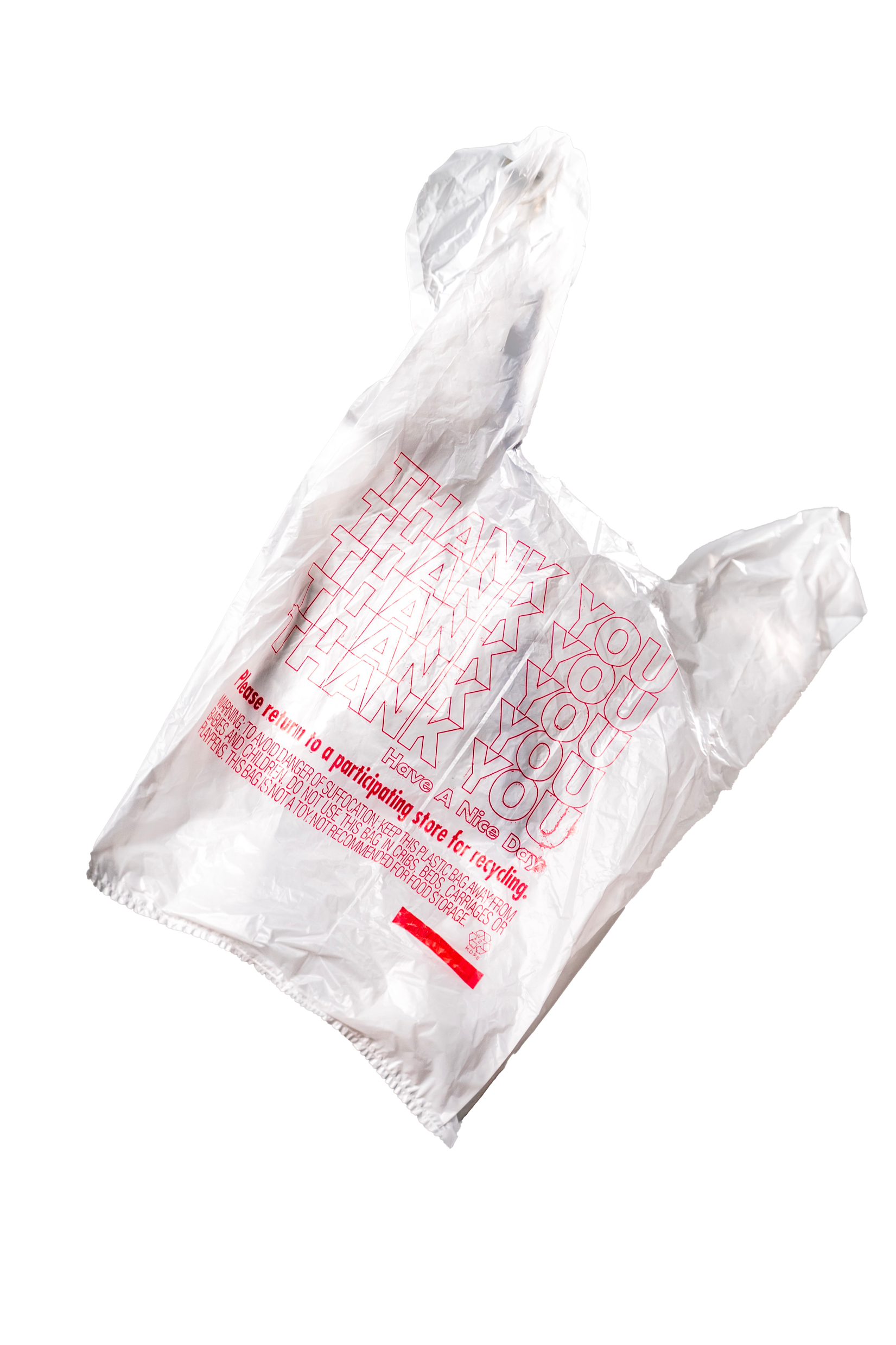 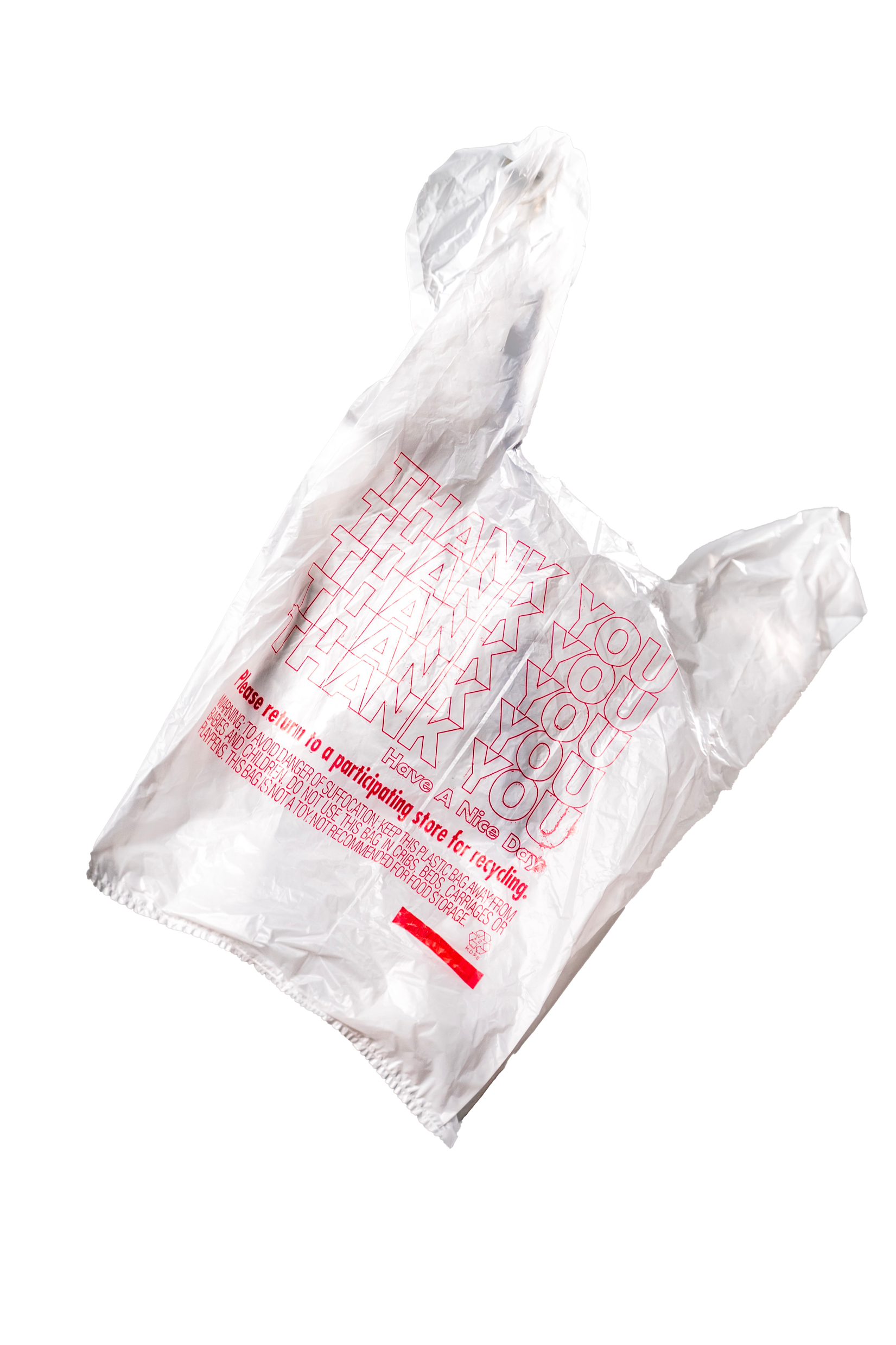